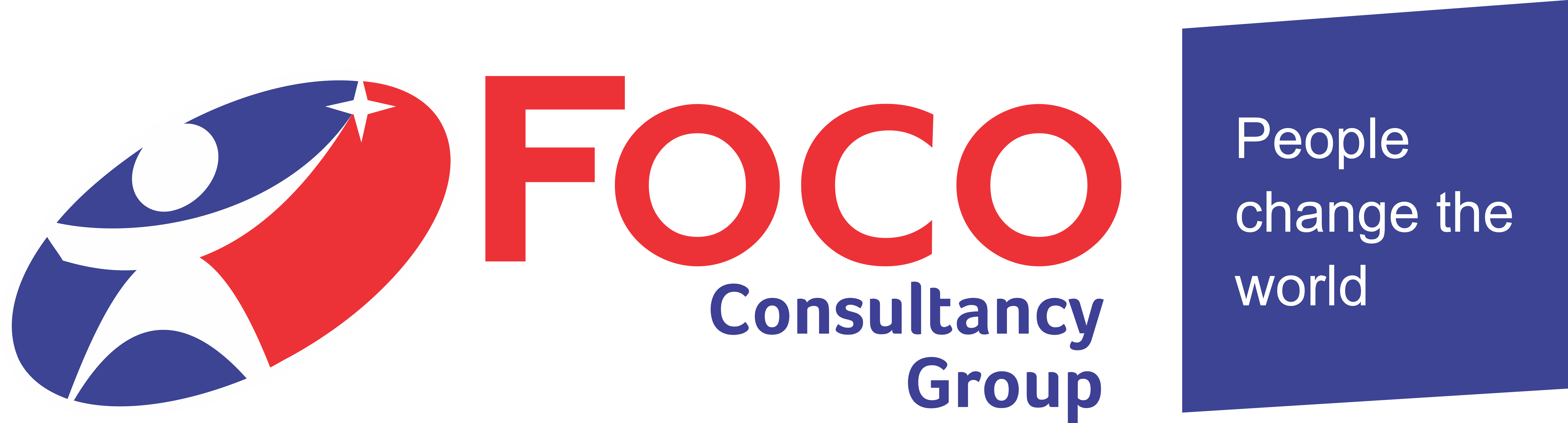 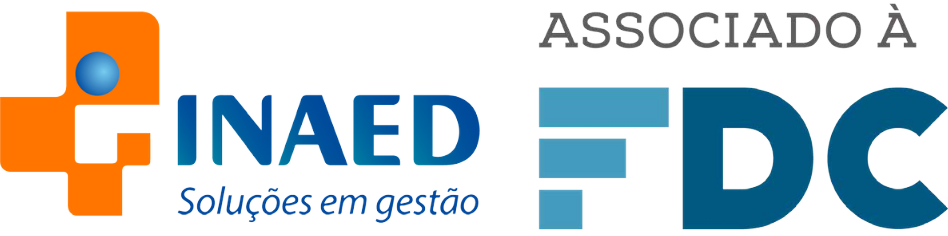 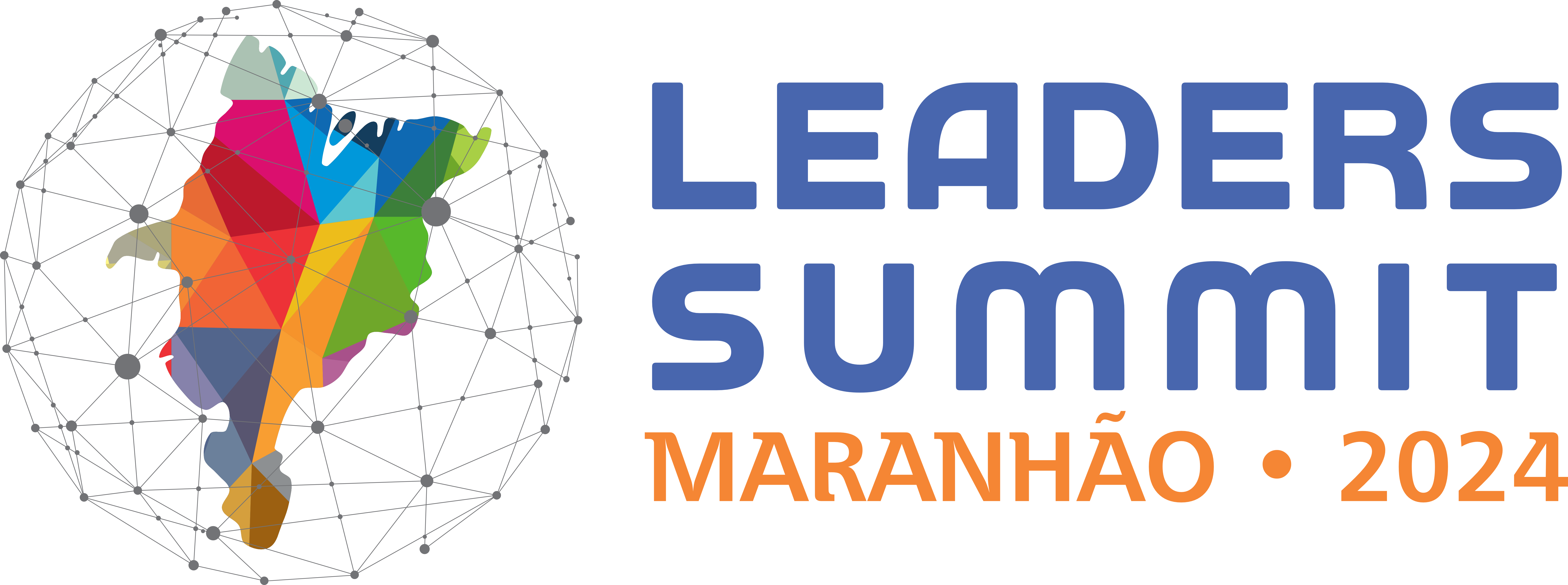 DIAS: 11 E 12 DE DEZEMBRO DE 2024
HOTEL RIO POTY – SÃO LUÍS - MA
14 às 20h
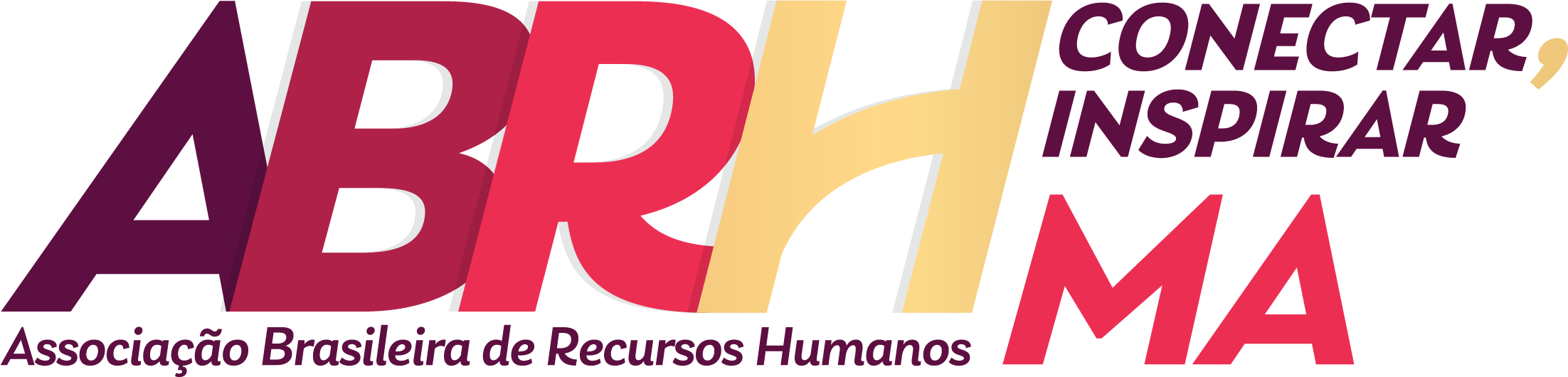 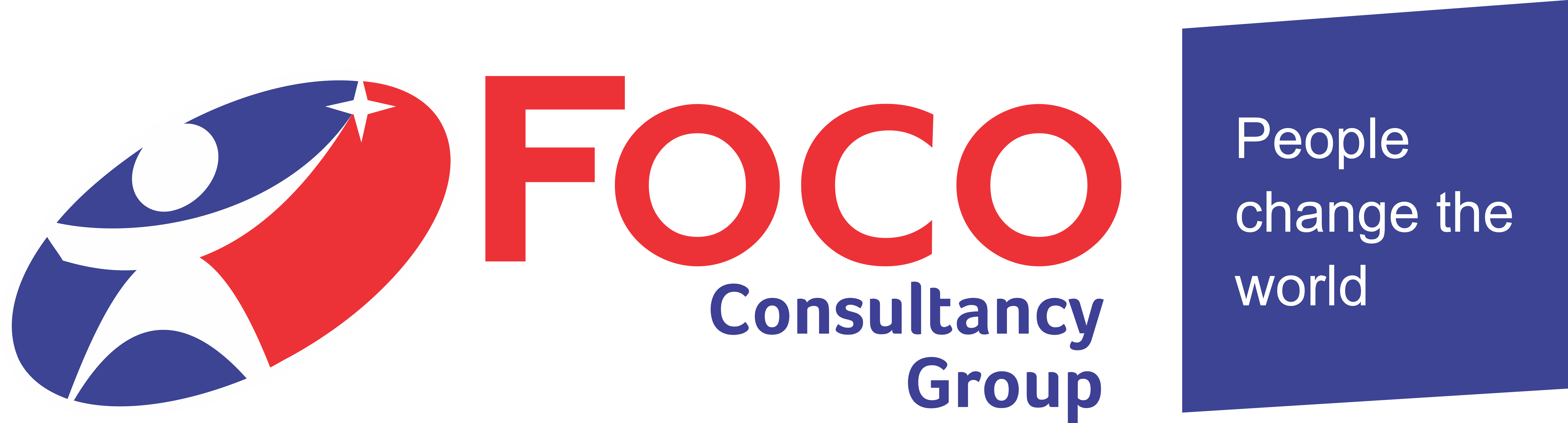 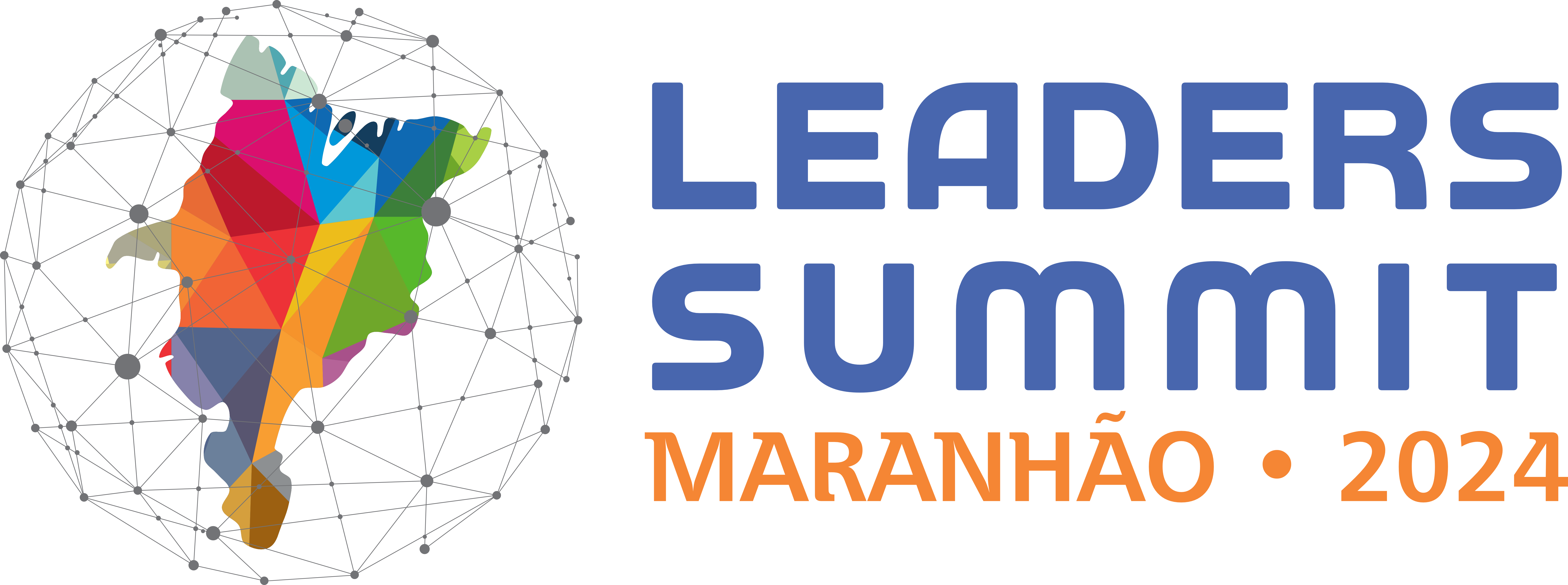 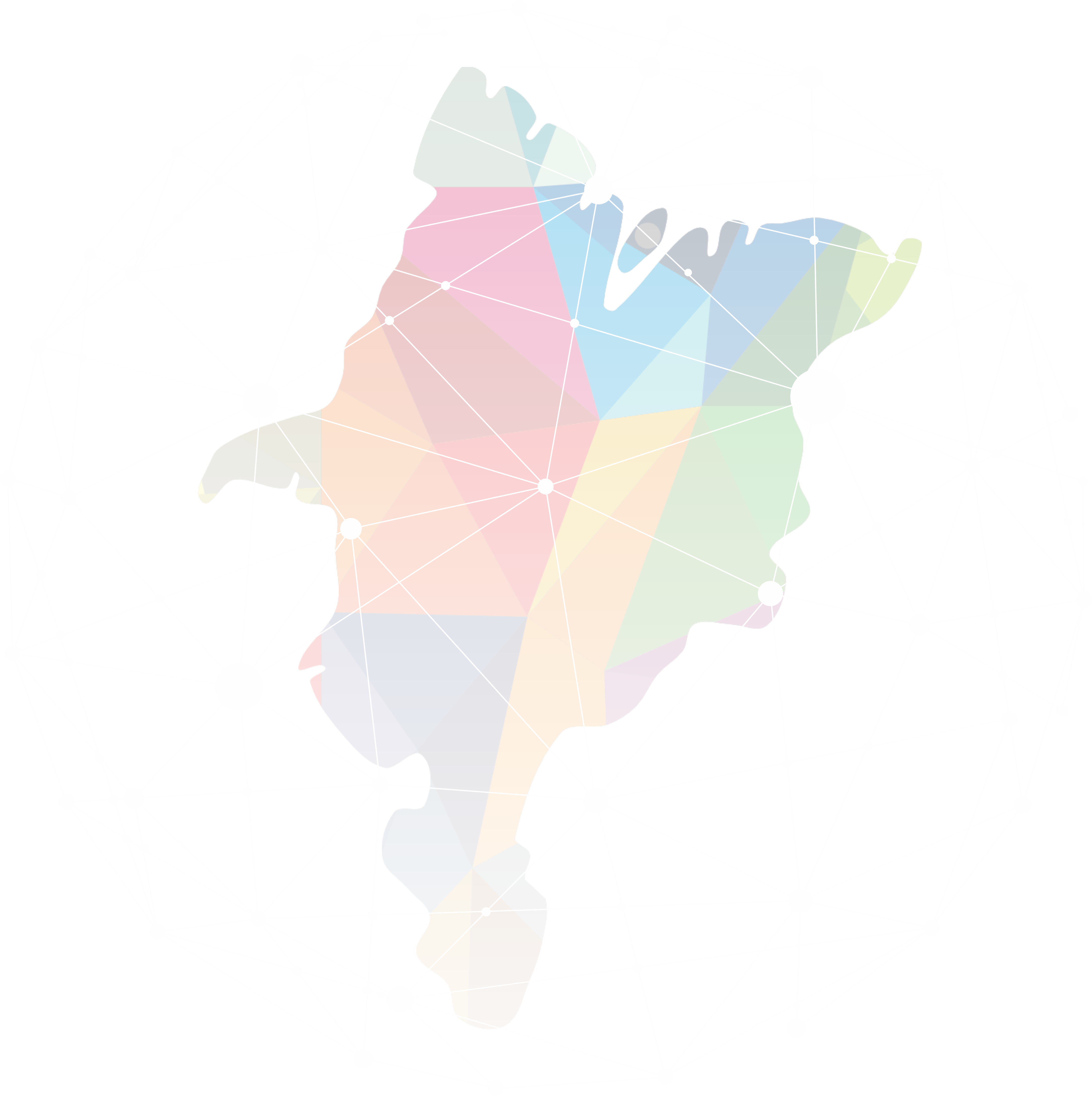 TEMA: “GESTÃO DO AMANHÃ”
 
O LEADERS SUMMIT MARANHÃO 2024 – É um projeto e iniciativa da FOCO CONSULTANCY GROUP, será realizado em parceria com INAED FDC e ABRH – MA. Tem o Propósito de Agregar Valor e Desenvolver as Lideranças para influenciar e Promover Desenvolvimento Econômico e Social no Estado do Maranhão. O Desafio hoje é Conectar com Proposito na era da Colaboração, as organizações precisam urgente ativar esta nova escuta e percepção do mundo do trabalho que tem impactado severamente as organizações em todo mundo. Os Líderes são responsáveis e devem se comprometerem com os novos processos de reinvenção de novas estratégias e implementação de novas tecnologias para garantir a sustentabilidade das empresas e seu impacto na sociedade. LEADERS SUMMIT 2024 é um evento direcionado para CEOS, C-LEVEL, DIRETORES, GERENTES e demais Líderes das Organizações Maranhenses conscientes da importância de assumir um protagonismo na construção e transformação de suas equipes. Gerando organizações sustentáveis e duradouras.
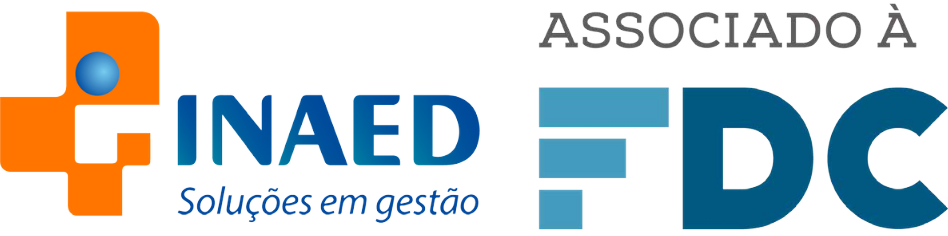 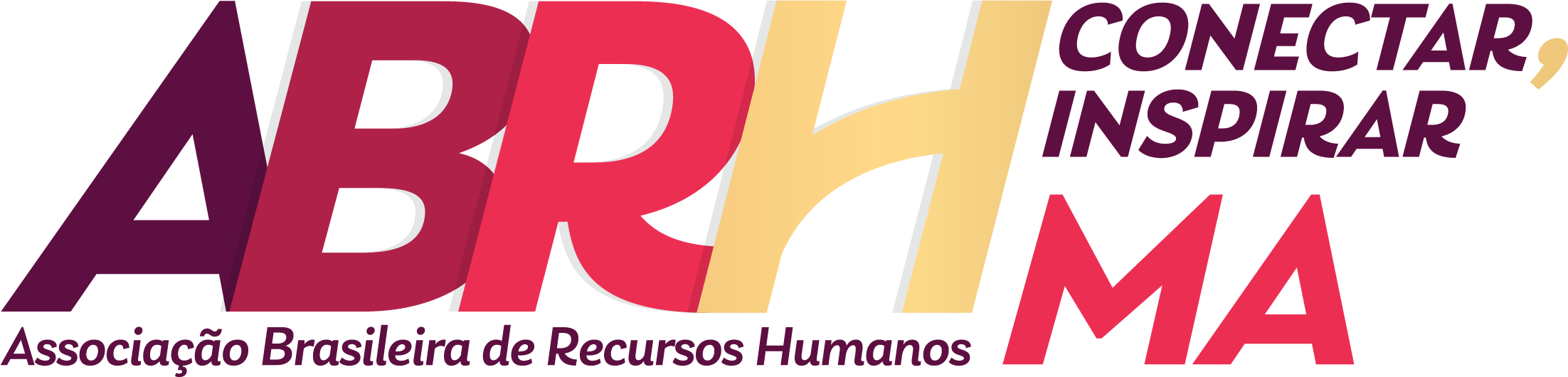 2
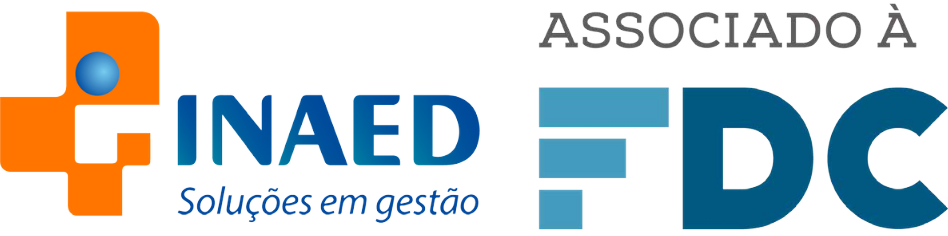 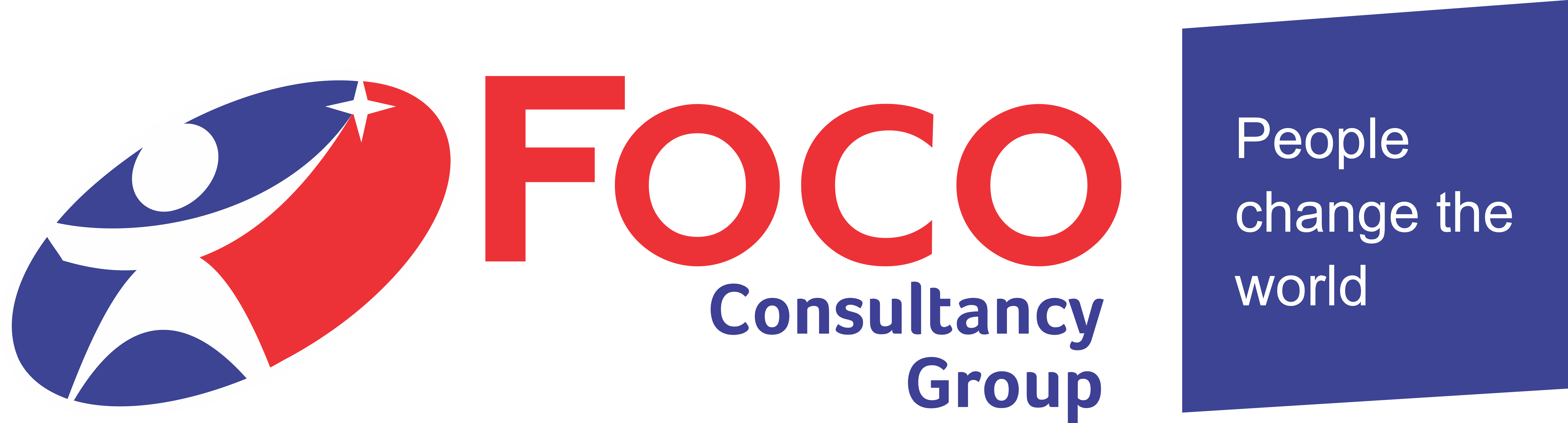 OPORTUNIDADE IDEAL PARA SUA EMPRESA VER E SER VISTA.
                            DIAS 11 e 12 DE DEZEMBRO DE 2024
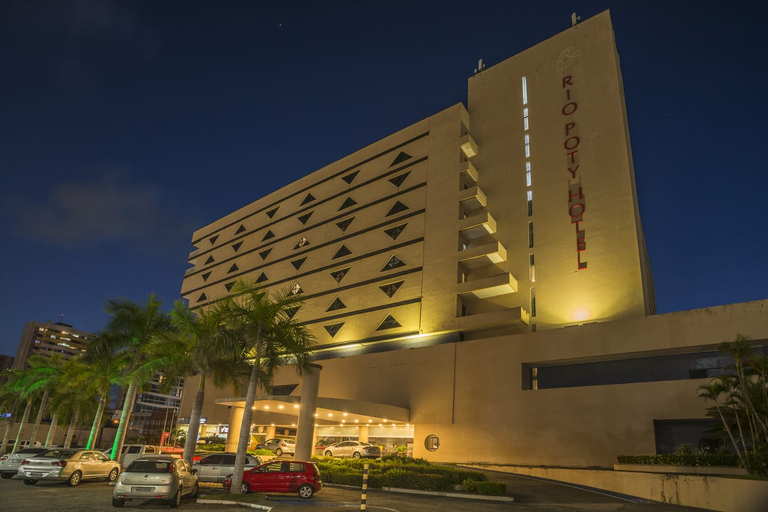 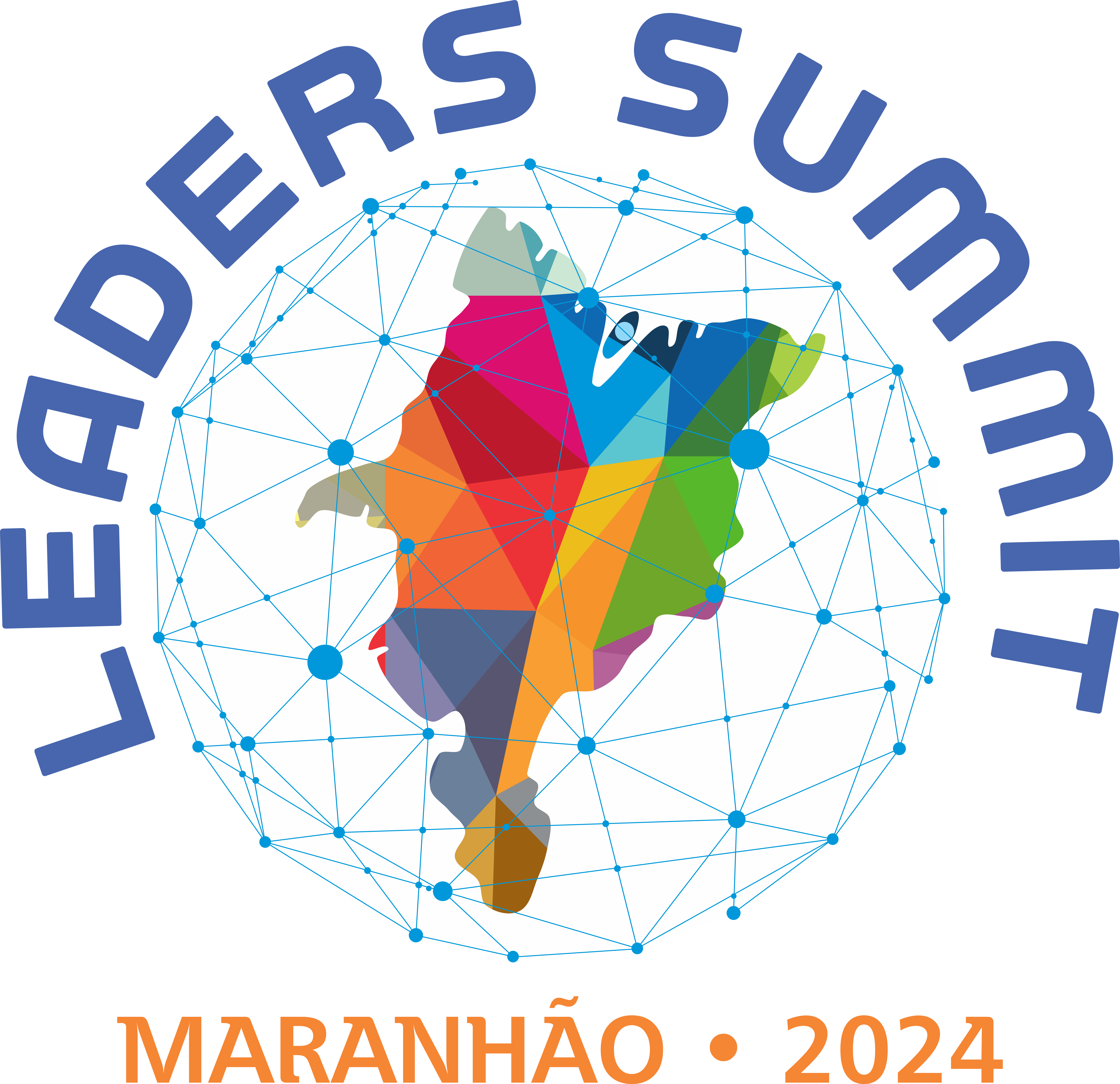 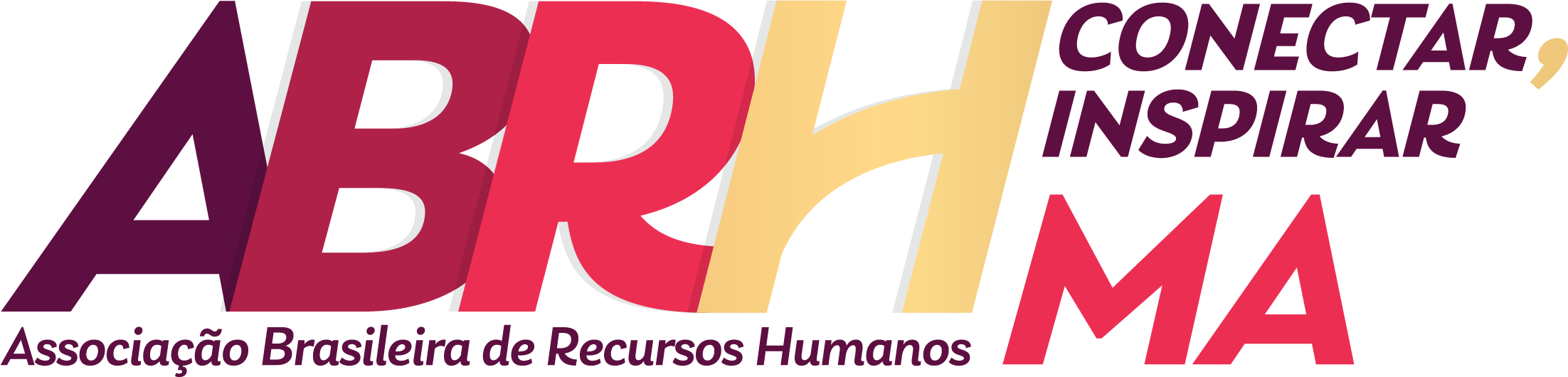 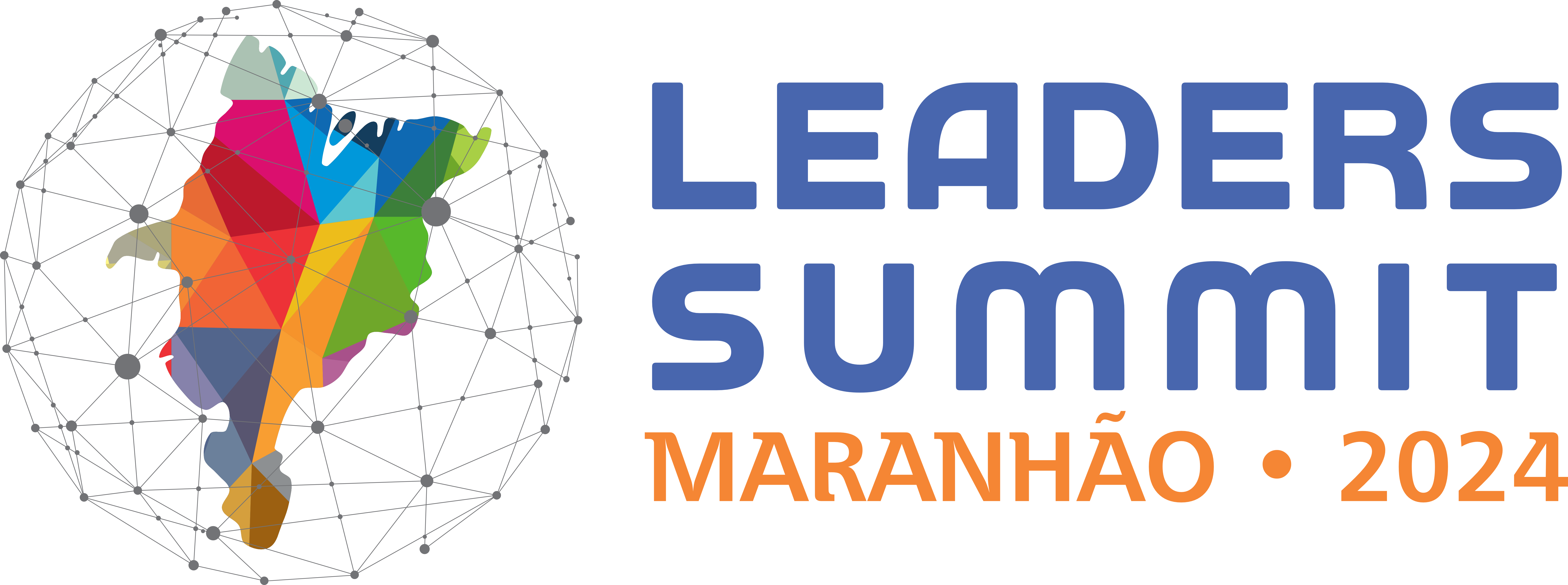 EVENTO PRESENCIAL
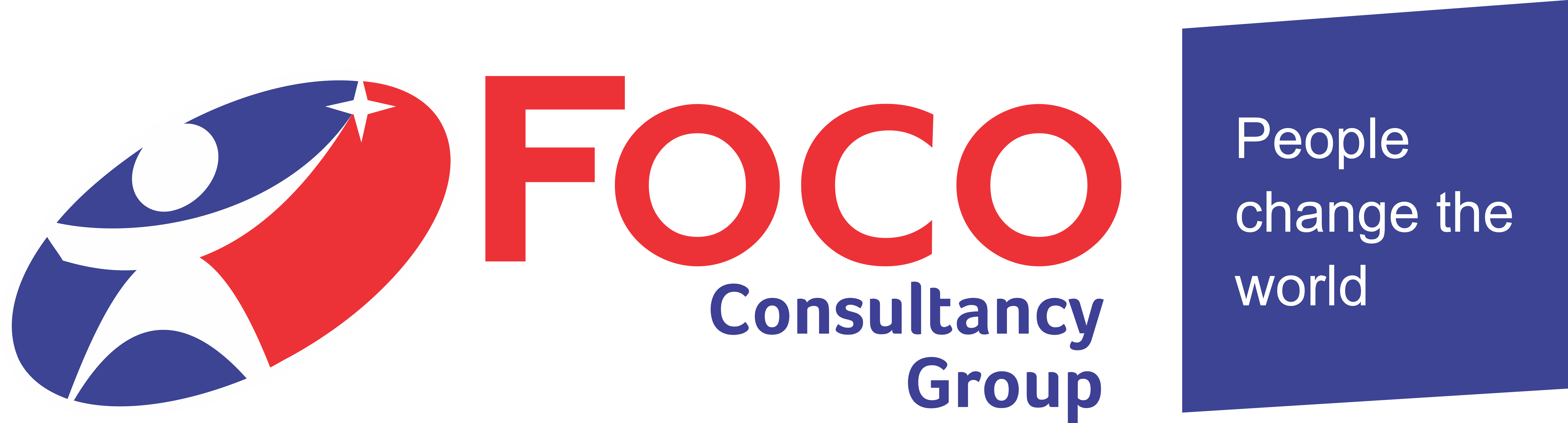 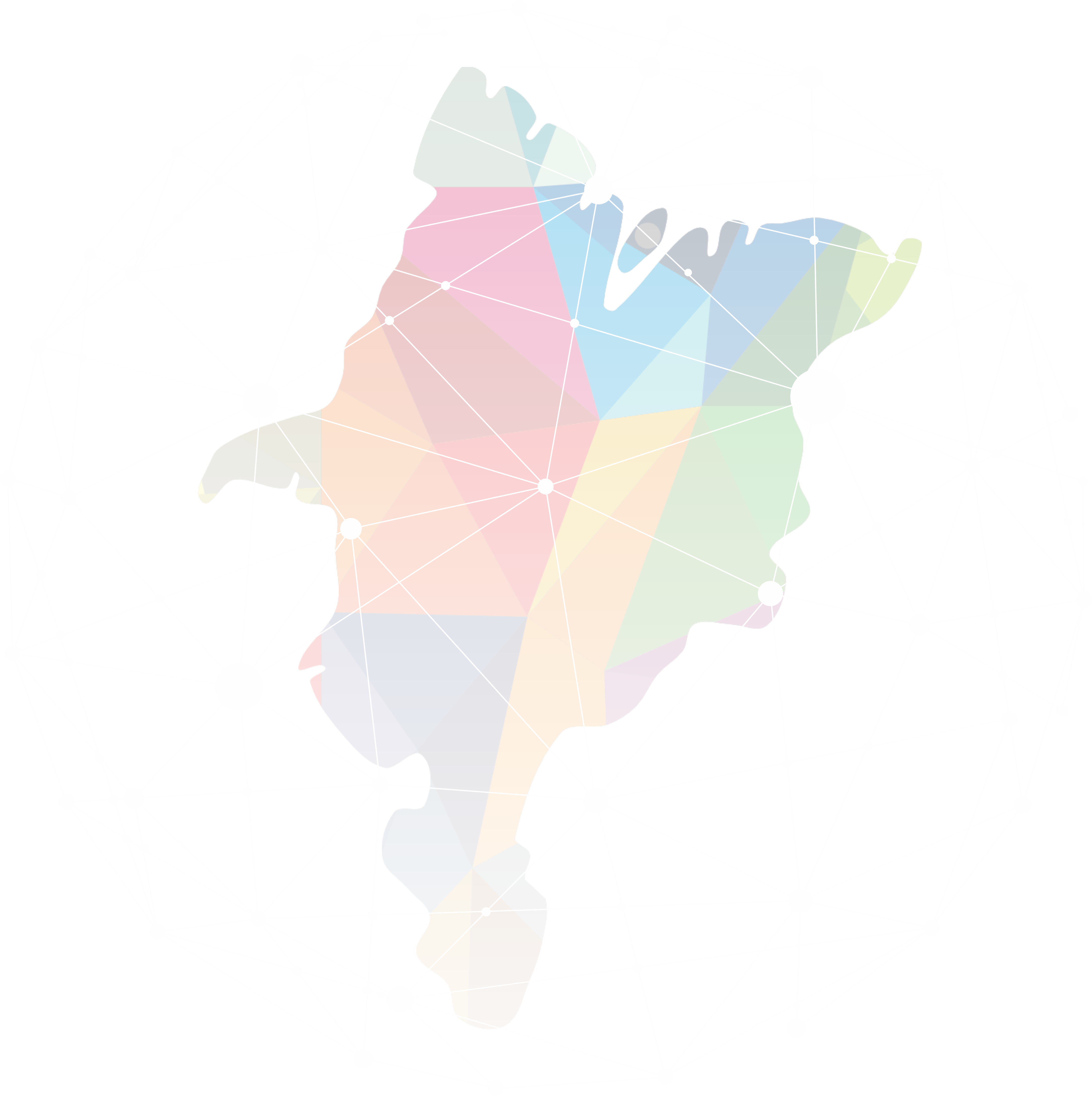 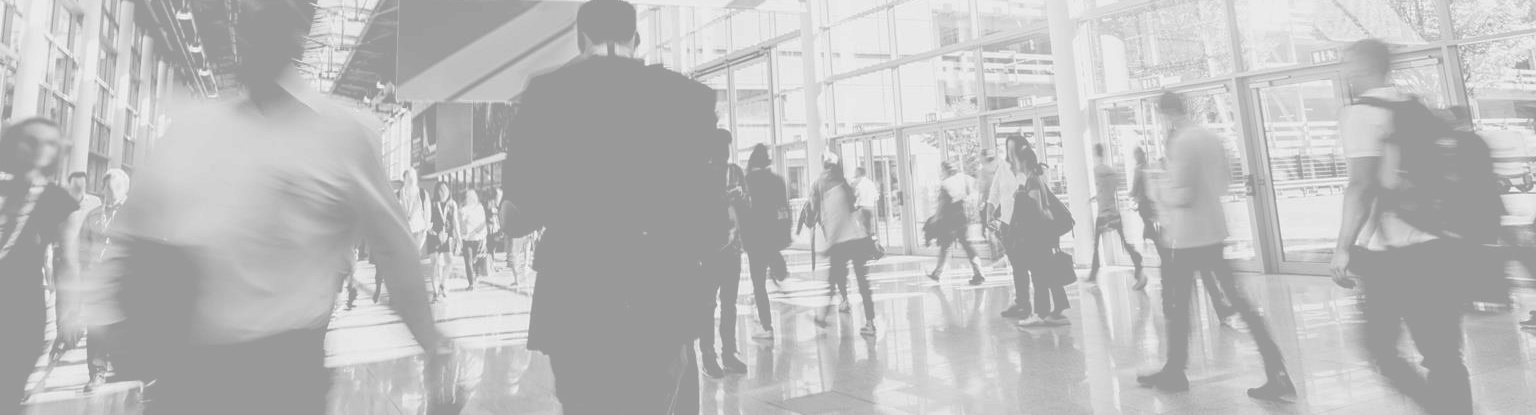 Público Qualificado e Diversos  Estimativas de 500 a 600 Participantes
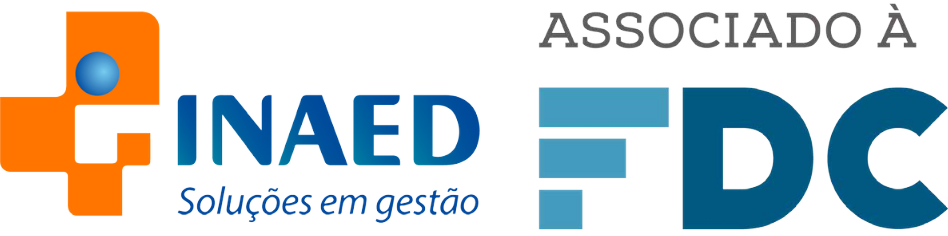 4
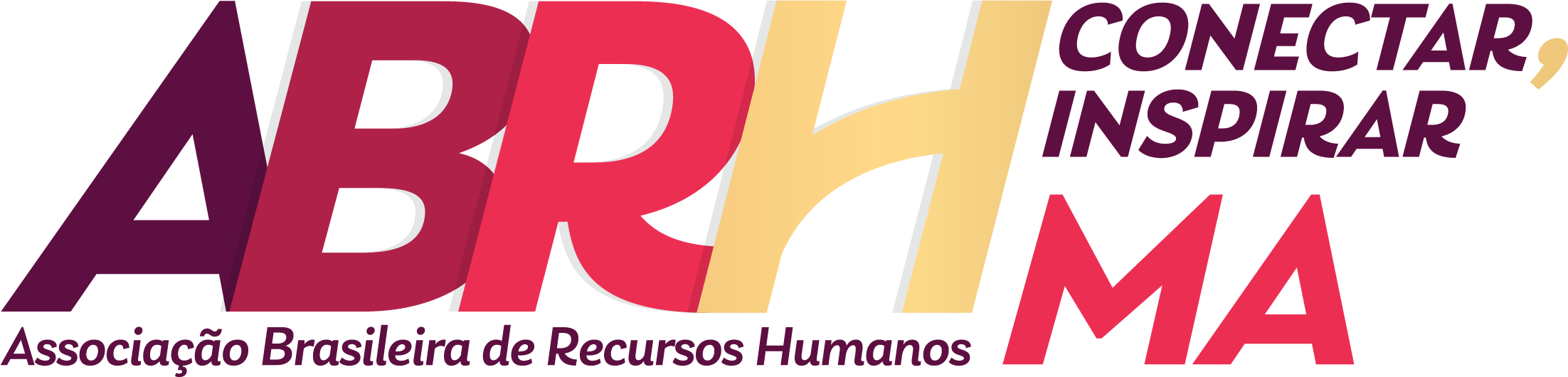 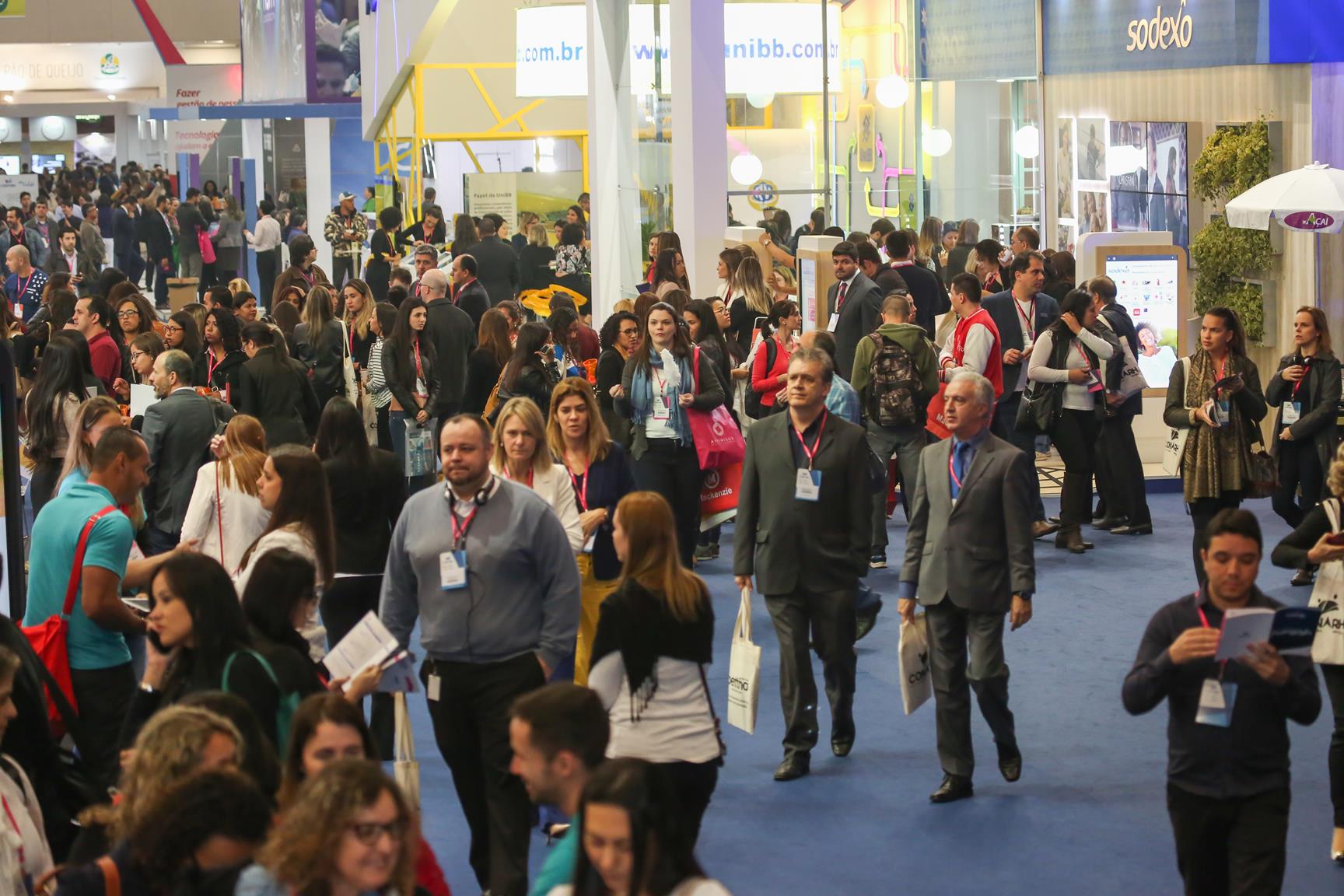 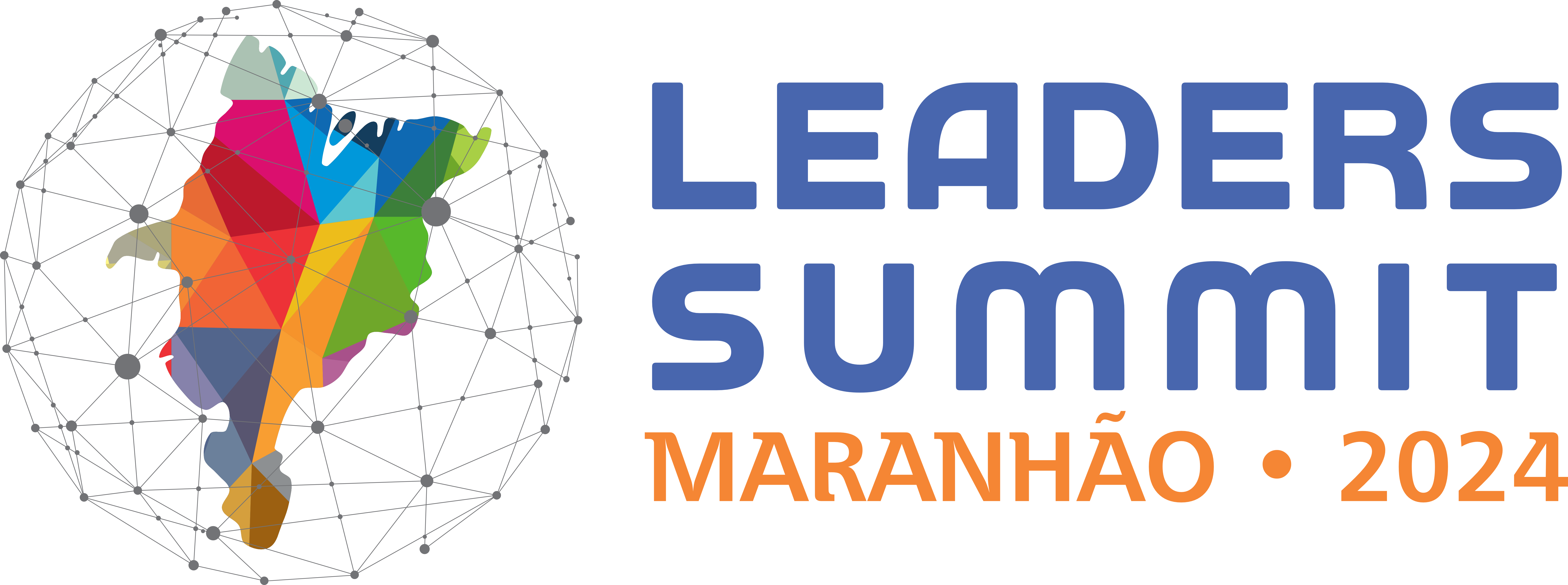 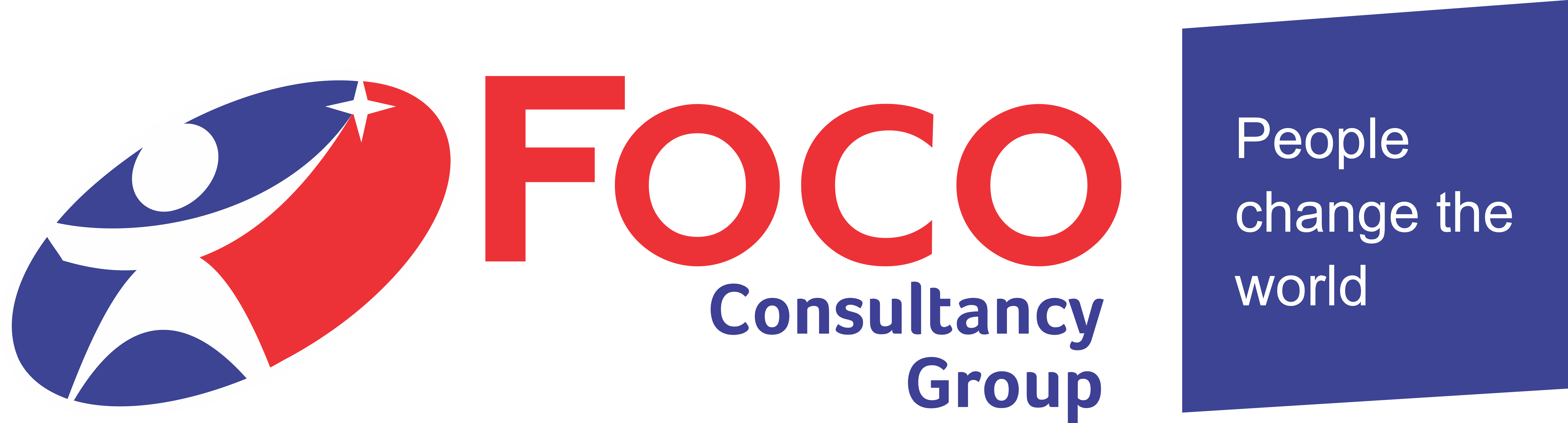 SEJA UM PATROCINADOR  
DO LEADERS SUMMIT 2024
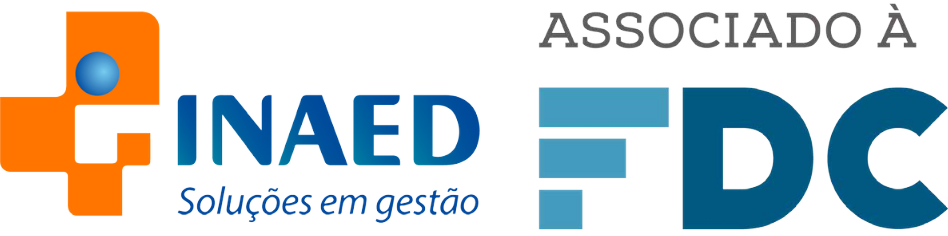 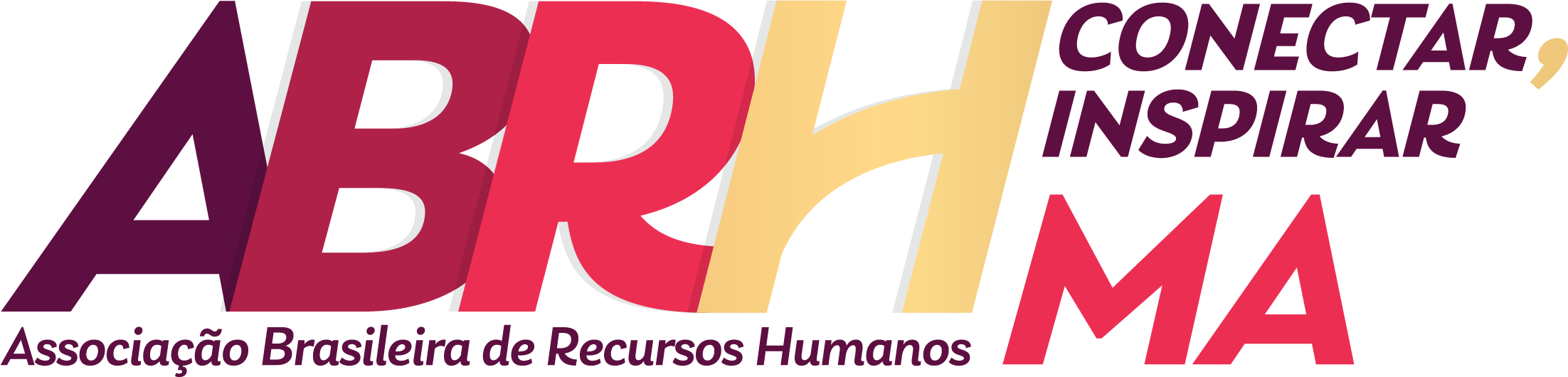 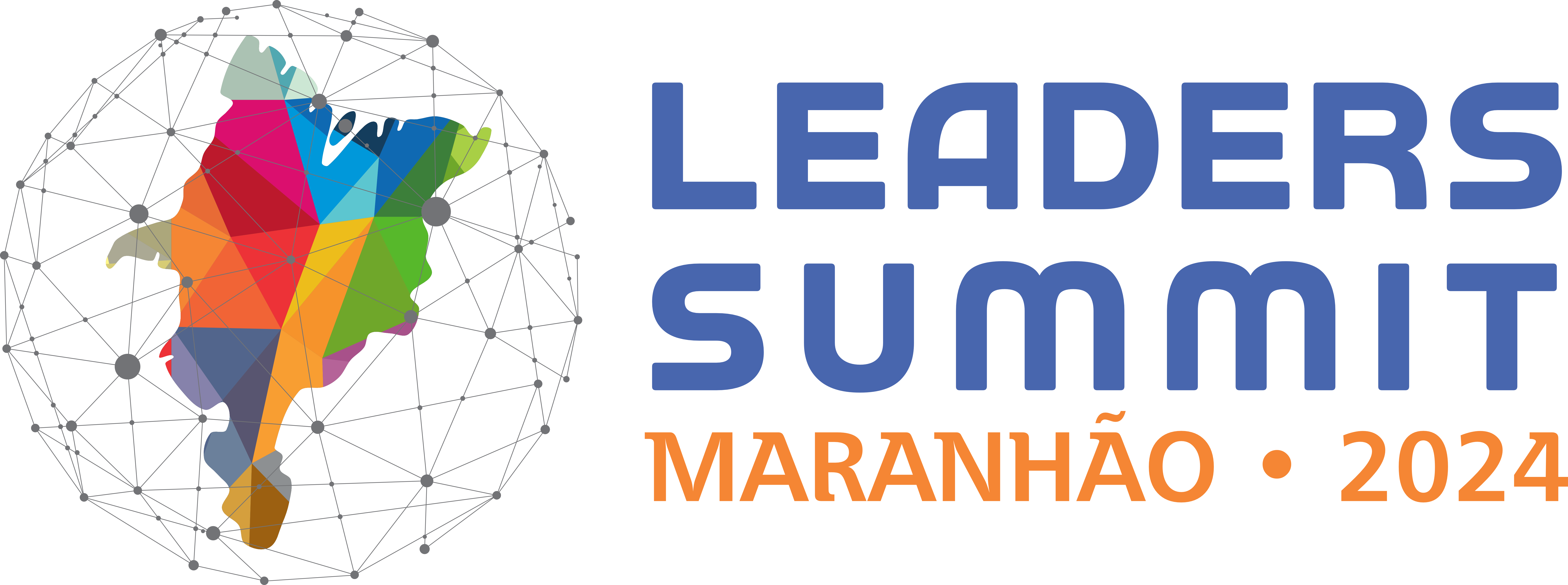 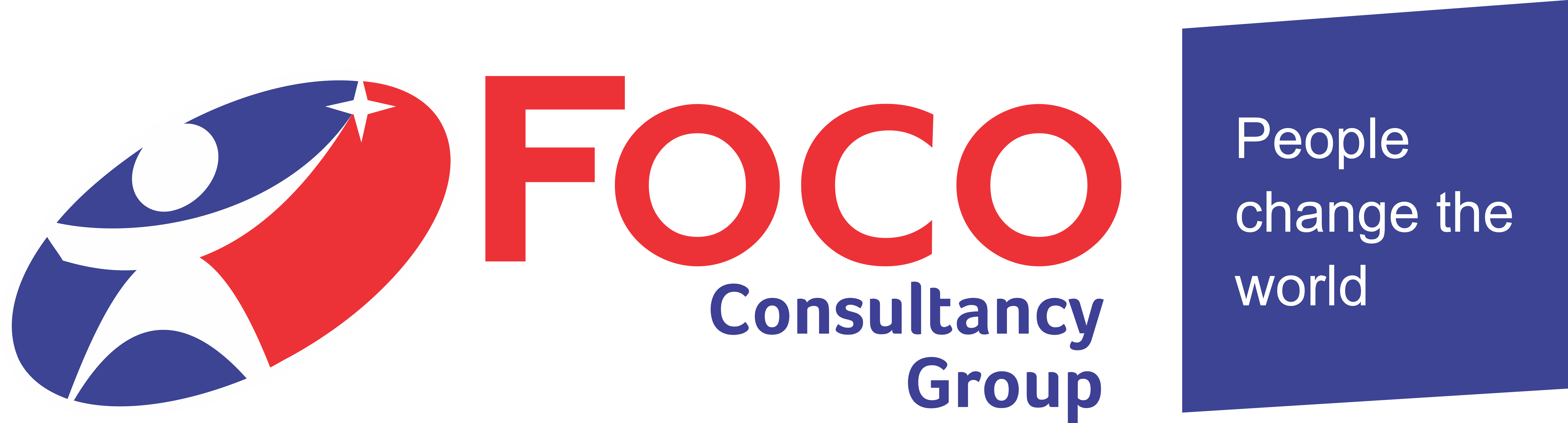 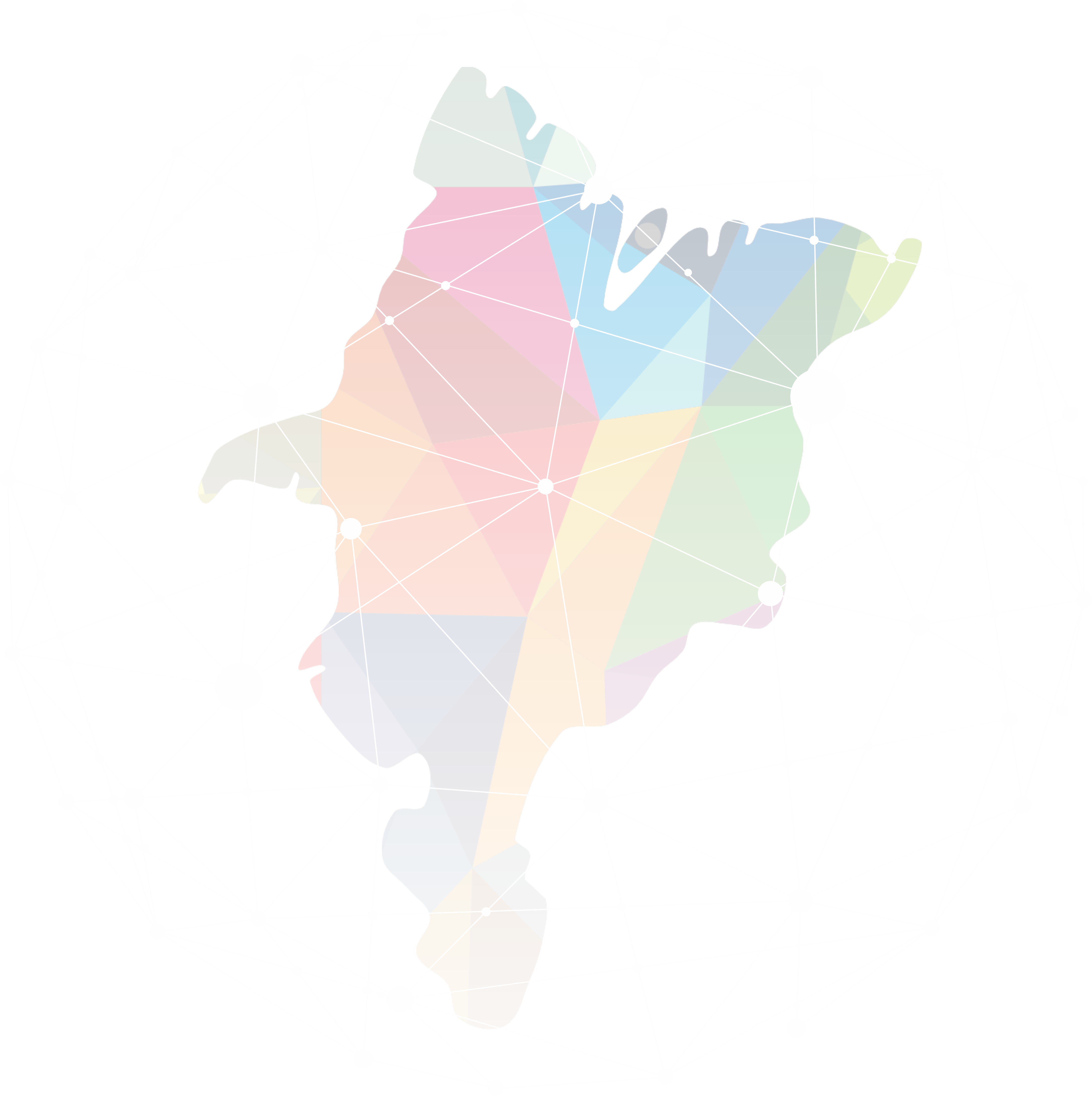 SEJA UM PATROCINADOR
A empresa PATROCINADORA tem o cenário ideal para trabalhar ações  de relacionamento, novos negócios, posicionamento de marca,  divulgação de mídia, fortalecer o relacionamento com o público-alvo,  potencializar o reconhecimento da marca entre outras.
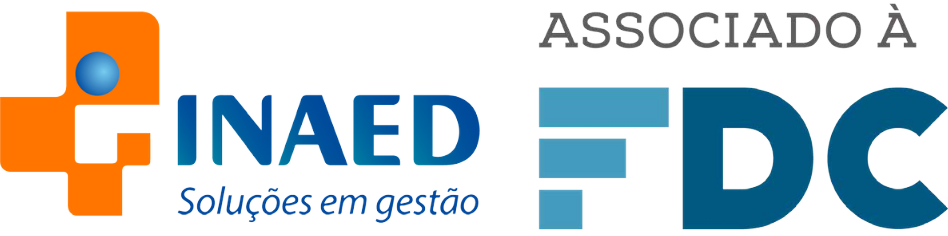 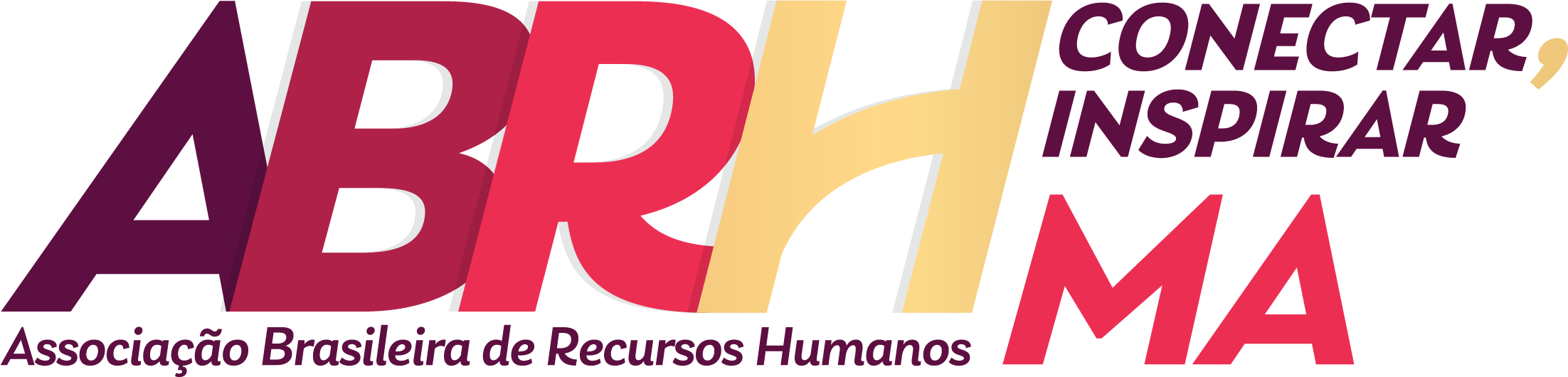 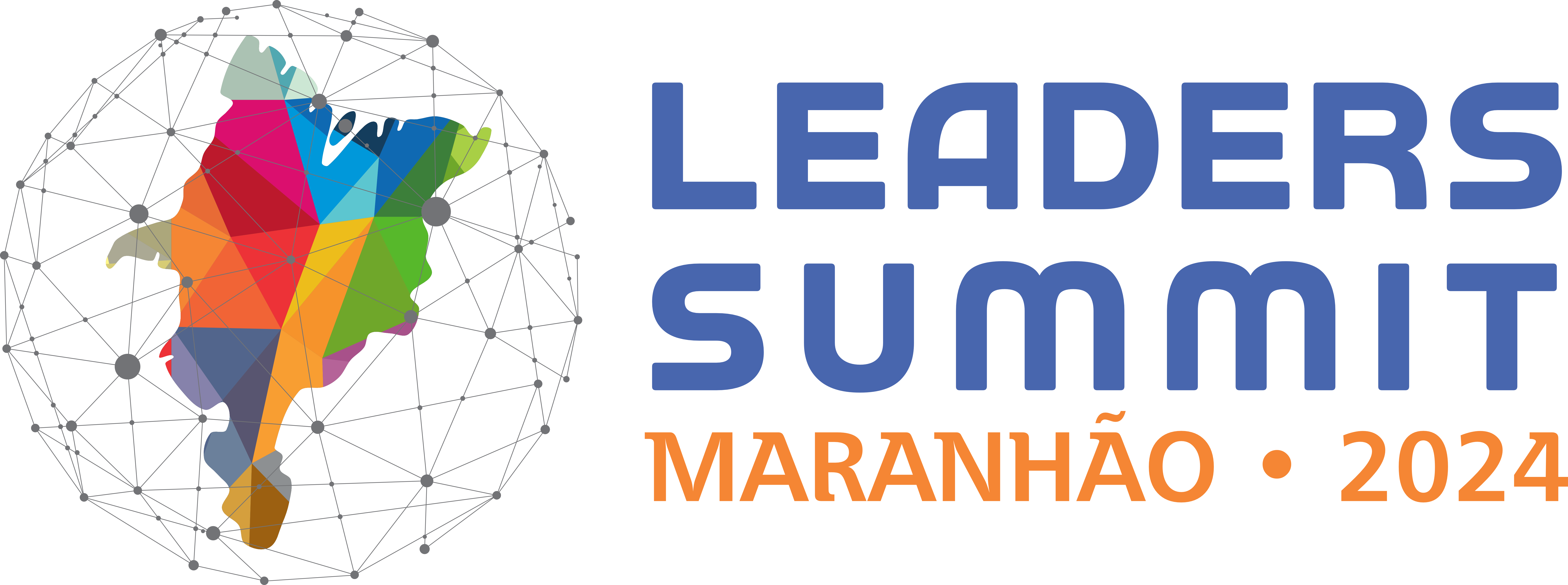 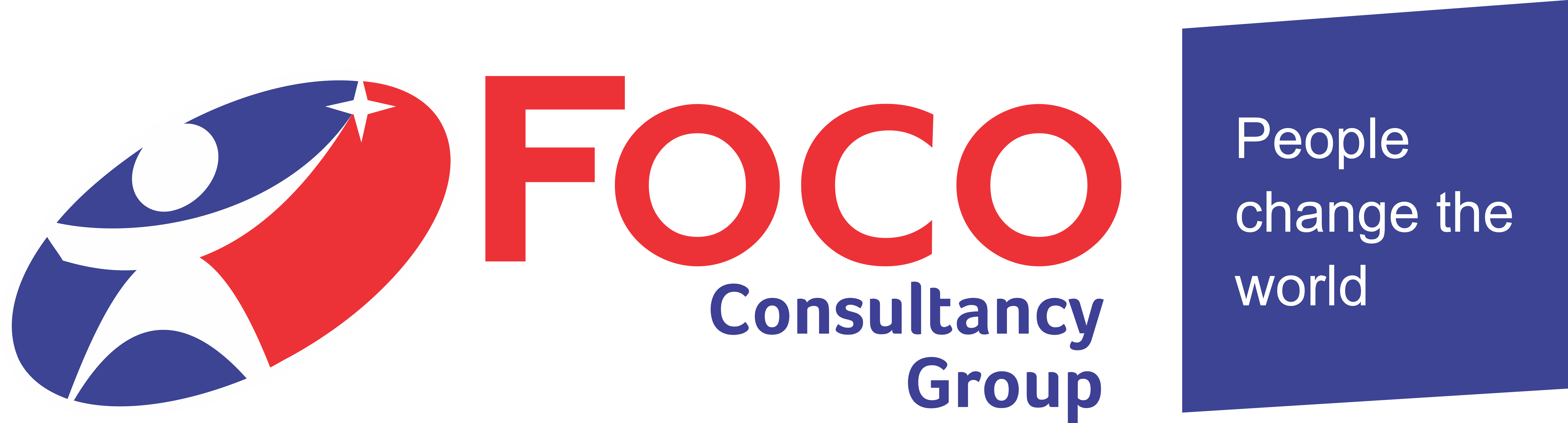 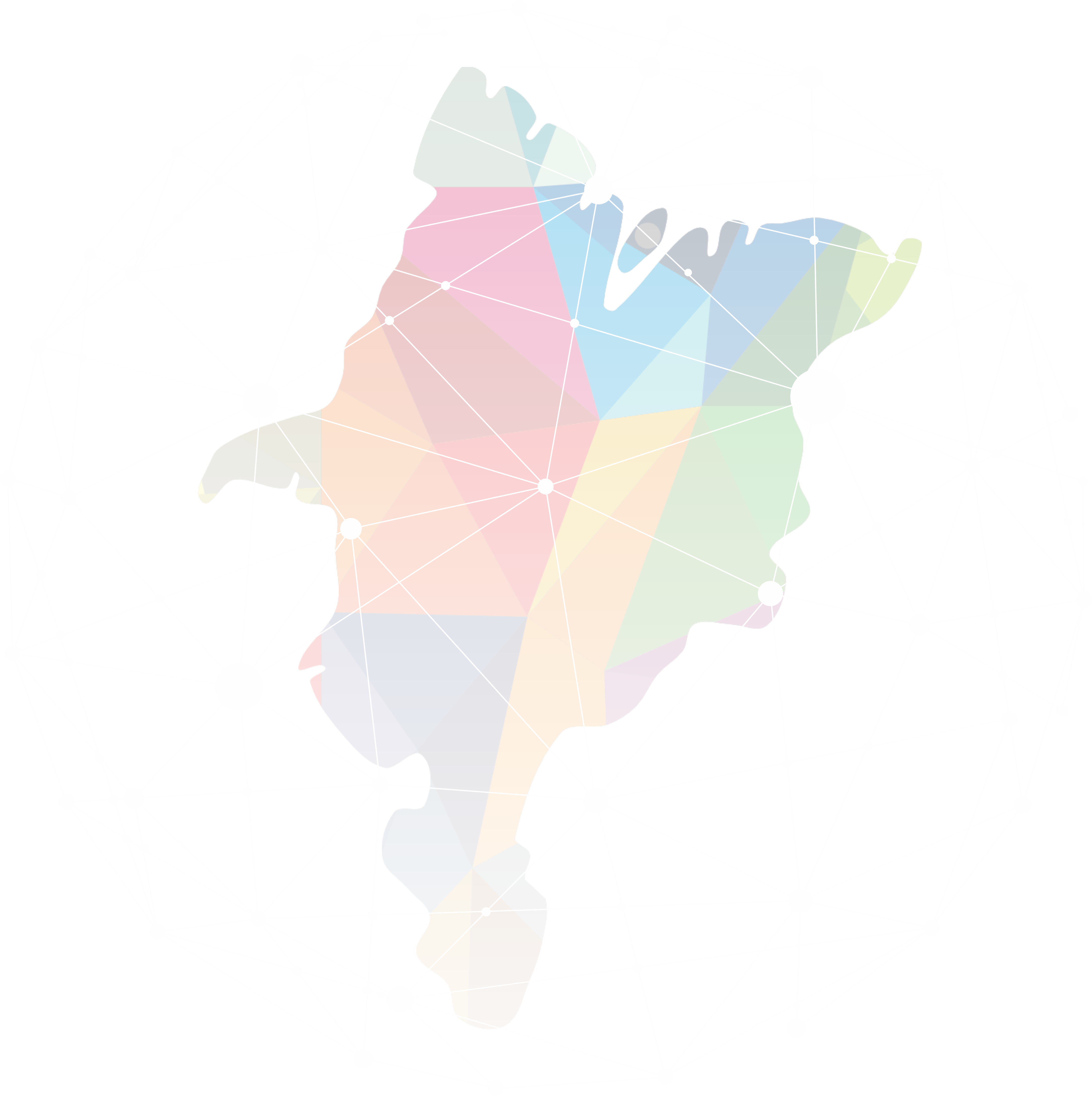 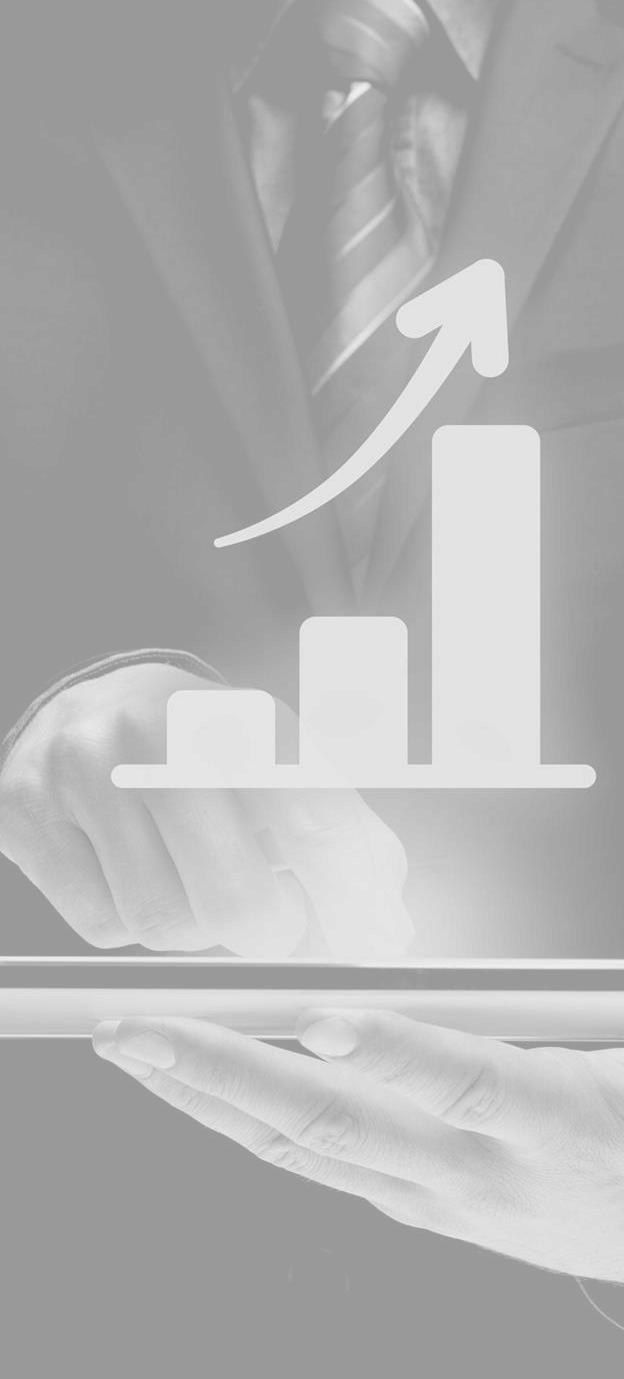 PROPOSTA DE PATROCÍNIOS
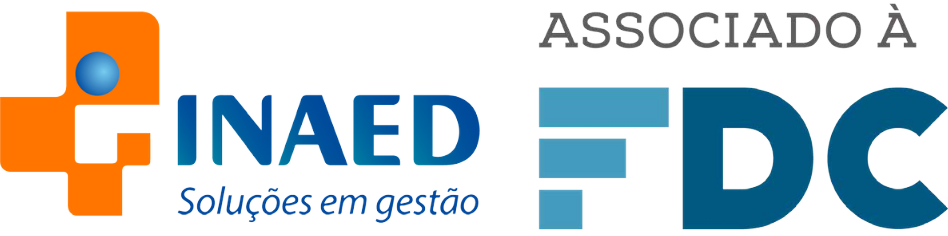 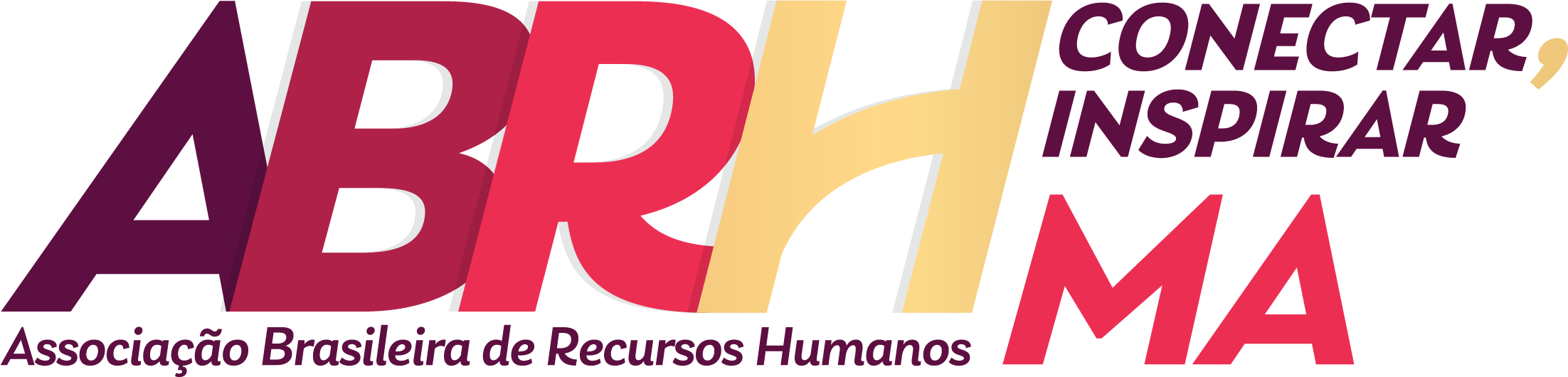 7
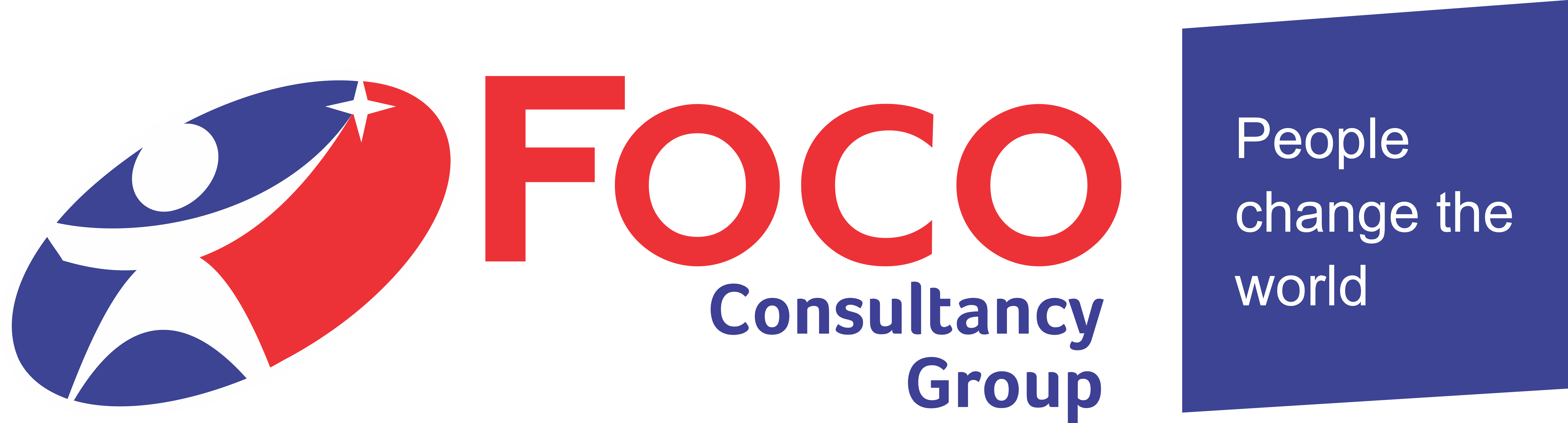 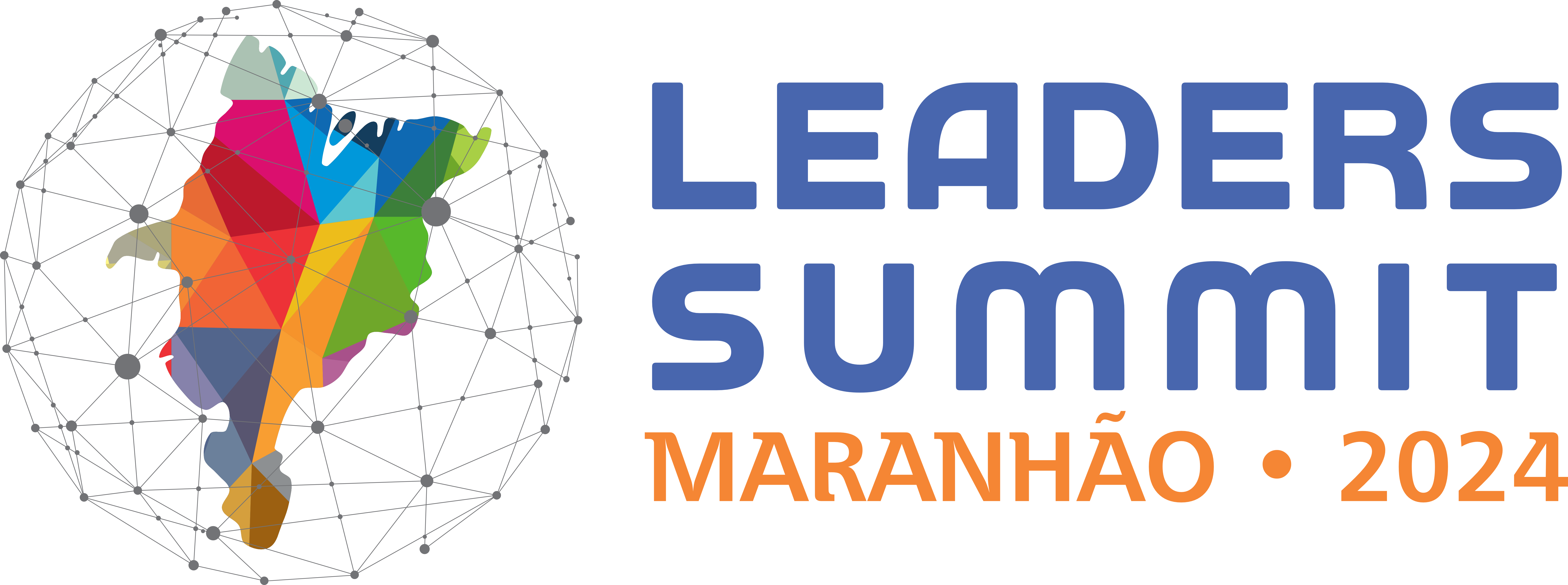 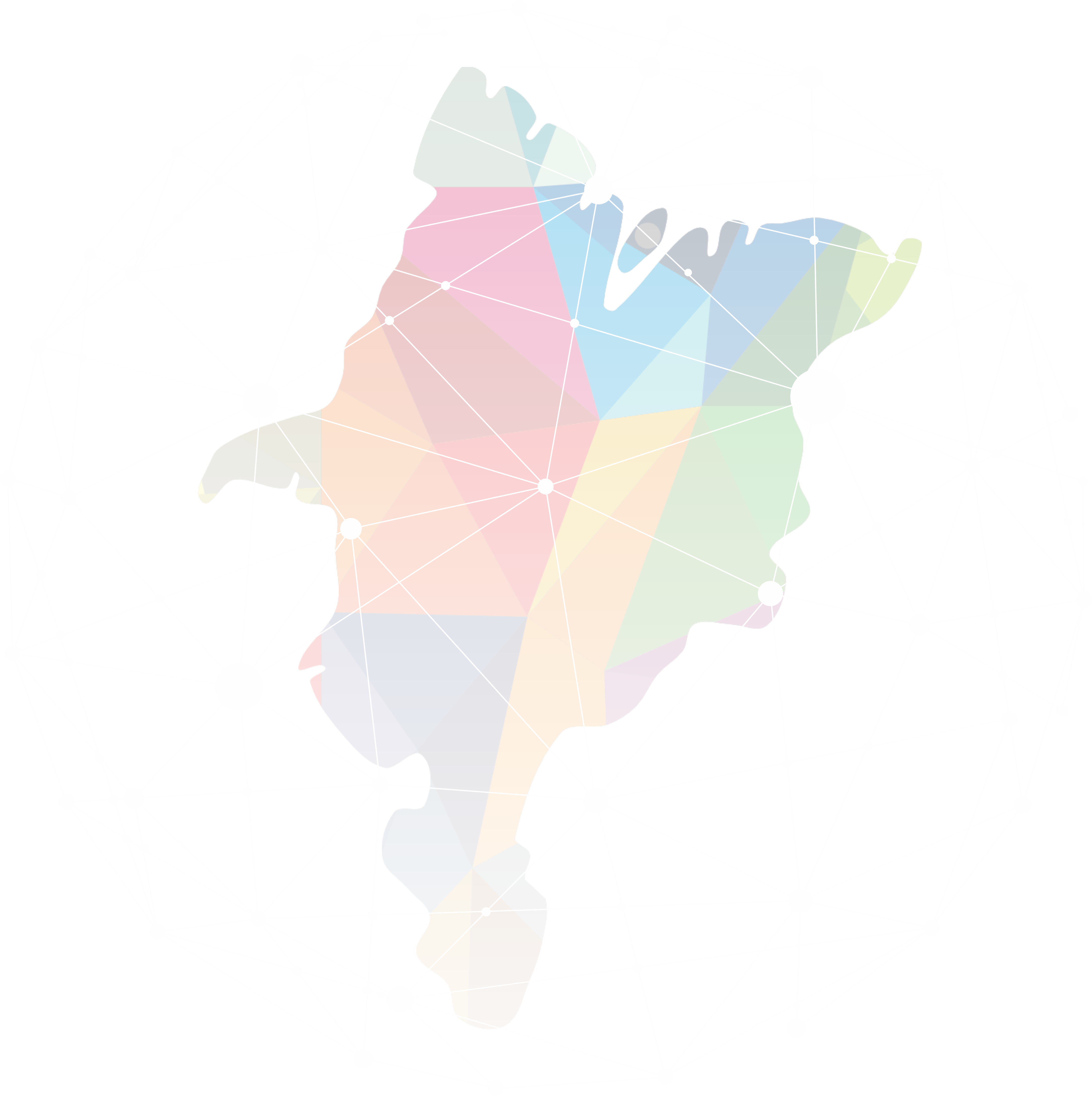 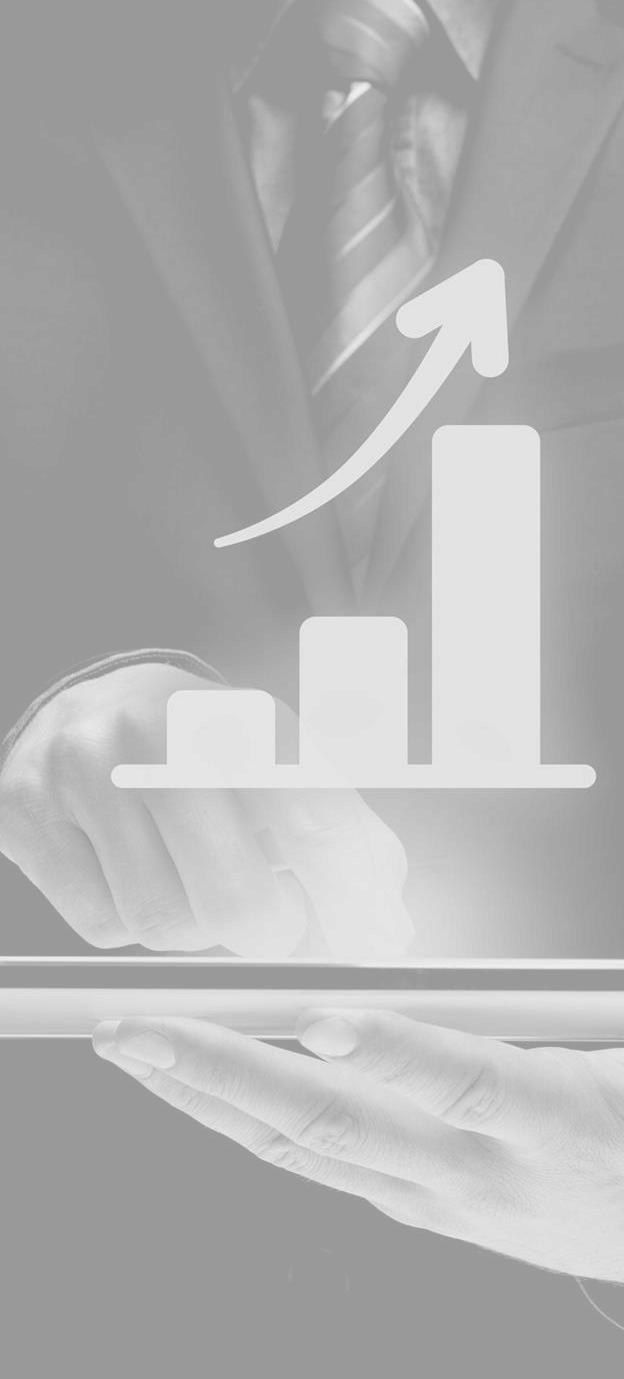 PROPOSTA DE  PATROCÍNIOS
PRÉ-EVENTO
CONTRAPARTIDAS
PARA TODAS AS COTAS

INSERÇÃO DA LOGO DA EMPRESA NO SITE E APP DO EVENTO
INSERÇÃO DA LOGO EM TODAS AS PEÇAS PRODUZINDAS PARA DIVULGAÇÃO DO EVENTO.
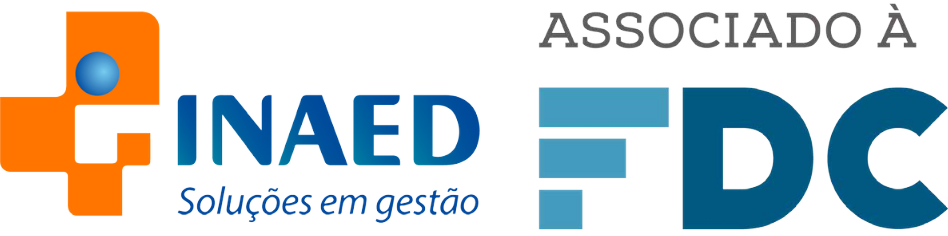 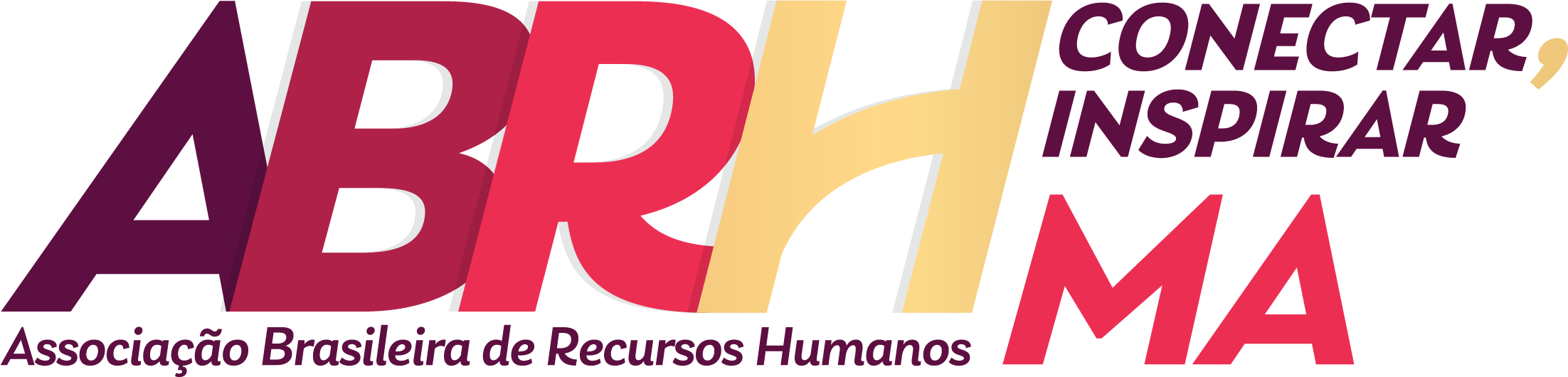 8
COTA DIAMANTE 
   CONTRAPARTIDAS
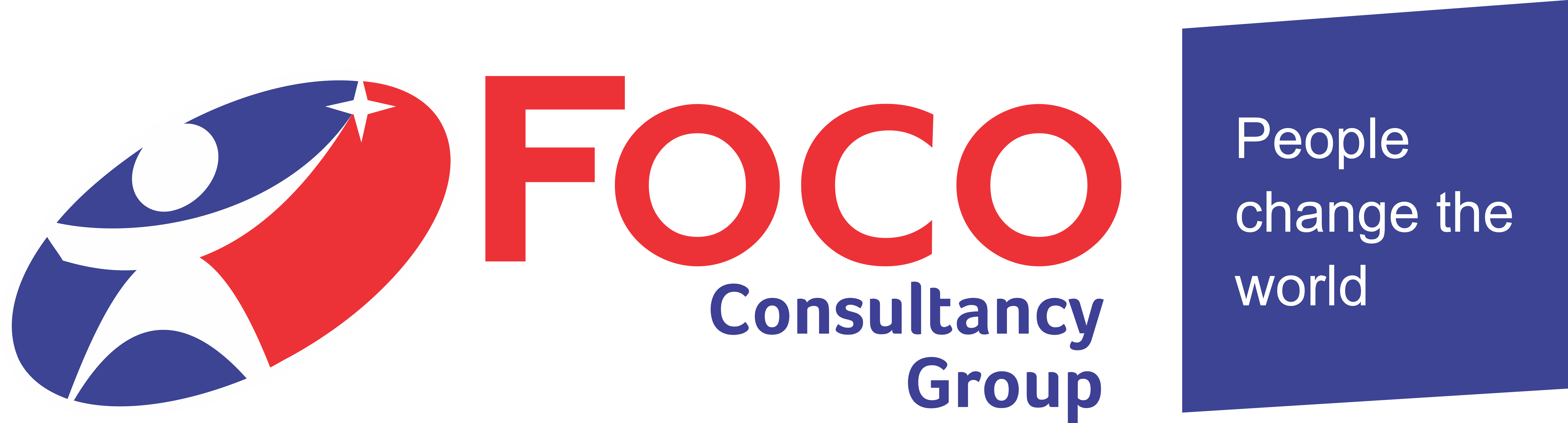 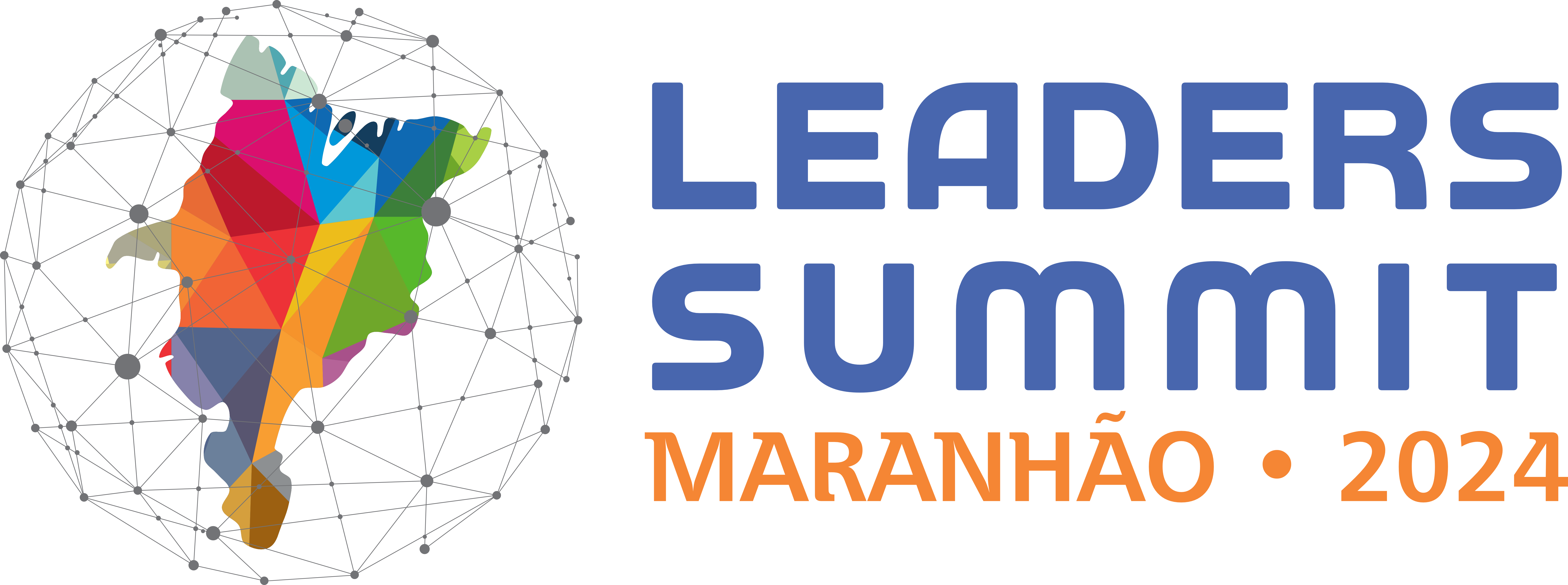 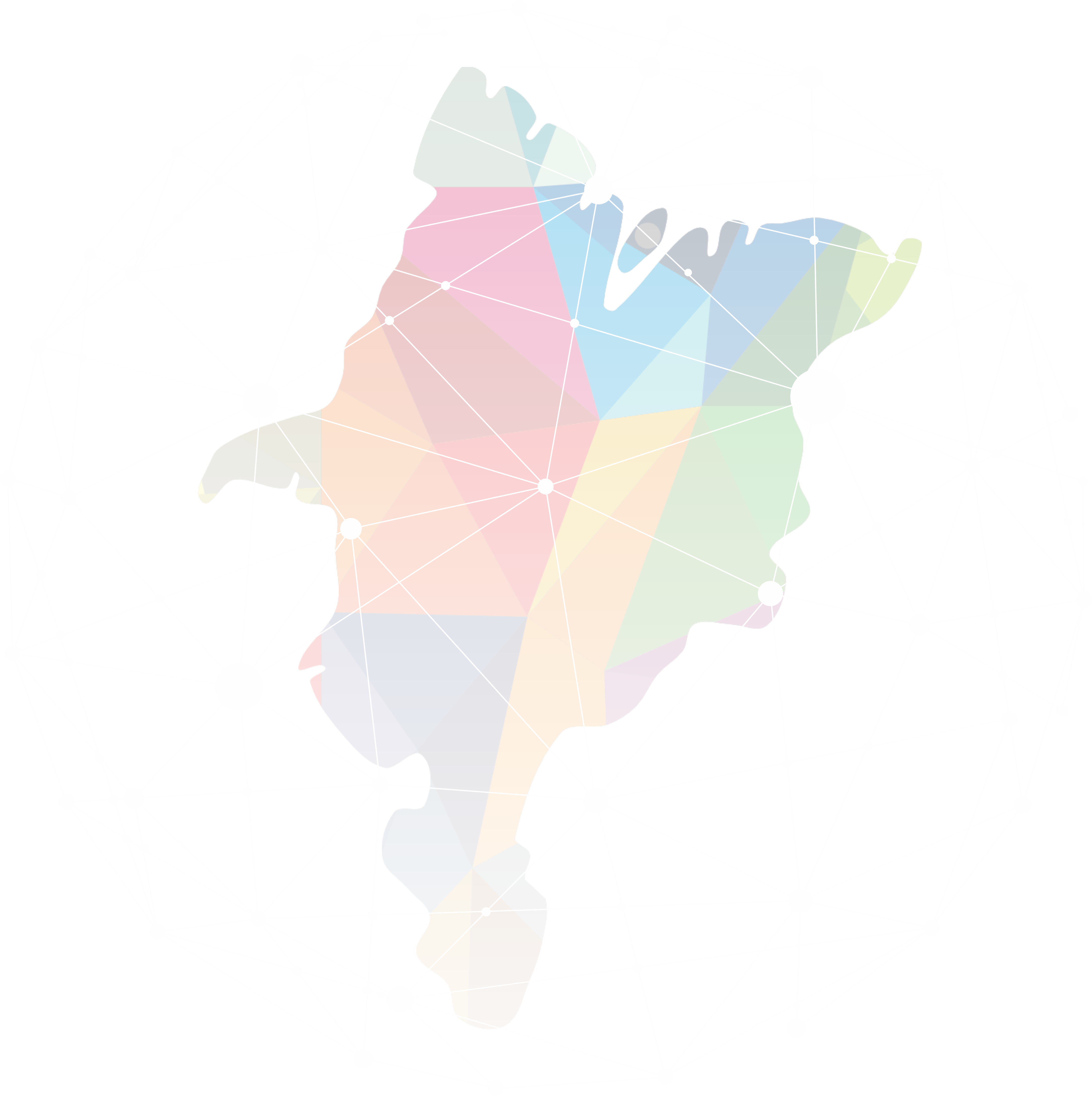 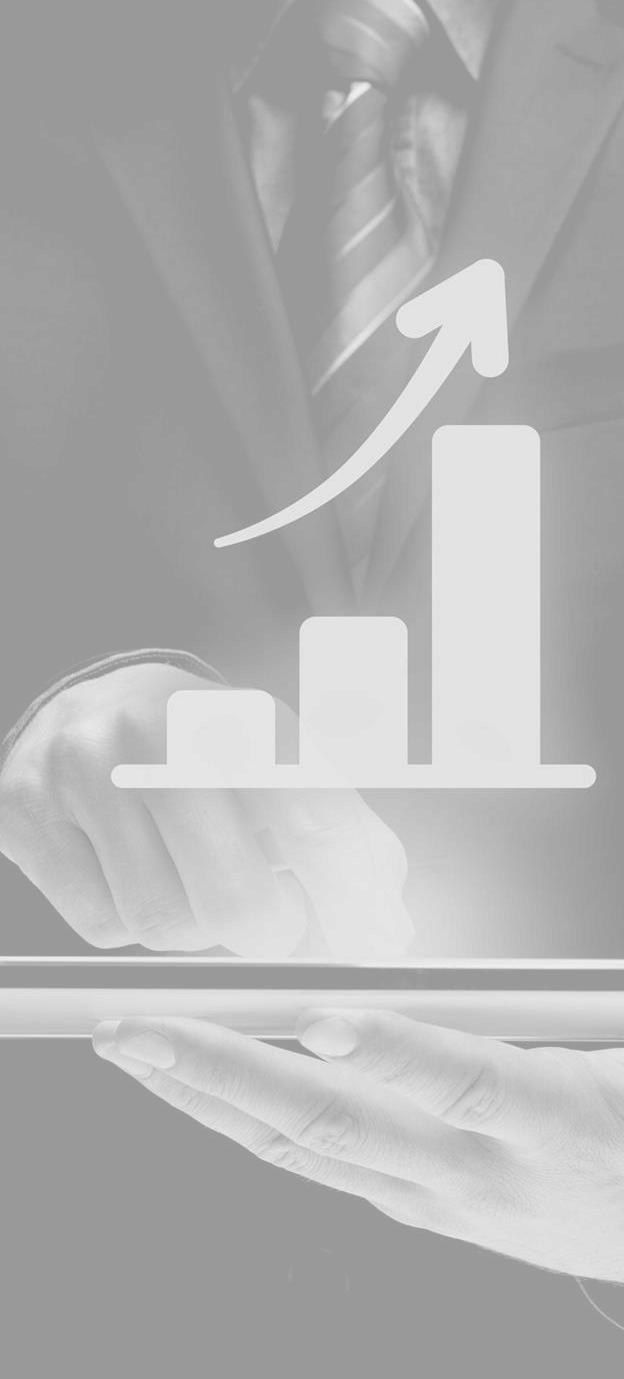 BENEFICÍOS DURANTE O EVENTO
Logo nos Backdrops da entrada principal;

Logo nos painéis de projeção do Auditório;

12 Inscrições cortesias, e 05 Expositores;

Inserção de vídeo de até 5 minutos, enviado pelo patrocinador,  intercalado com os vídeos dos demais patrocinadores;

Encarte de materiais nas pastas dos participantes (folheto frente e verso,  medida A4,  produzido pelo patrocinador)

Montagem de   estande 18m² (Piso, parede fundo, logomarca na testeira,  02 mesas  redondas com tampo de vidro,  03  cadeiras e lixeira).
R$ 50.000,00
Valor de investimento da categoria
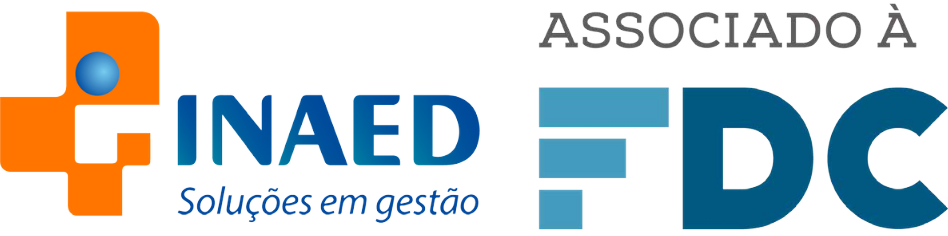 9
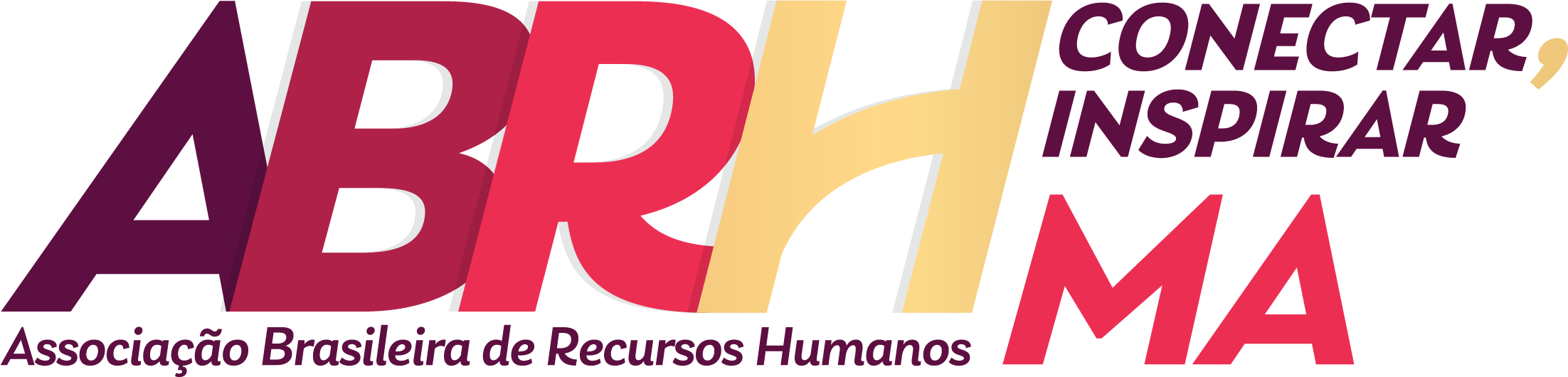 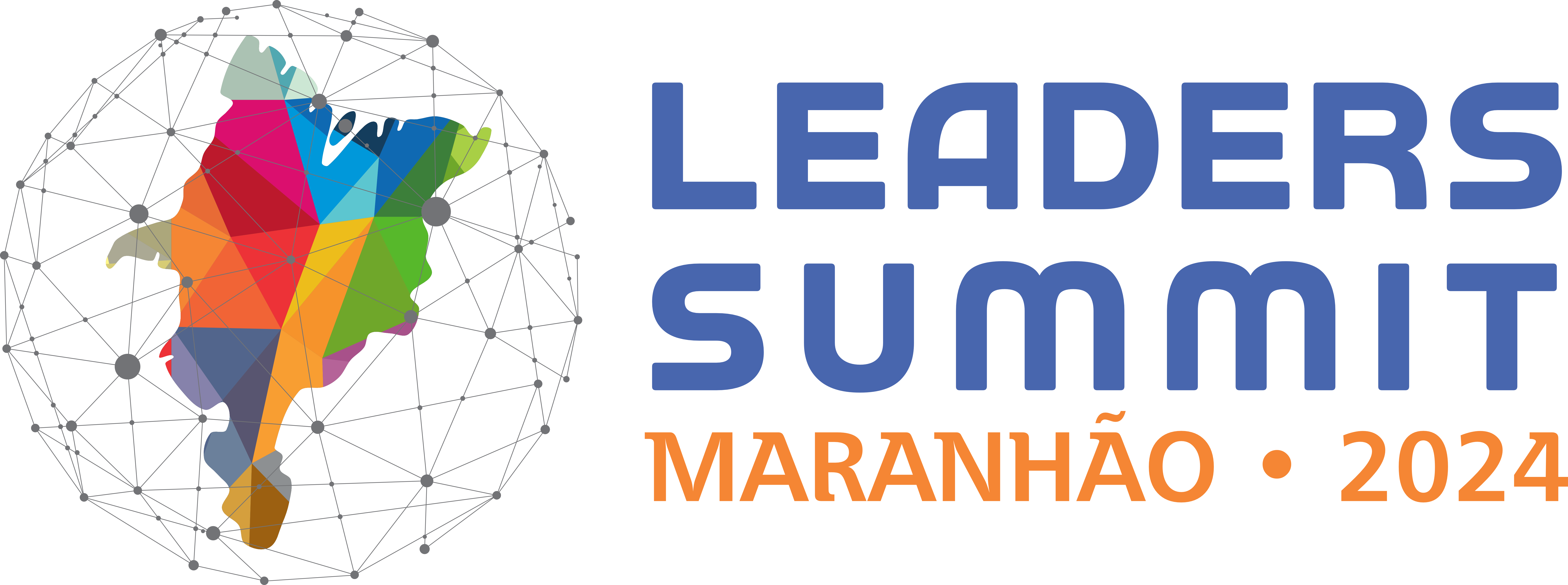 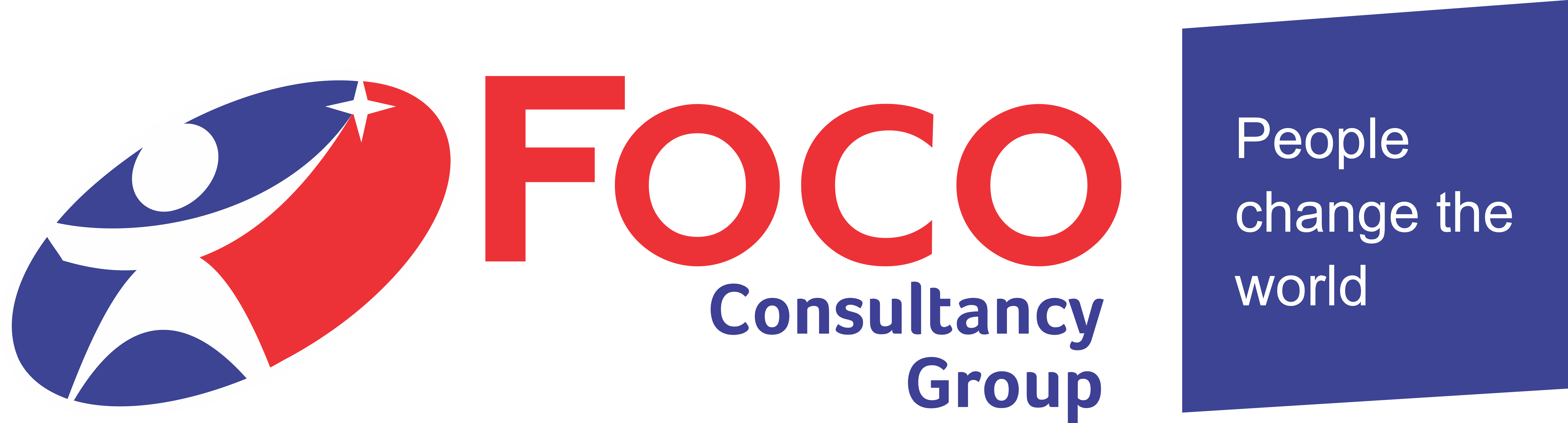 COTA DIAMANTE
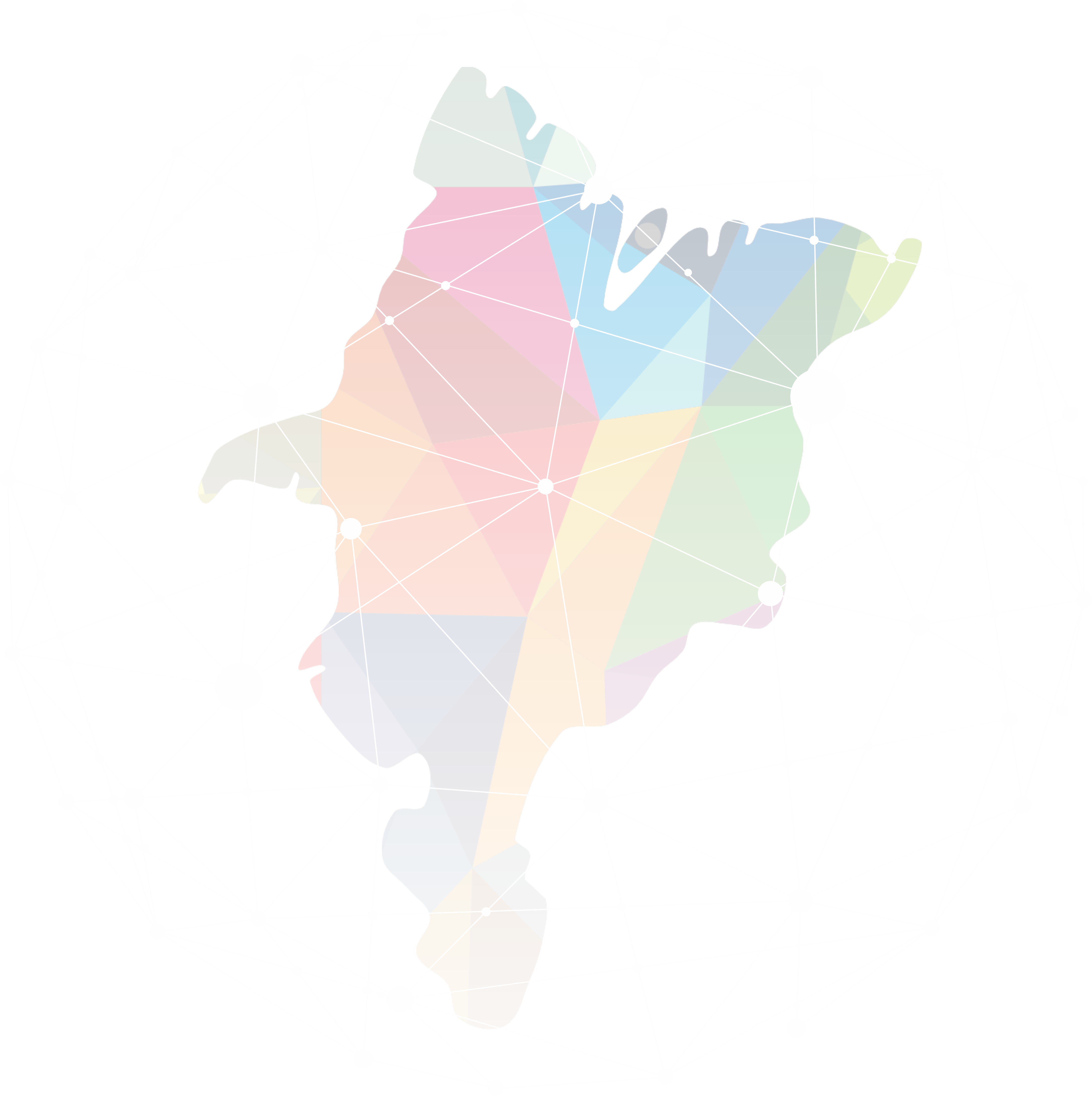 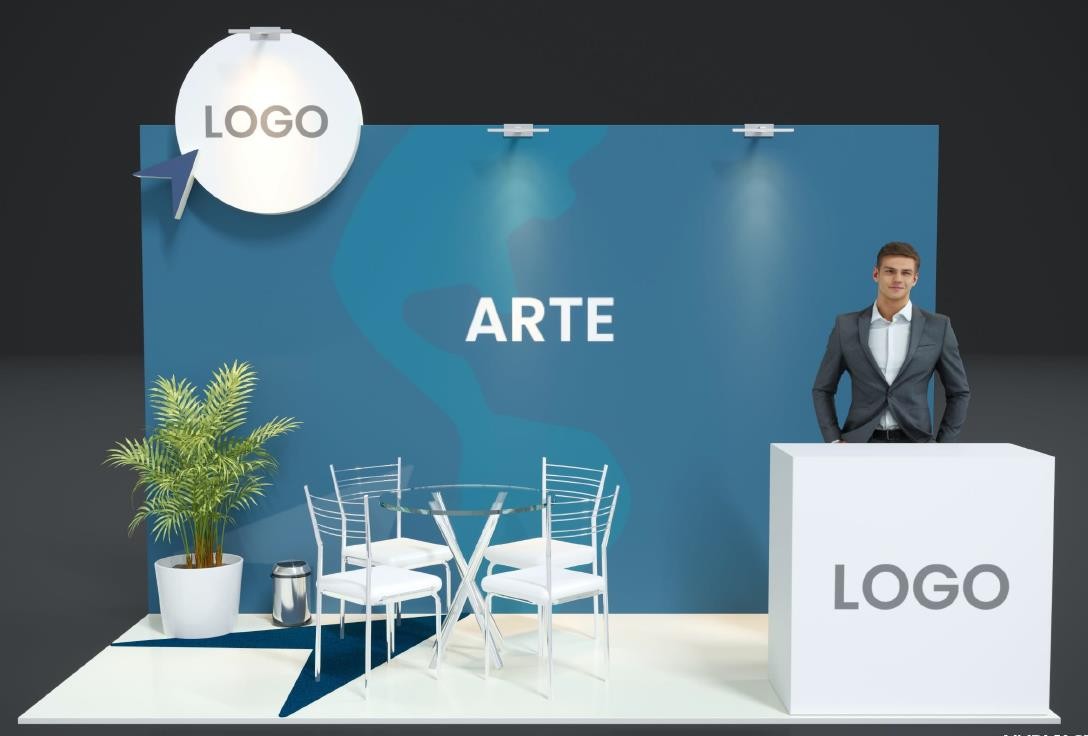 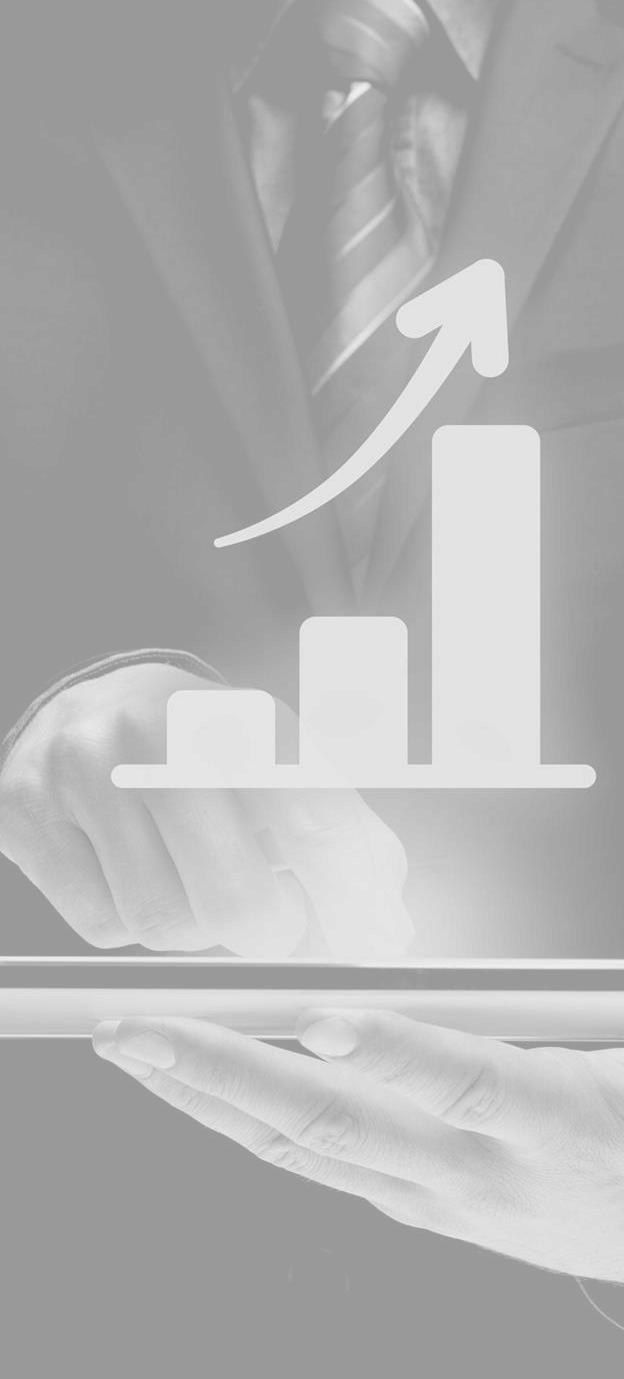 R$ 50.000,00
Valor de investimento da categoria
INCLUSO
01 – Estande de 18m2
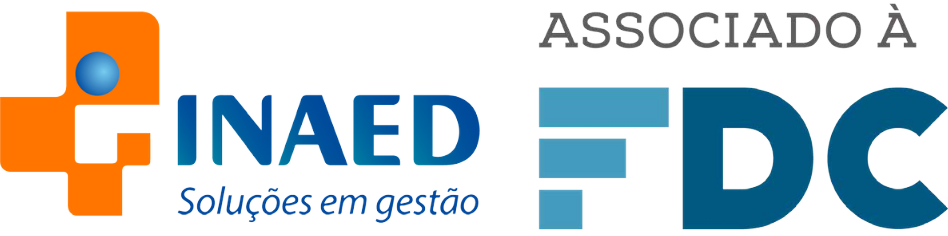 10
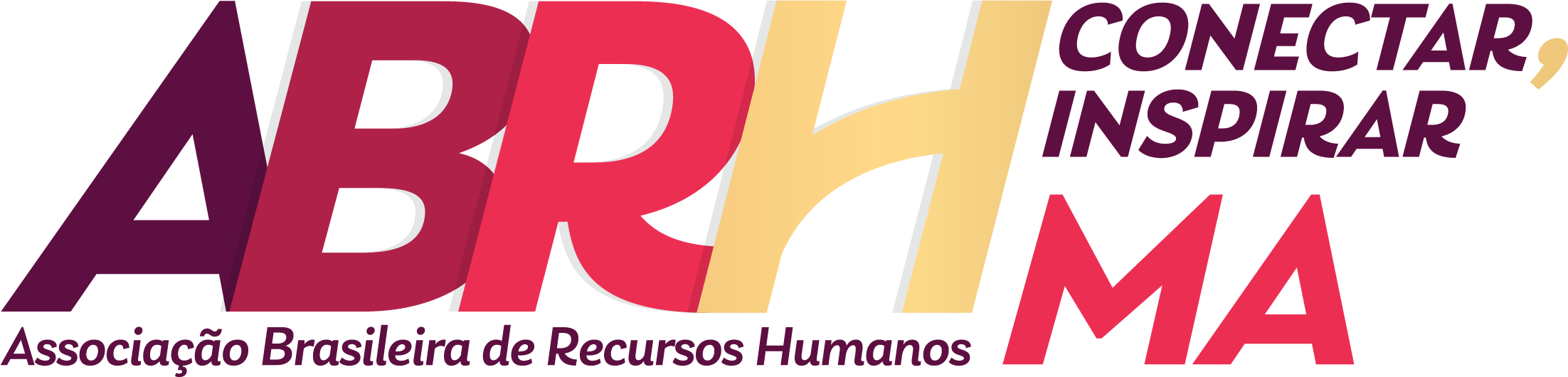 COTA DIAMANTE – 18M2
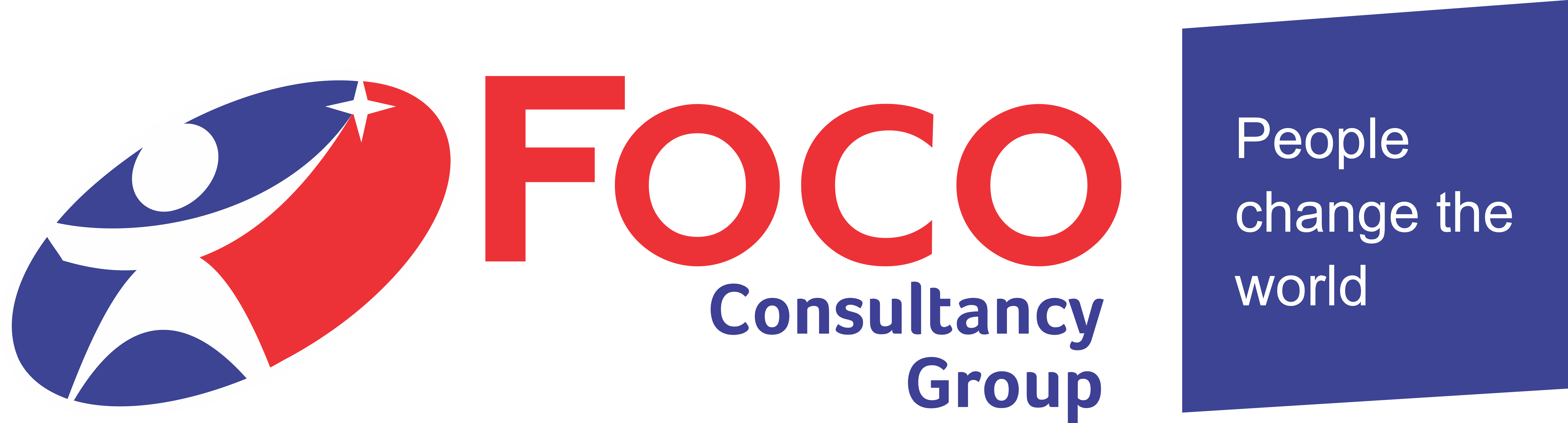 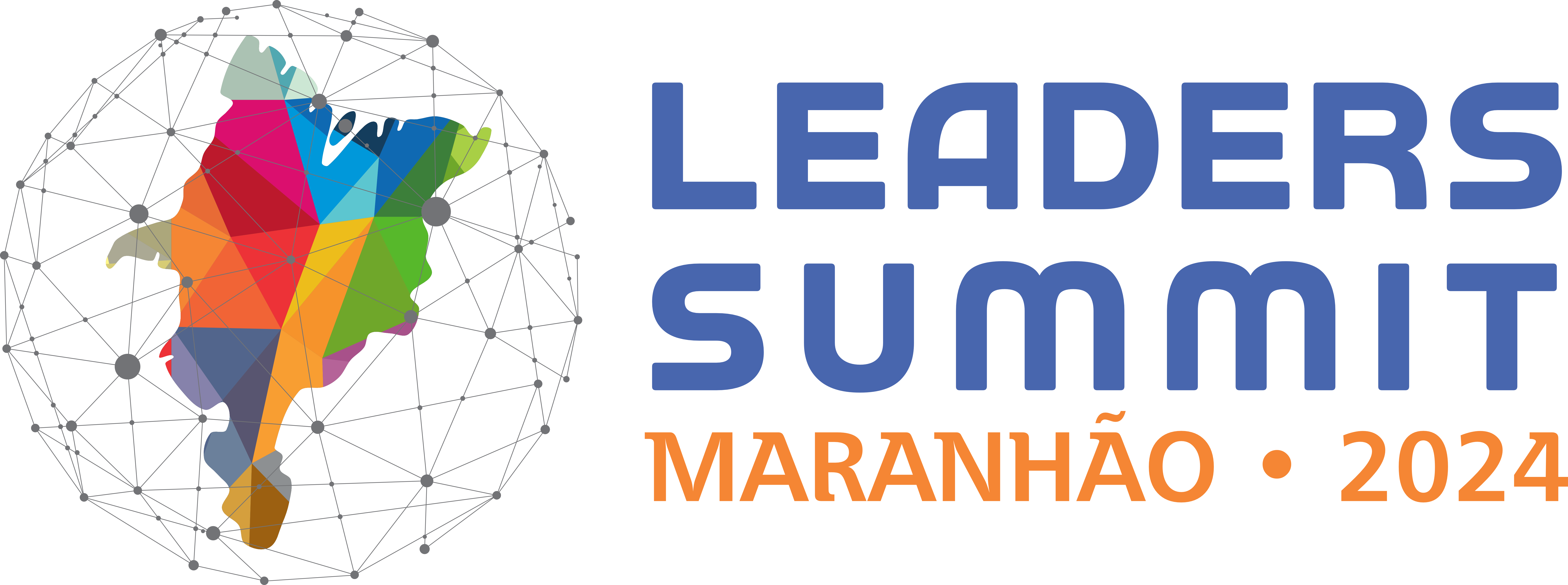 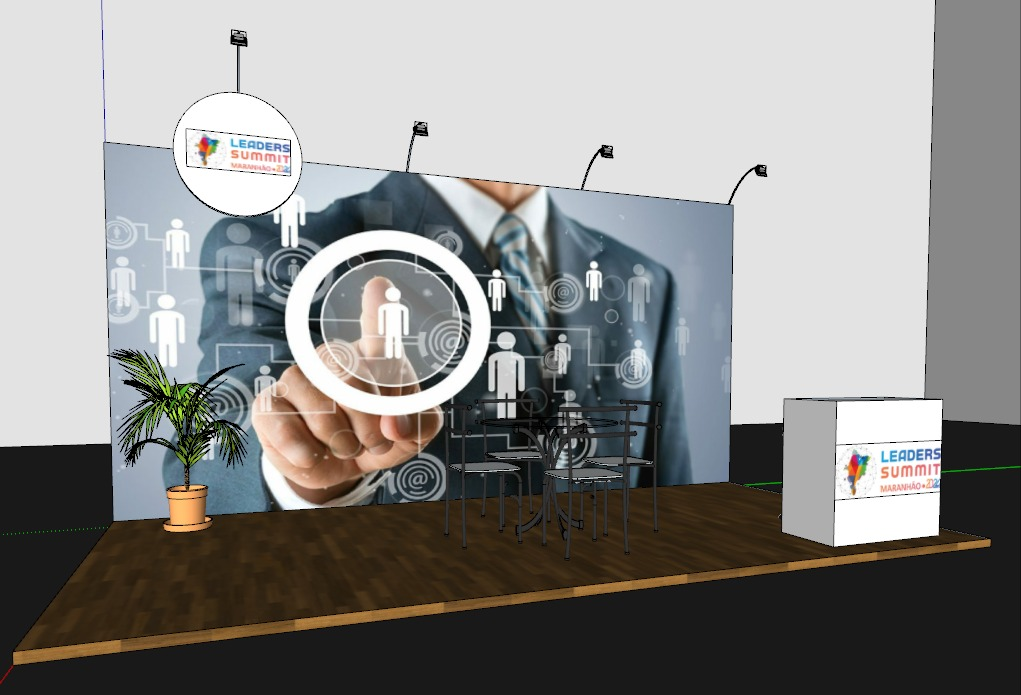 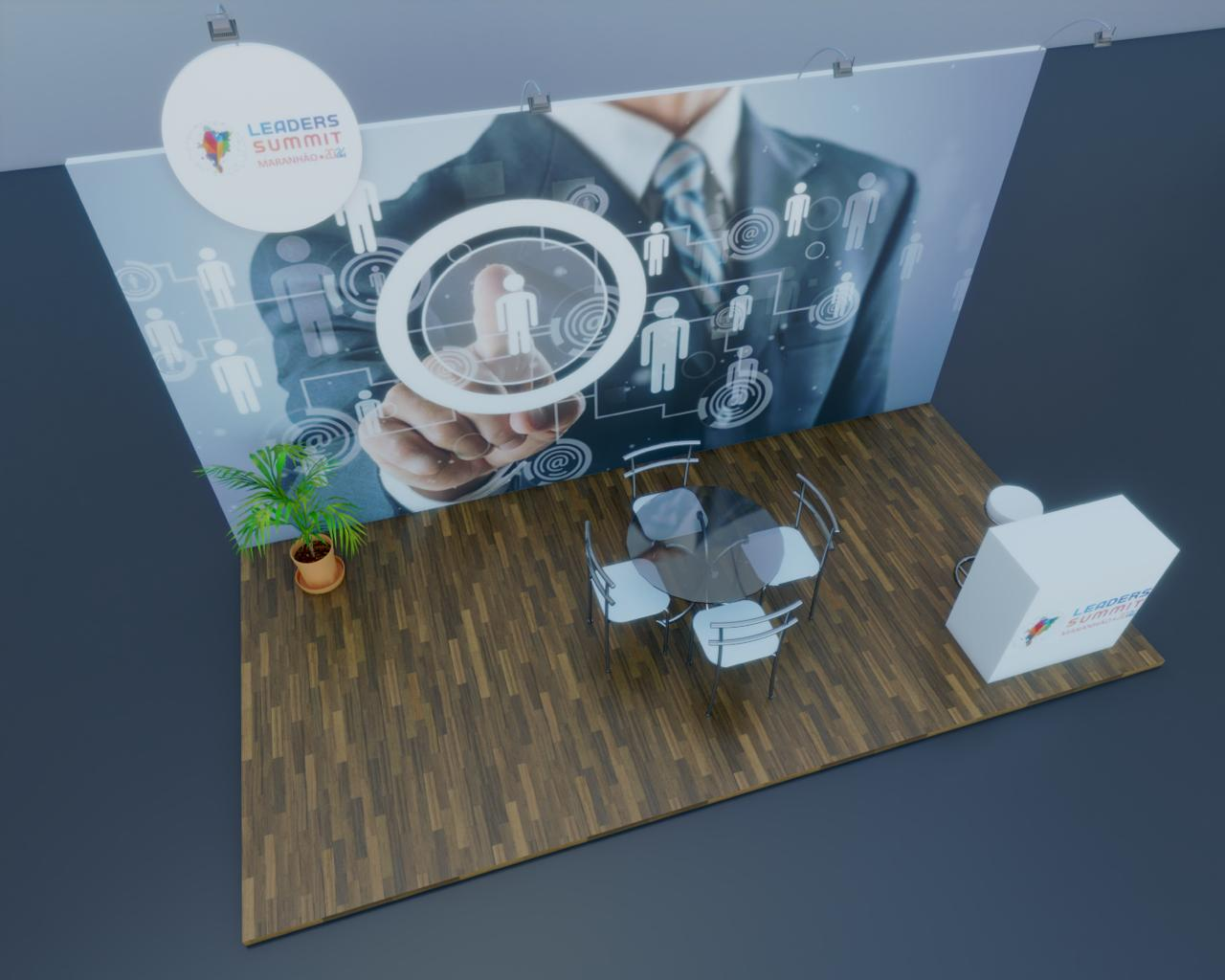 11
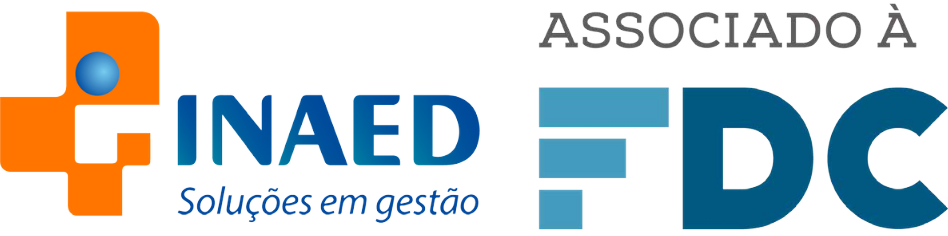 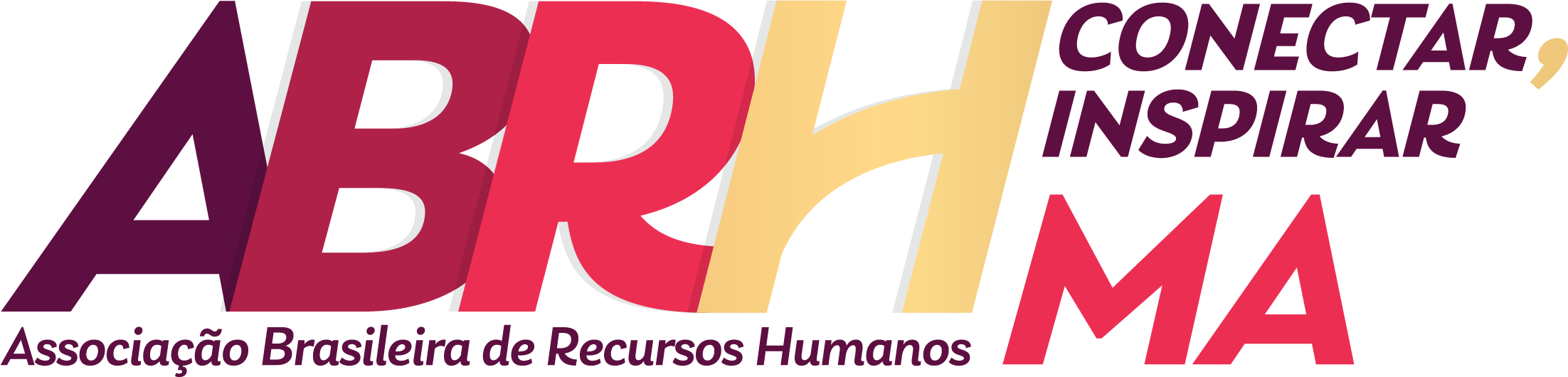 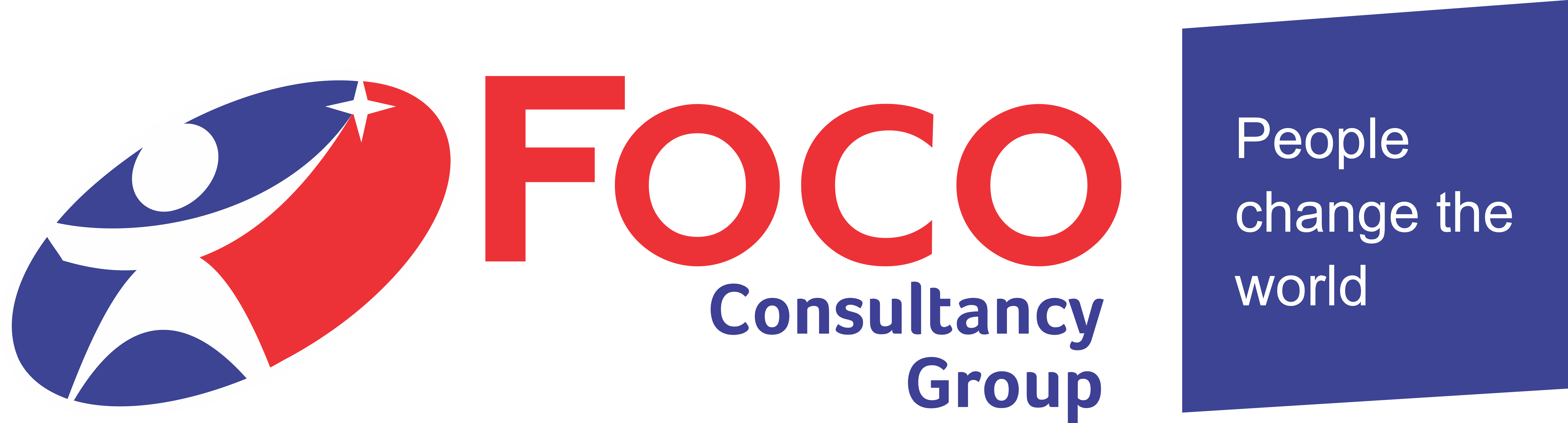 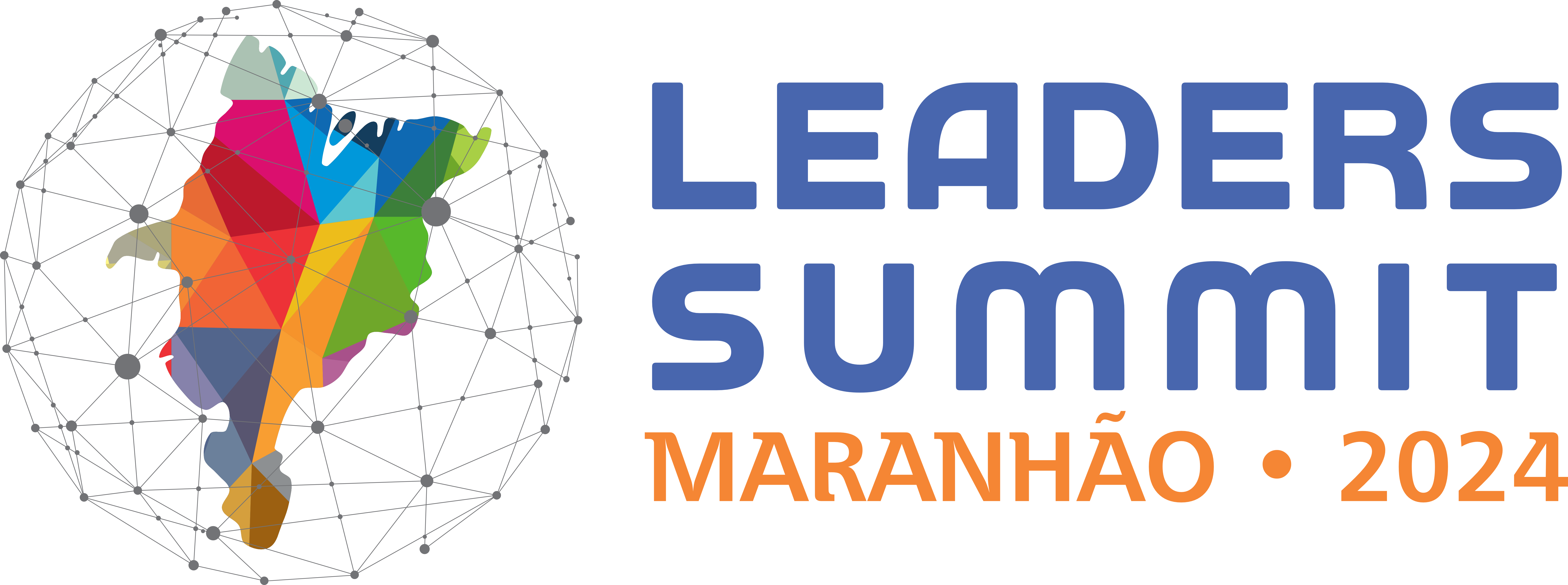 COTA OURO
    CONTRAPARTIDAS
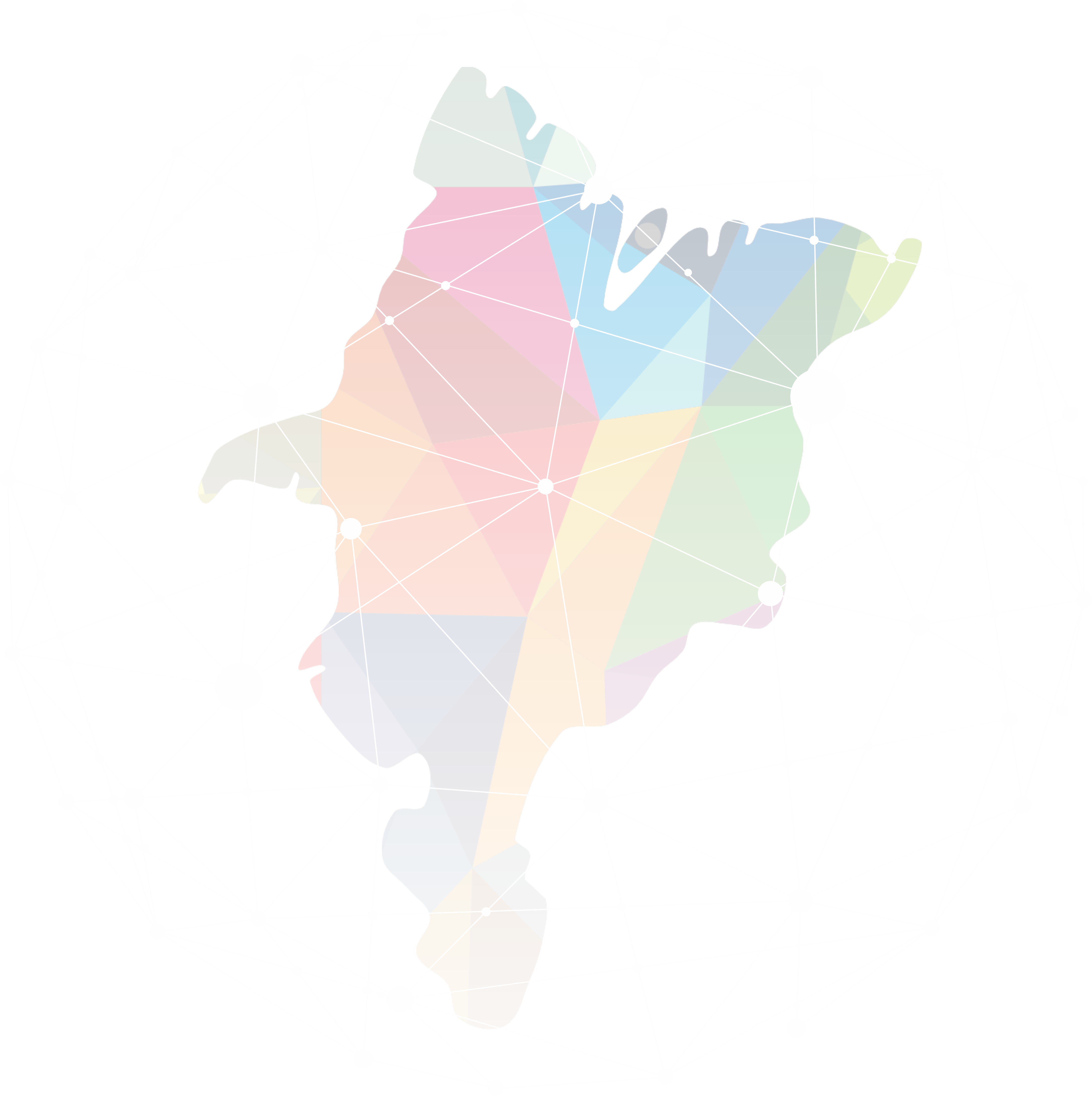 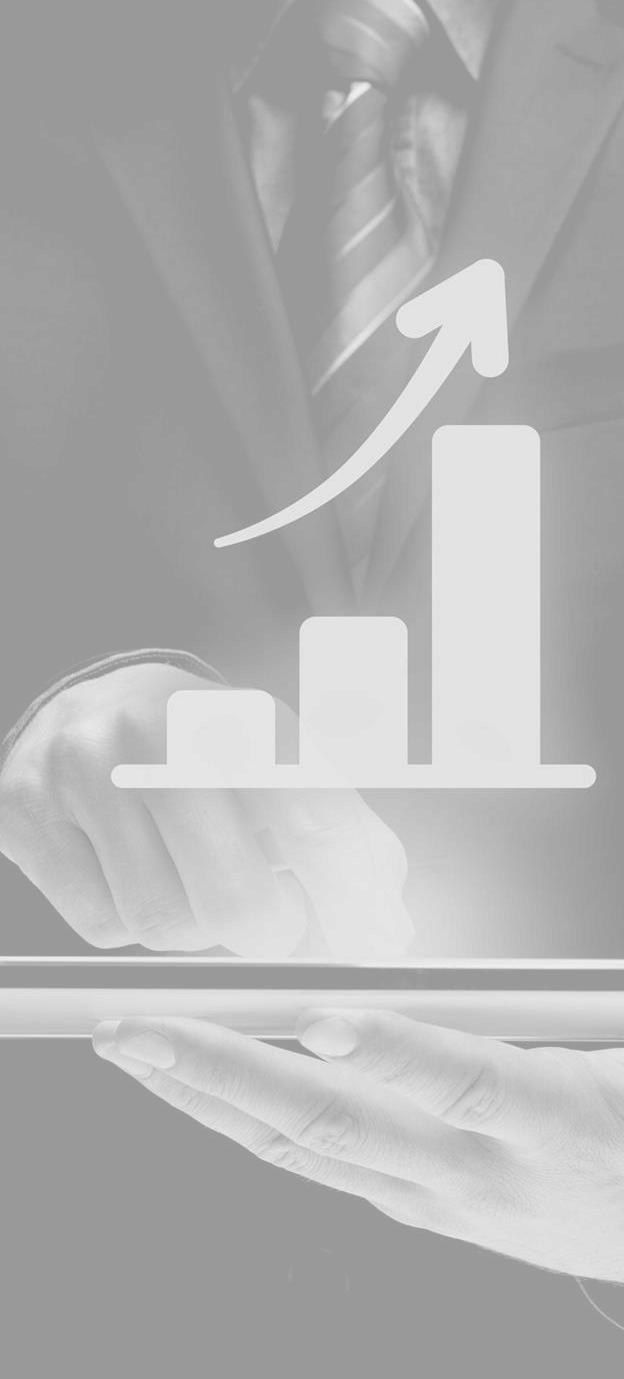 BENEFICÍOS DURANTE O EVENTO
Logo no Backdrops da entrada principal;

Logo nos painéis de projeção do Auditório;

08 Inscrições Cortesias, e 04 Expositores;

Inserção de vídeo de até 3 minutos, enviado pelo patrocinador,  intercalado com os vídeos dos demais patrocinadores;

Encarte de material na pasta dos participantes (folheto frente e verso,  medida A4,  produzido pelo patrocinador)

Montagem de Stand  básica estande 9m² (Piso, parede, logomarca na testeira, 01 mesa  redonda com tampo de vidro,  03  cadeiras e lixeira)
R$ 35.000,00
Valor de investimento da categoria
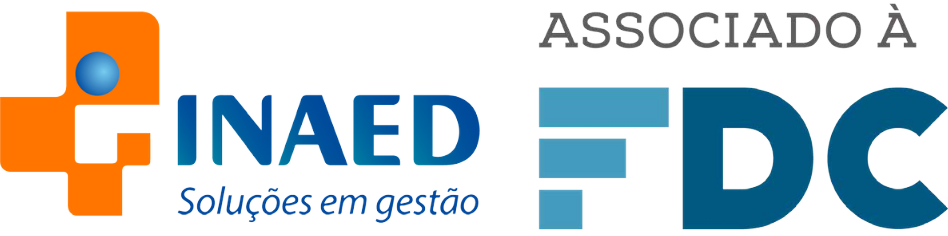 12
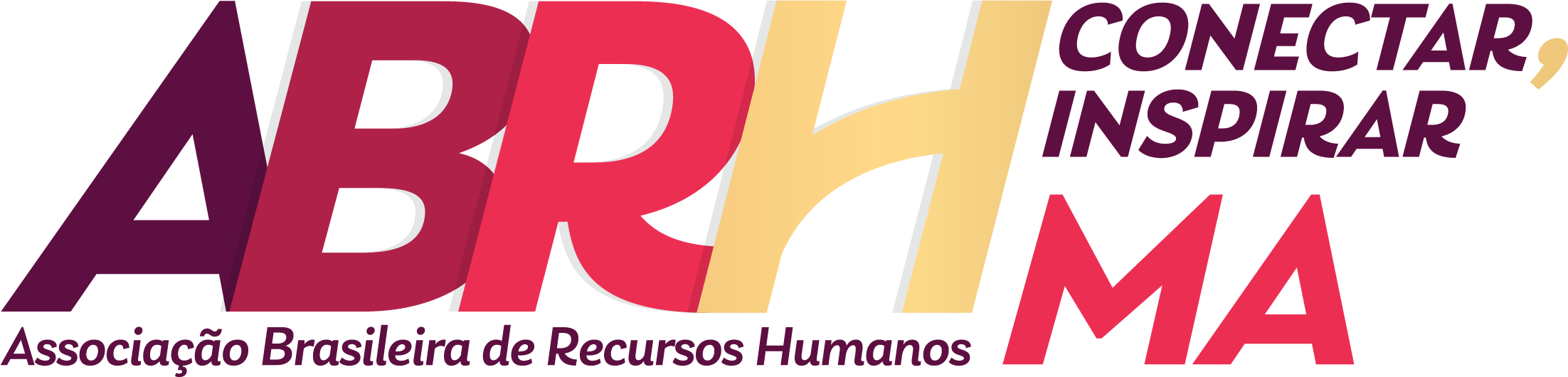 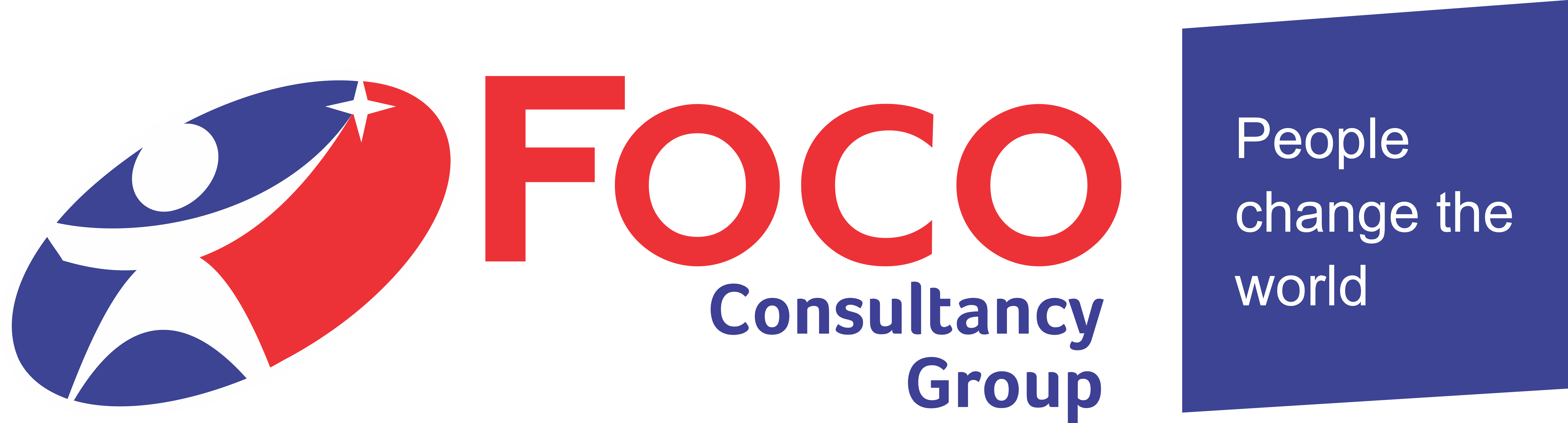 COTA OURO
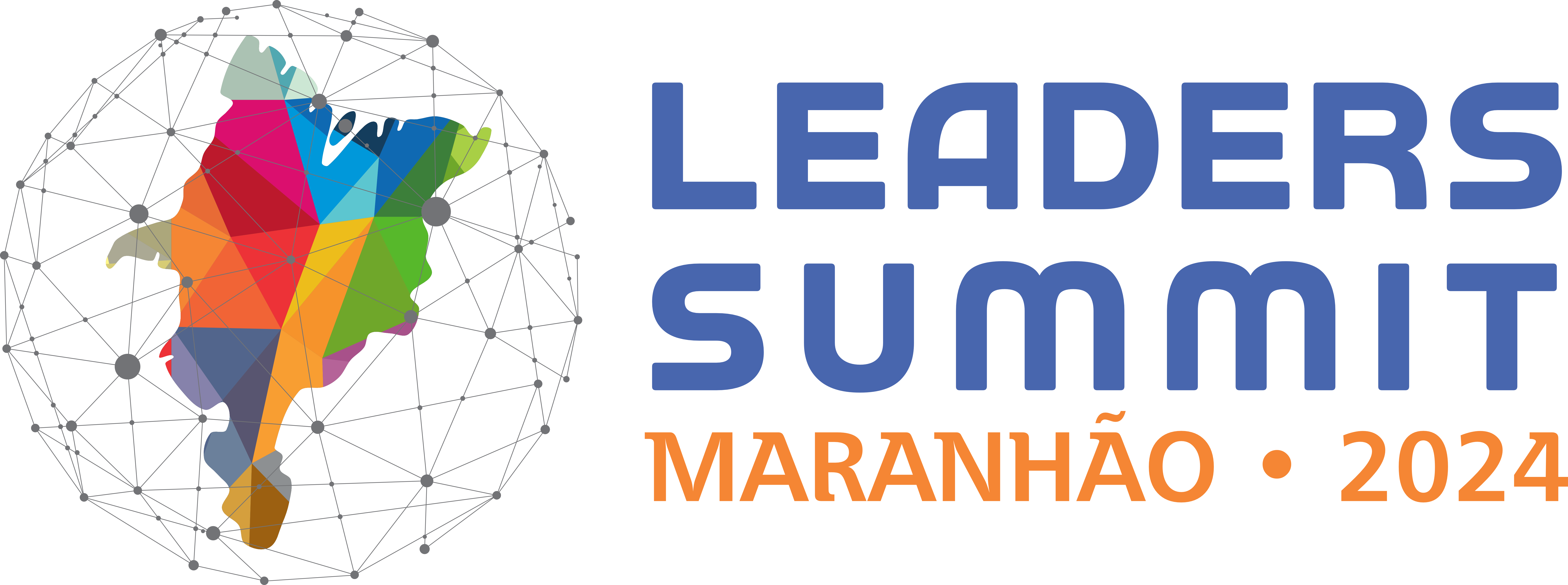 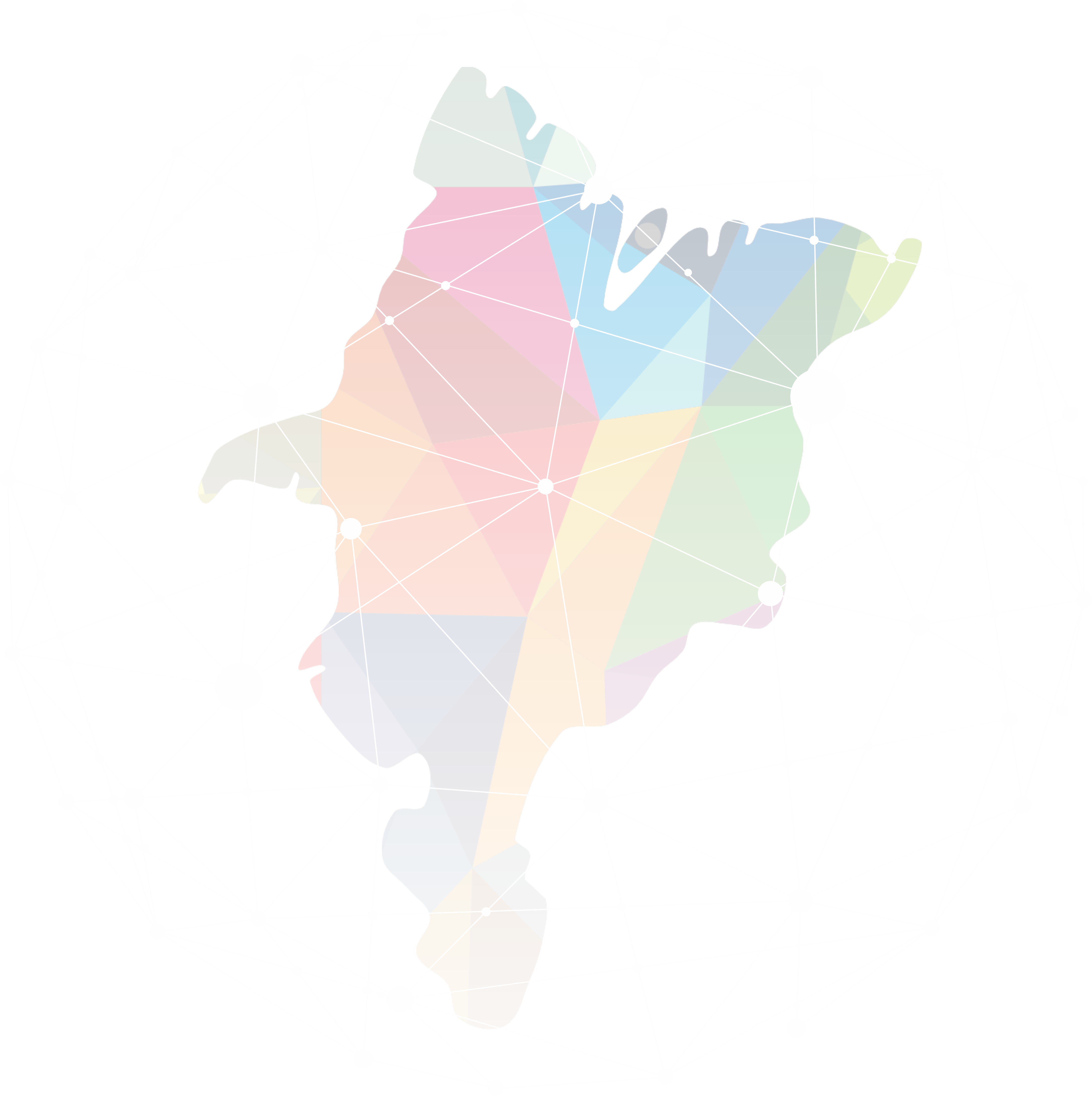 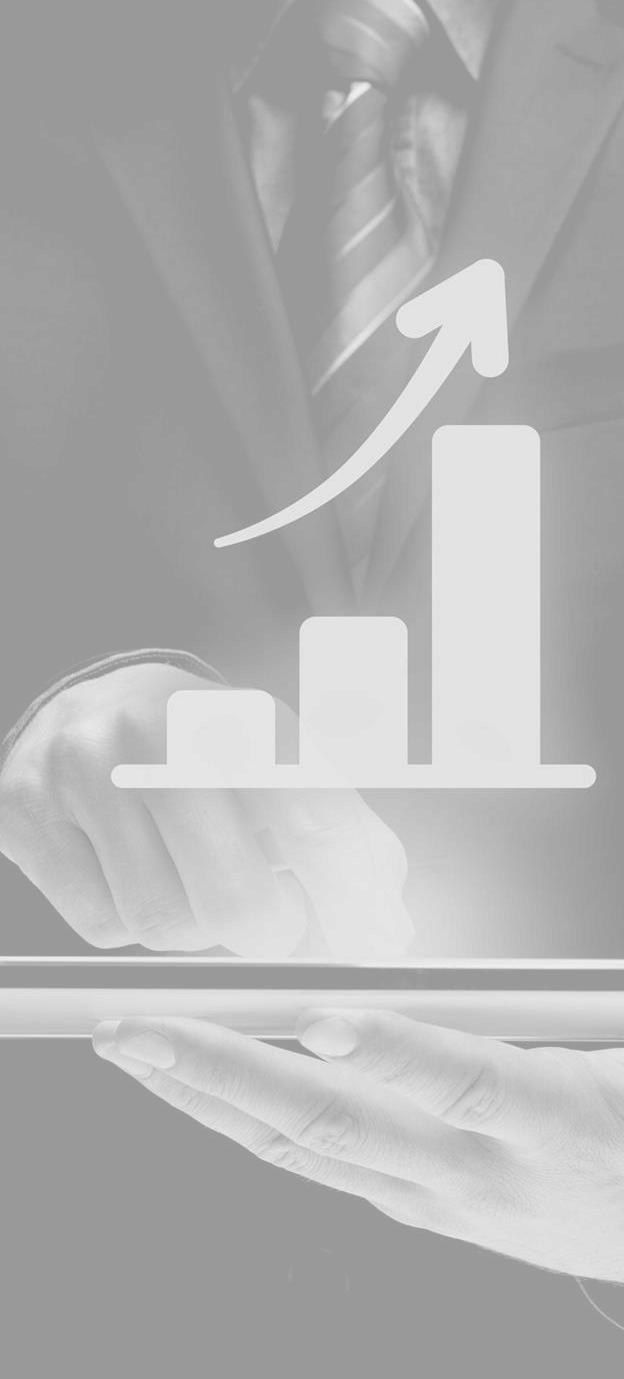 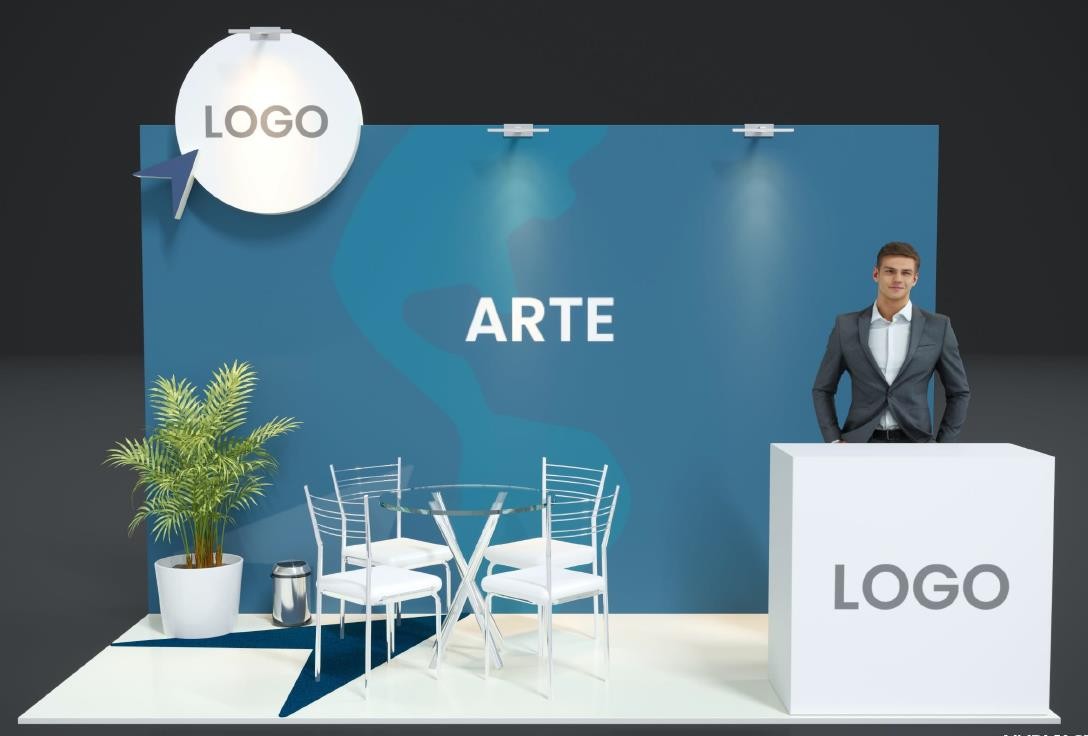 R$ 35.000,00
Valor de investimento da categoria.
INCLUSO
01 – Estande de 09m2
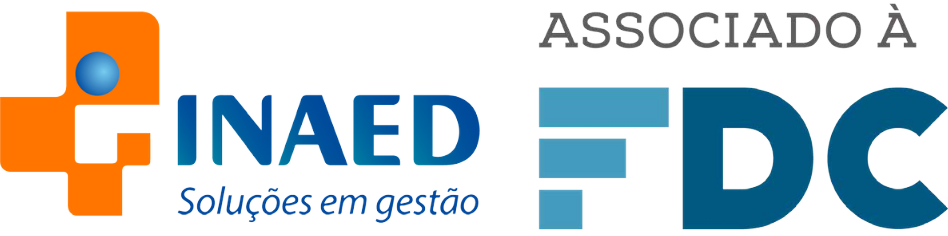 13
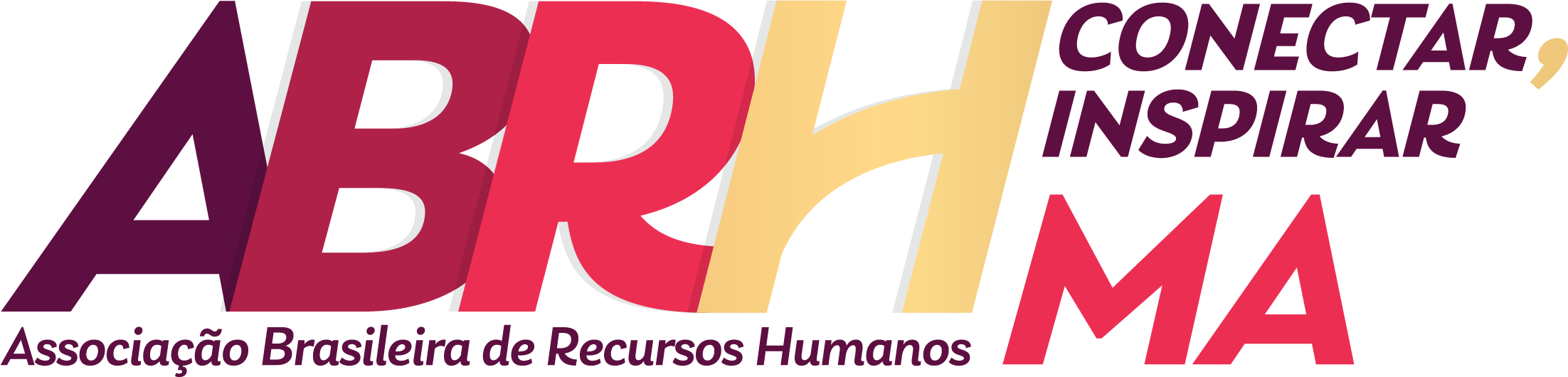 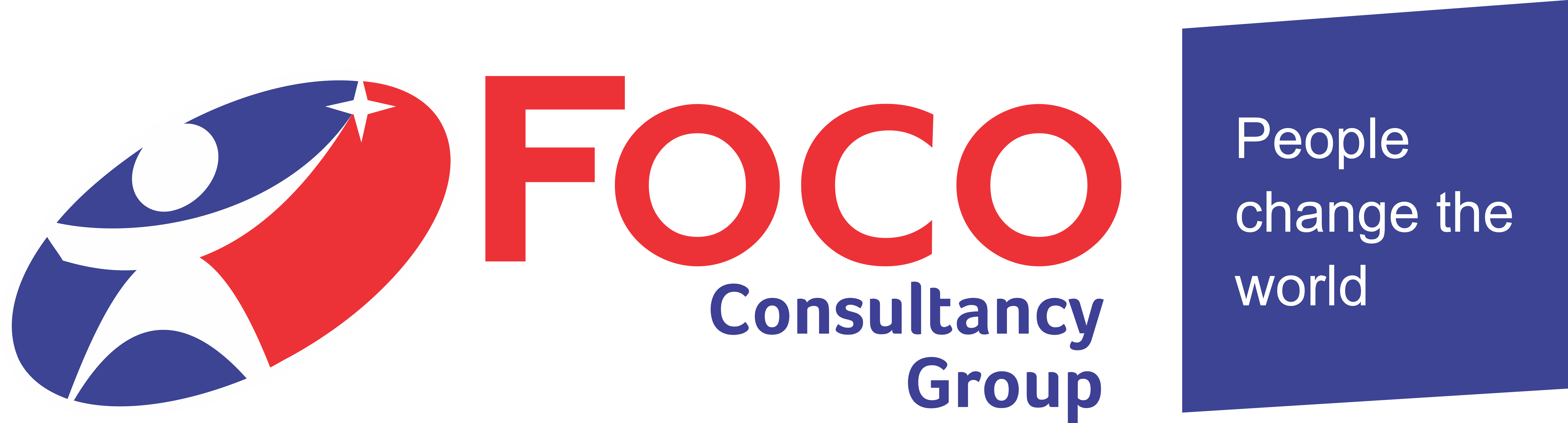 COTA OURO - 9M2
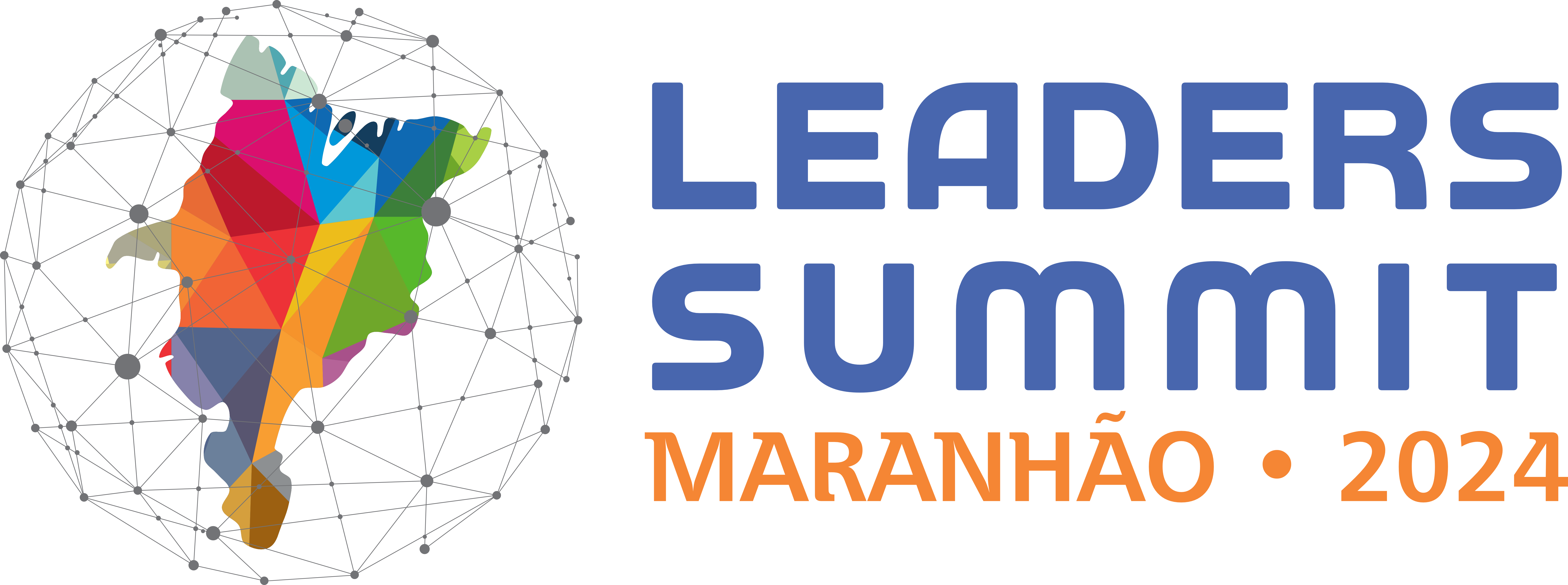 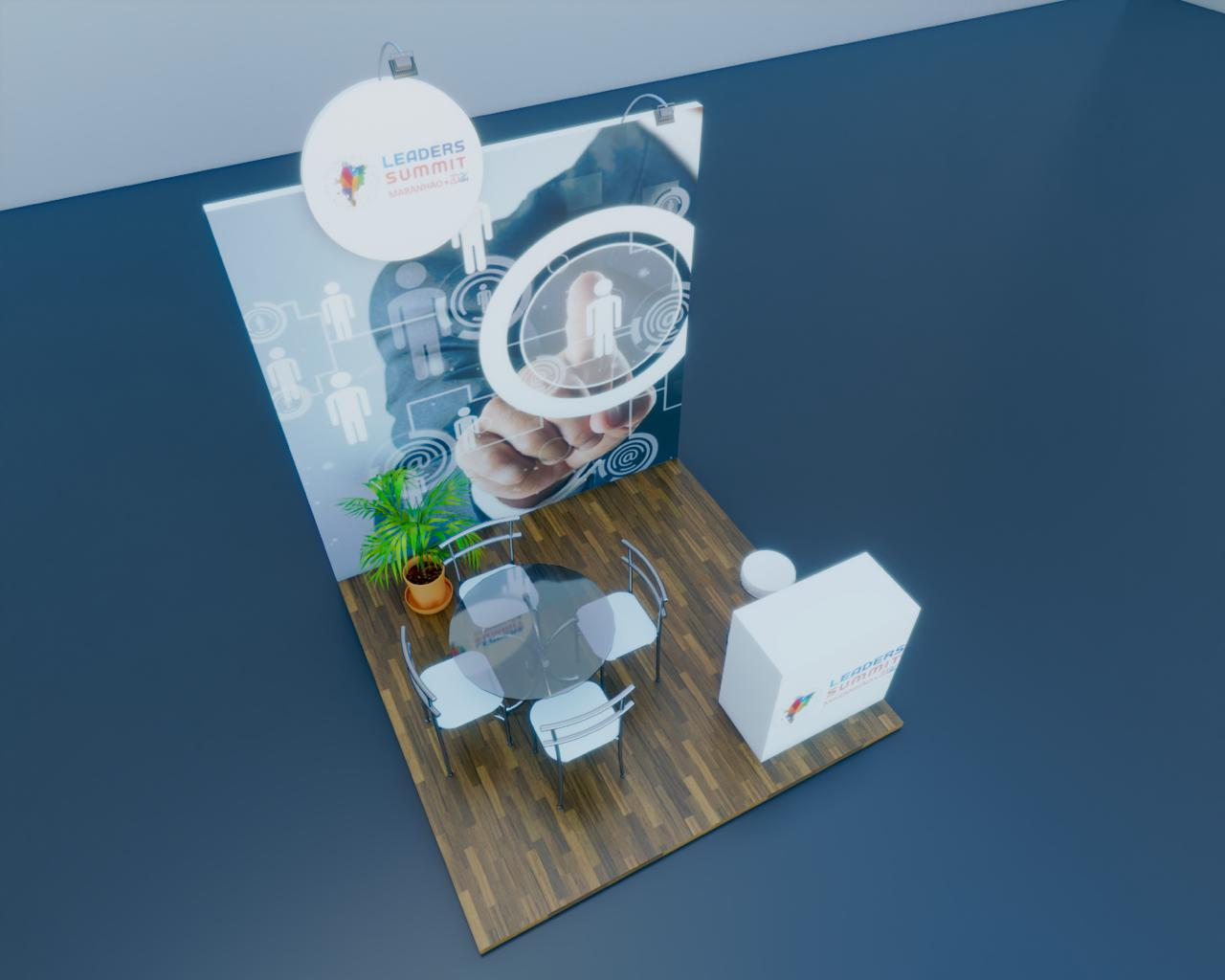 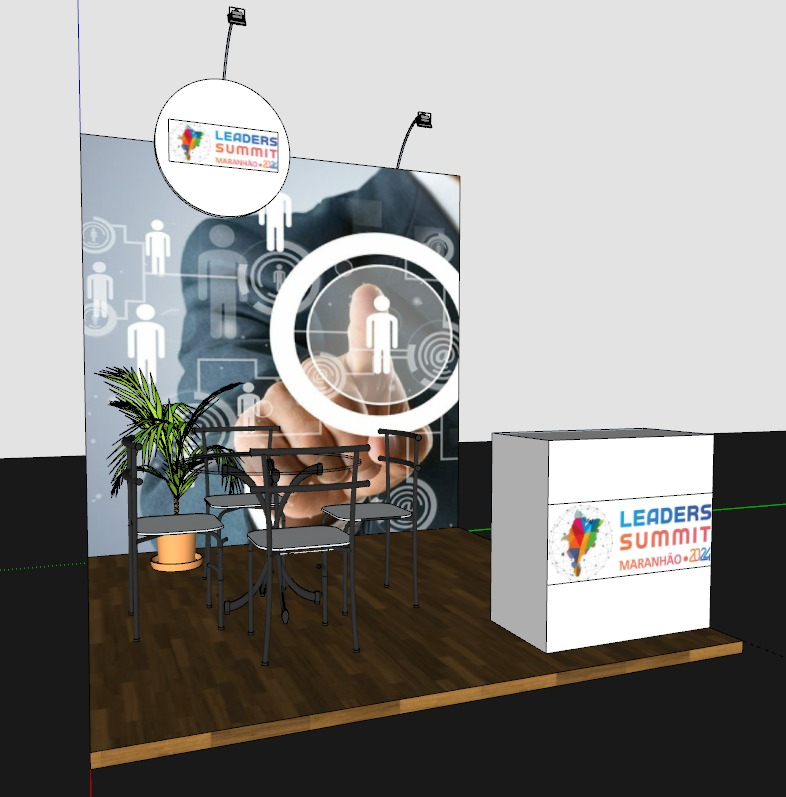 14
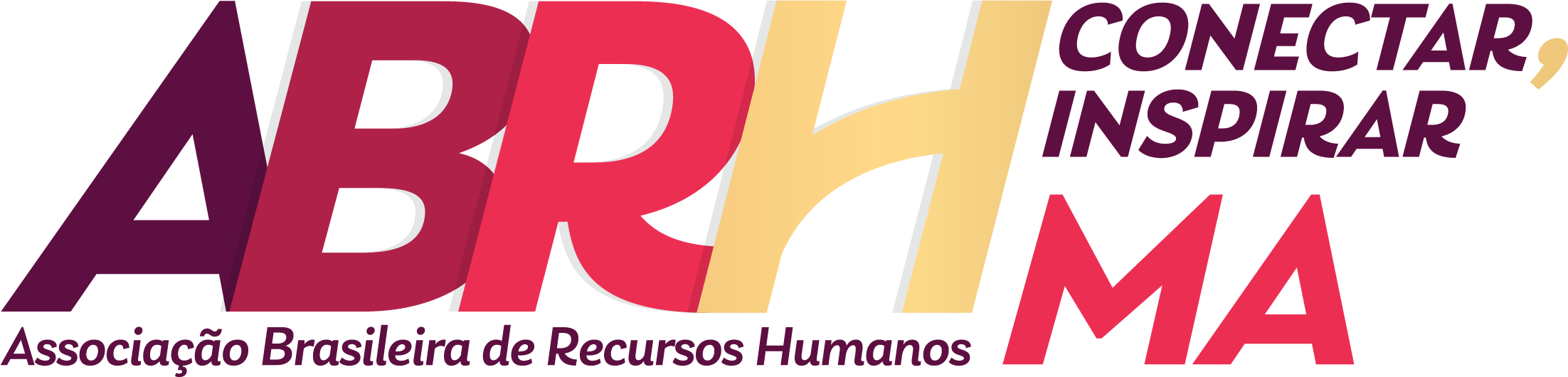 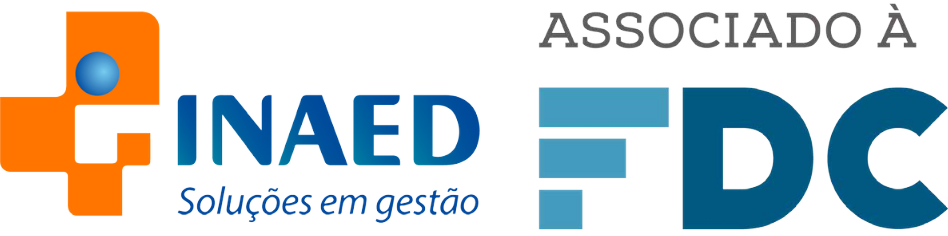 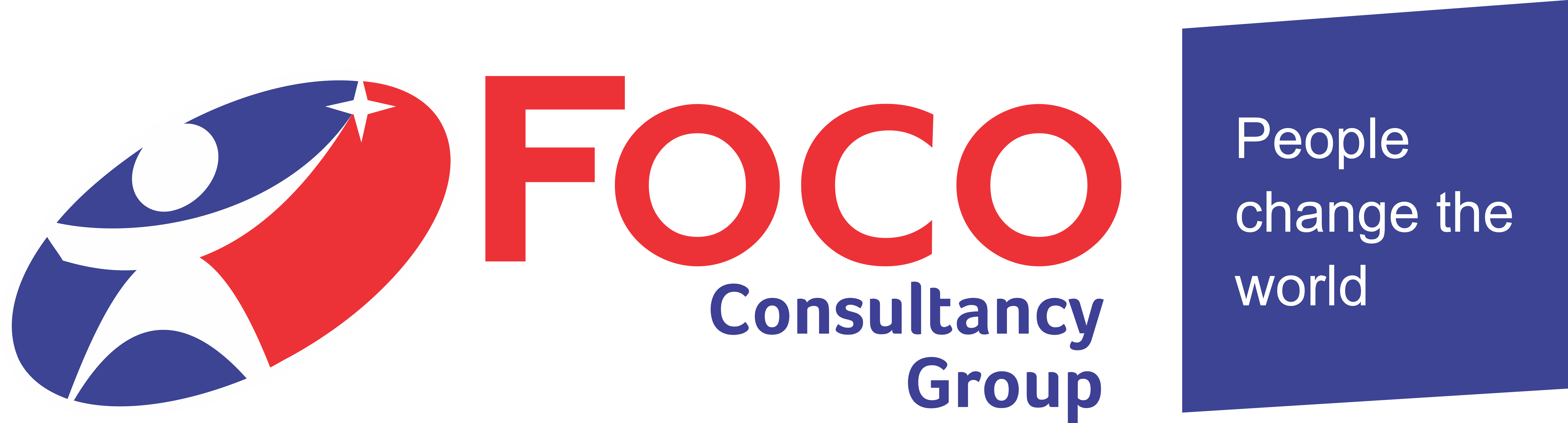 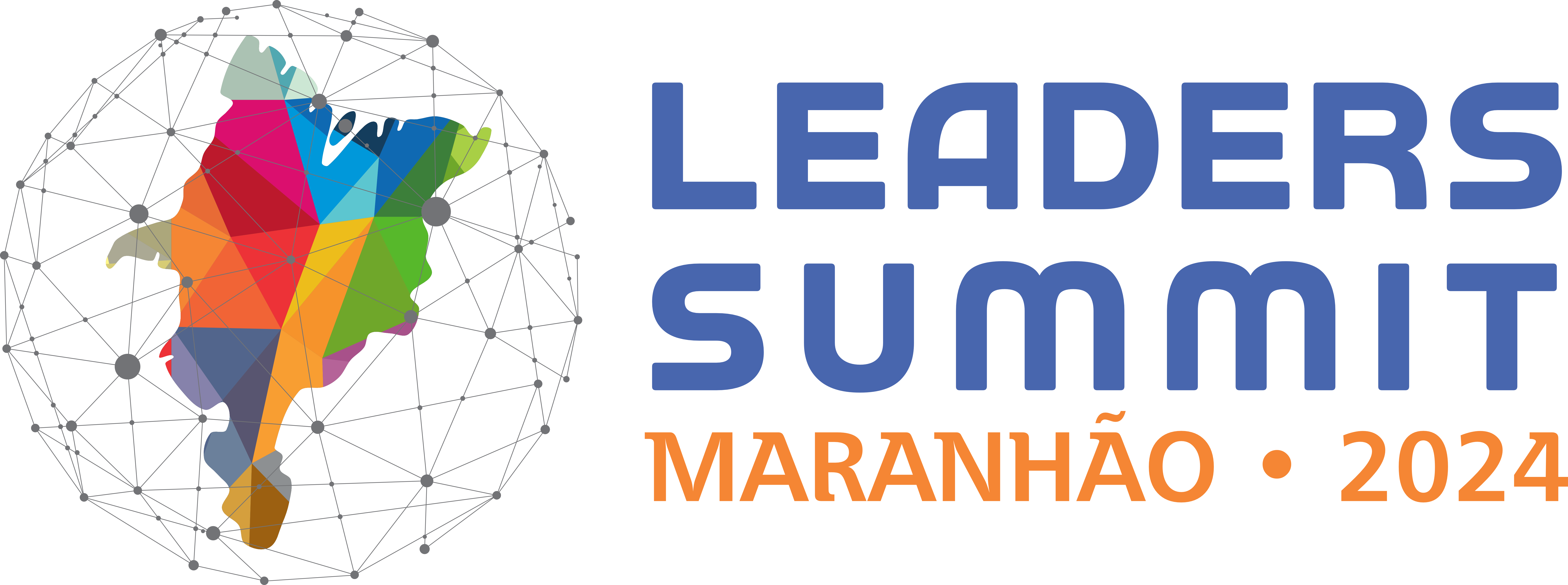 COTA PRATA
    CONTRAPARTIDAS
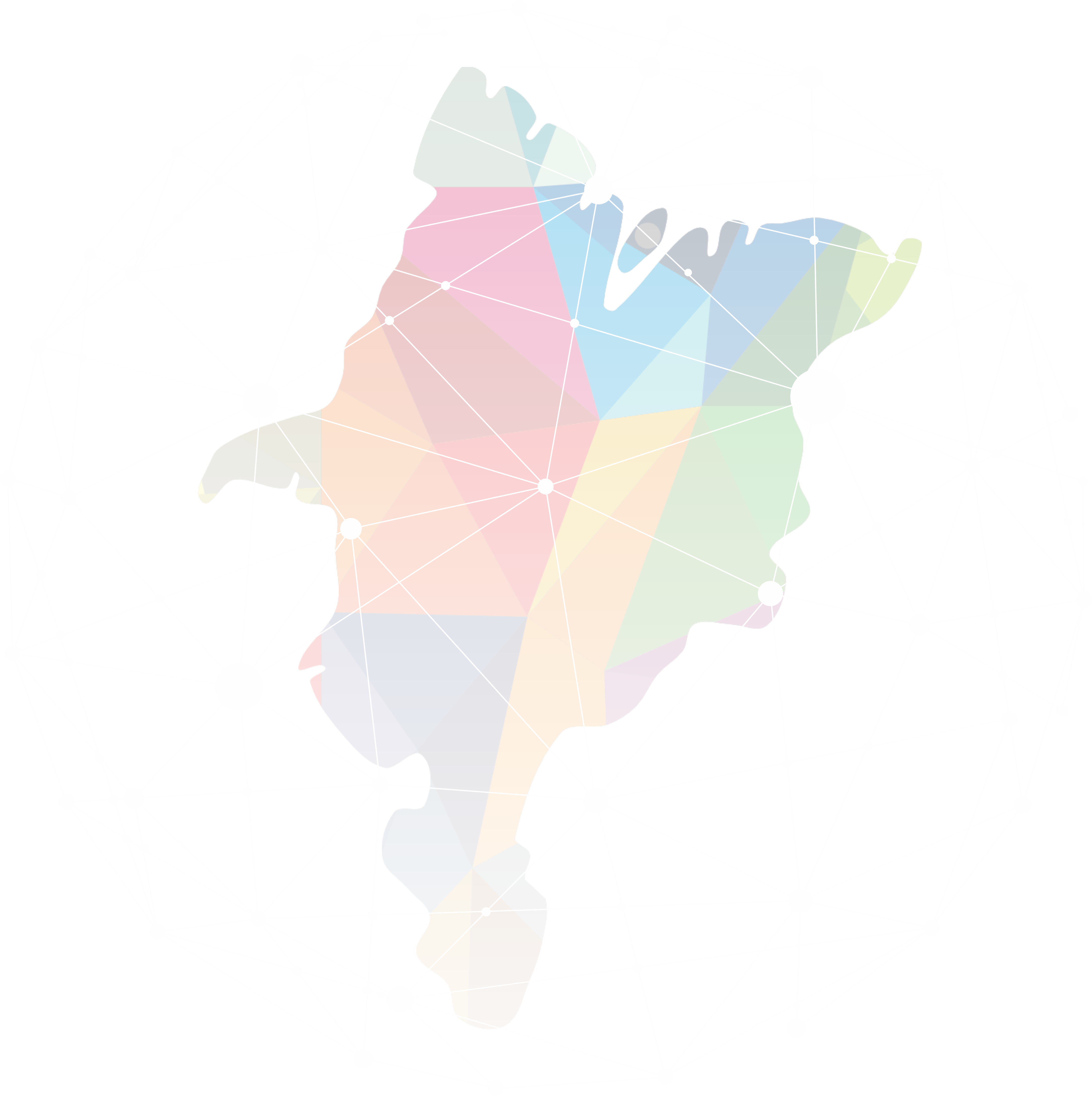 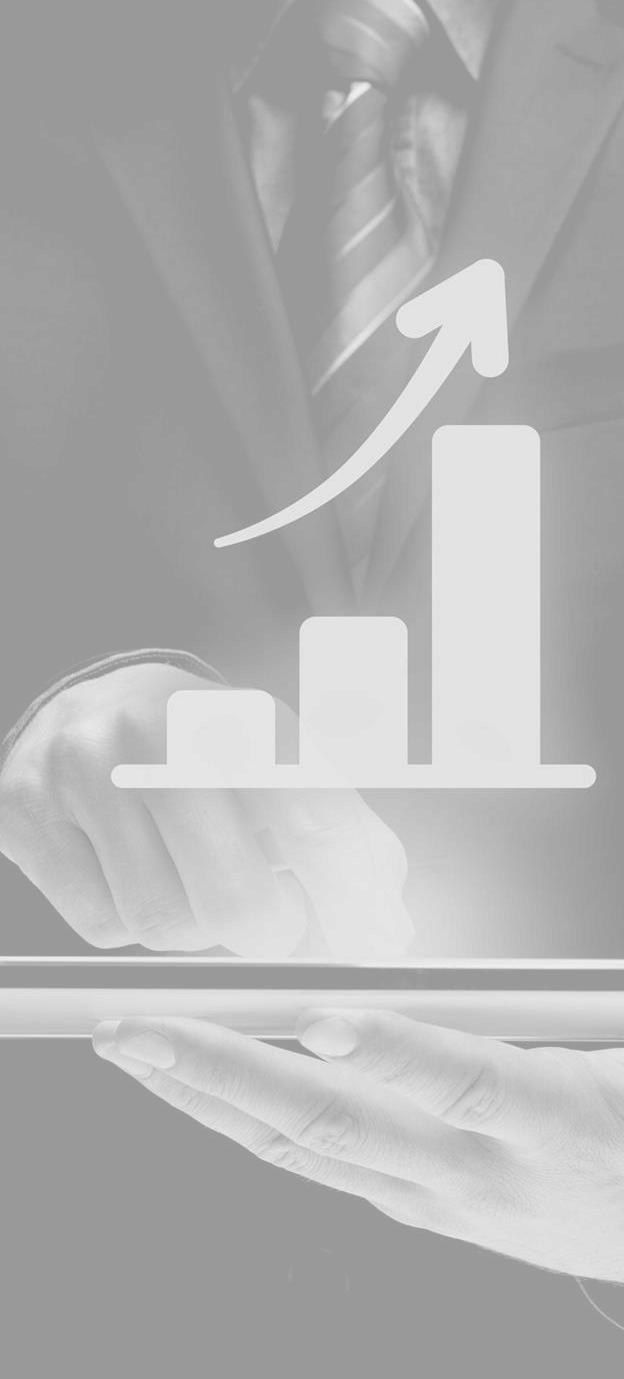 BENEFICÍOS DURANTE O EVENTO
Logo no Backdrops da entrada principal;

Logo nos painéis de projeção do Auditório;

05 Inscrições Cortesias, e 03 Expositores;

Inserção de vídeo de até 3 minutos, enviado pelo patrocinador,  intercalado com os vídeos dos demais patrocinadores;

Encarte de material na pasta dos participantes (folheto frente e verso,  medida A4,  produzido pelo patrocinador)

Montagem de Stand  básica estande 6m² (Piso, parede, logomarca na testeira, 01 mesa  redonda com tampo de vidro,  03  cadeiras e lixeira)
R$ 25.000,00
Valor de investimento da categoria
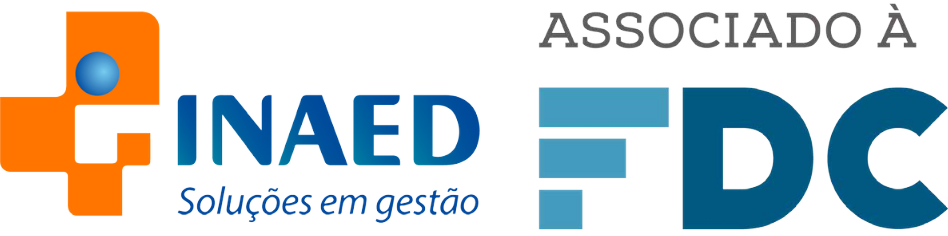 15
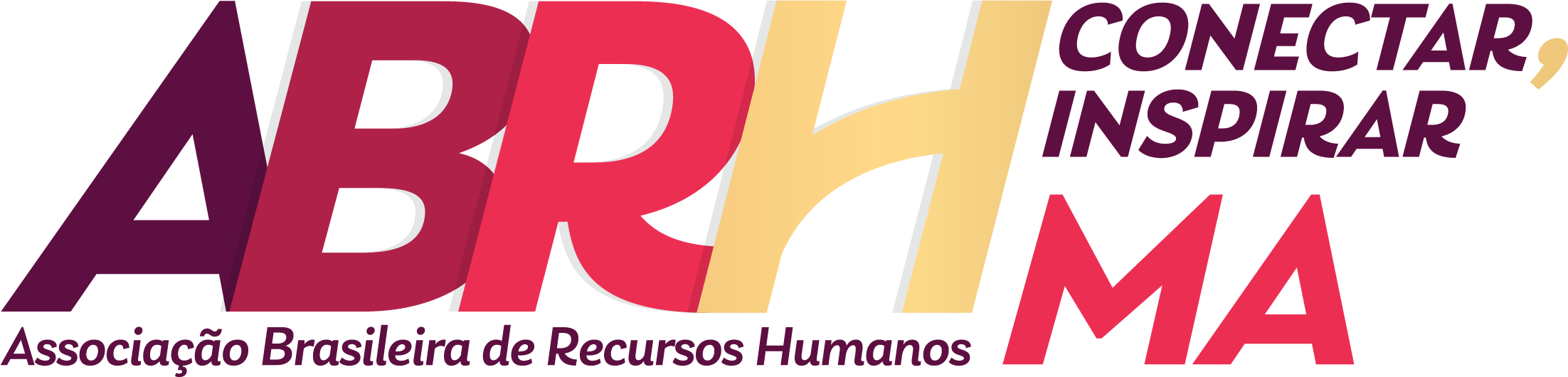 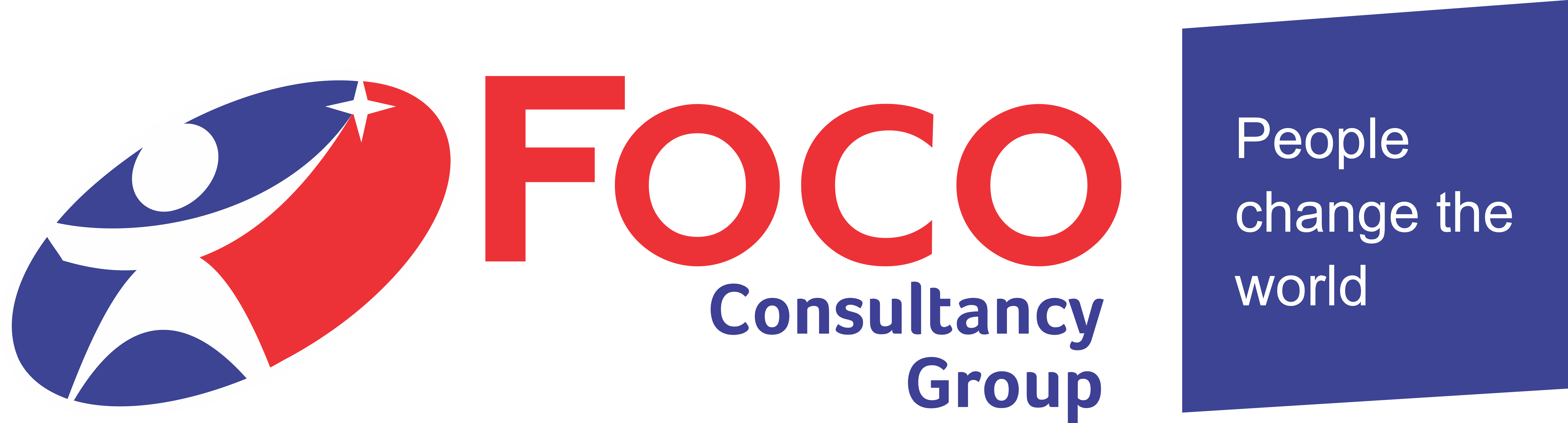 COTA PRATA
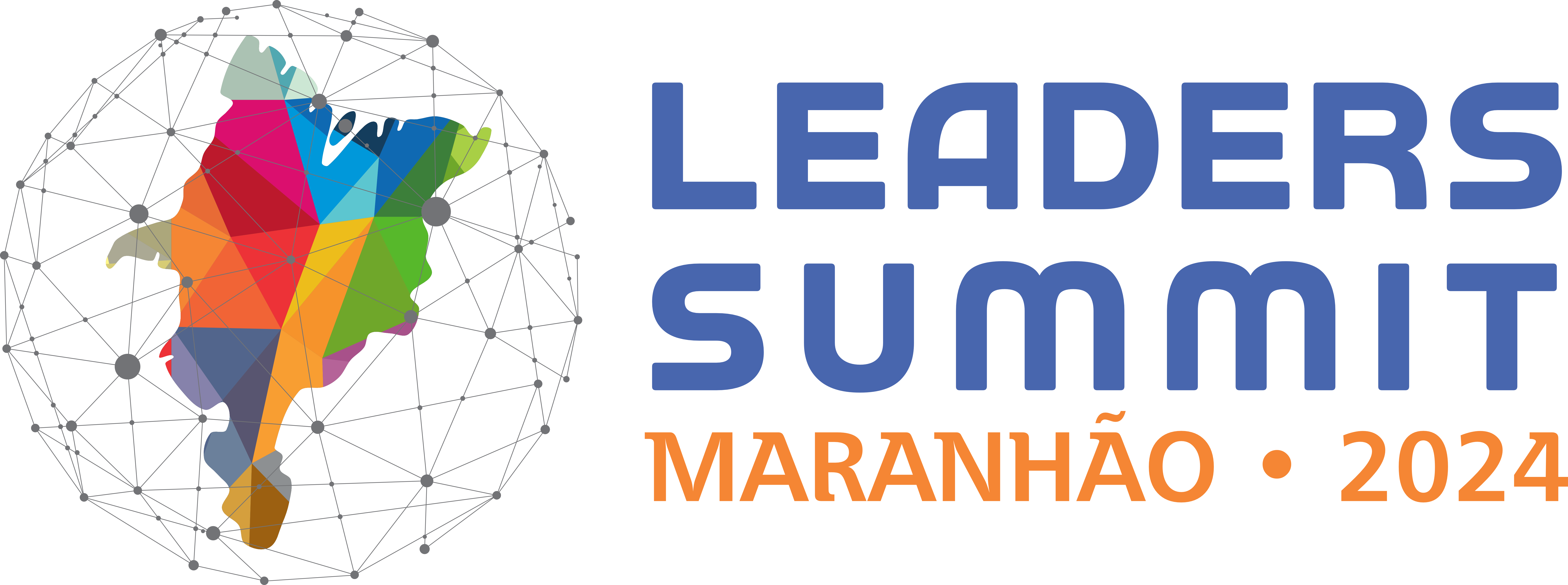 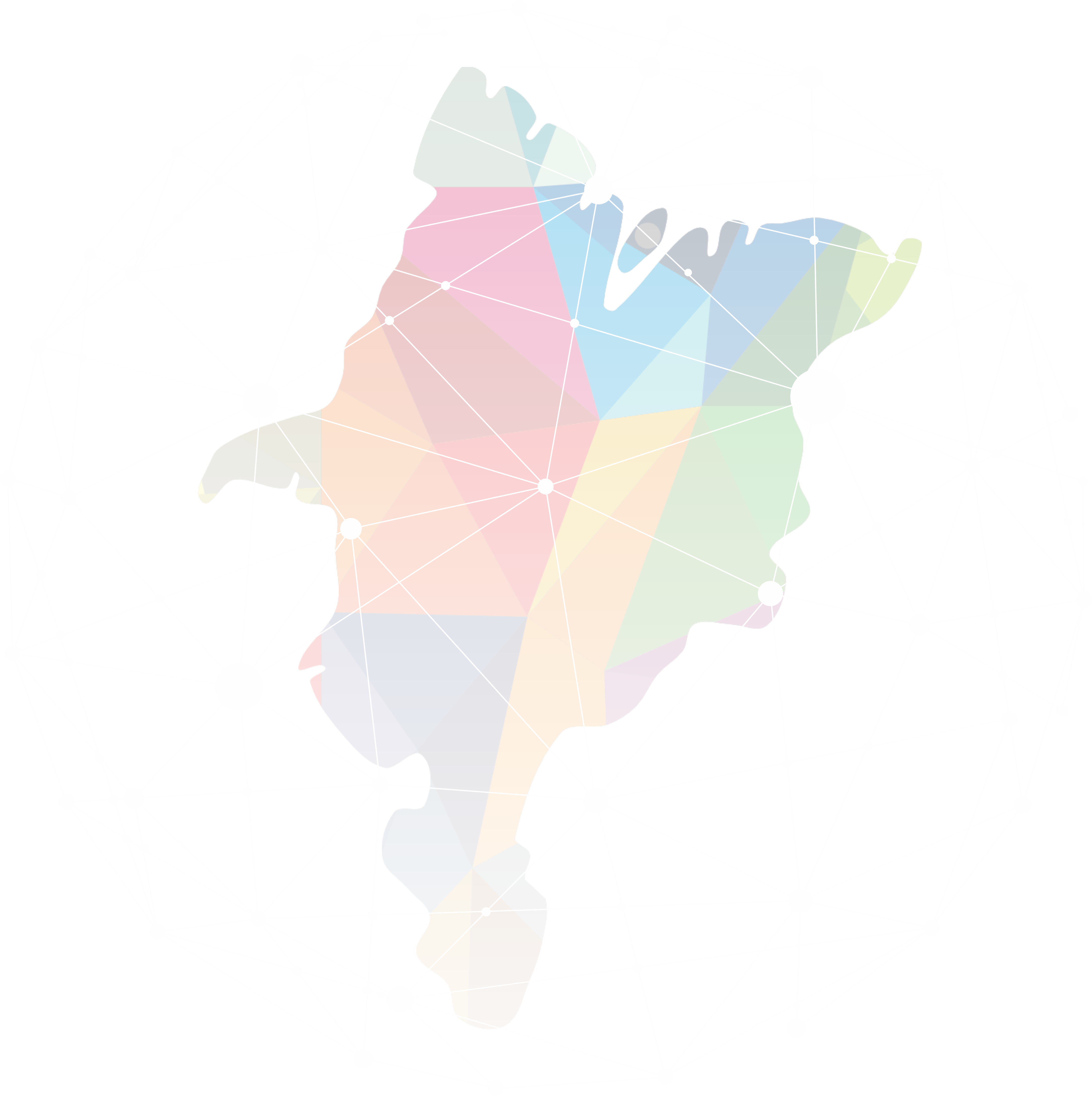 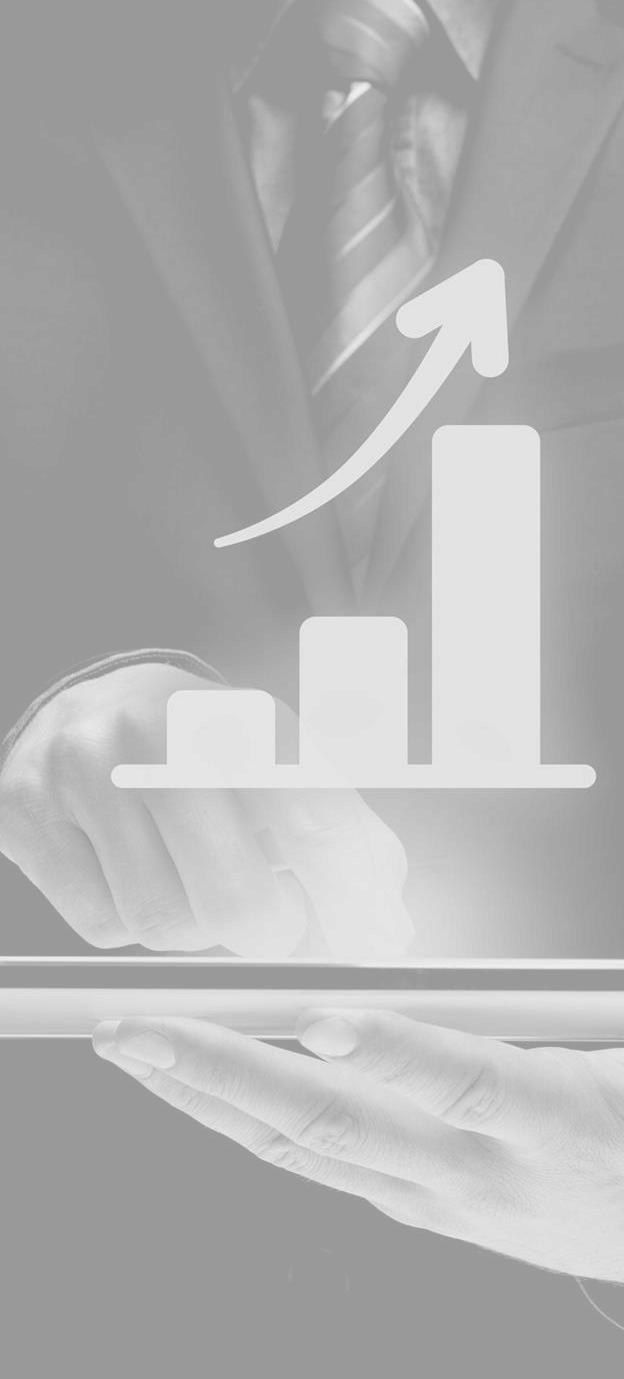 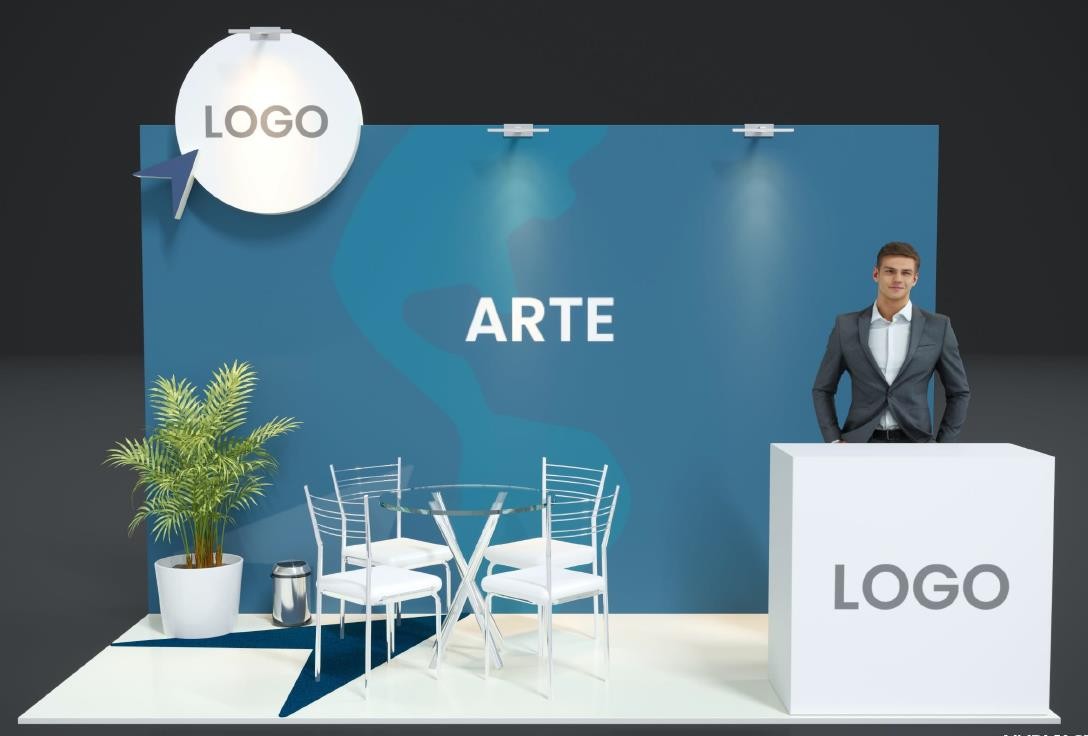 R$ 25.000,00
Valor de investimento da categoria
Incluso 01 estande de 06m2
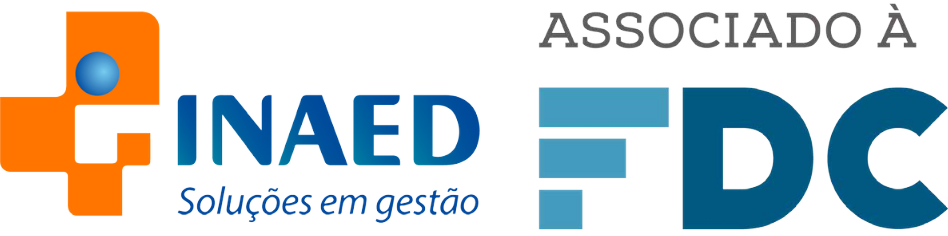 16
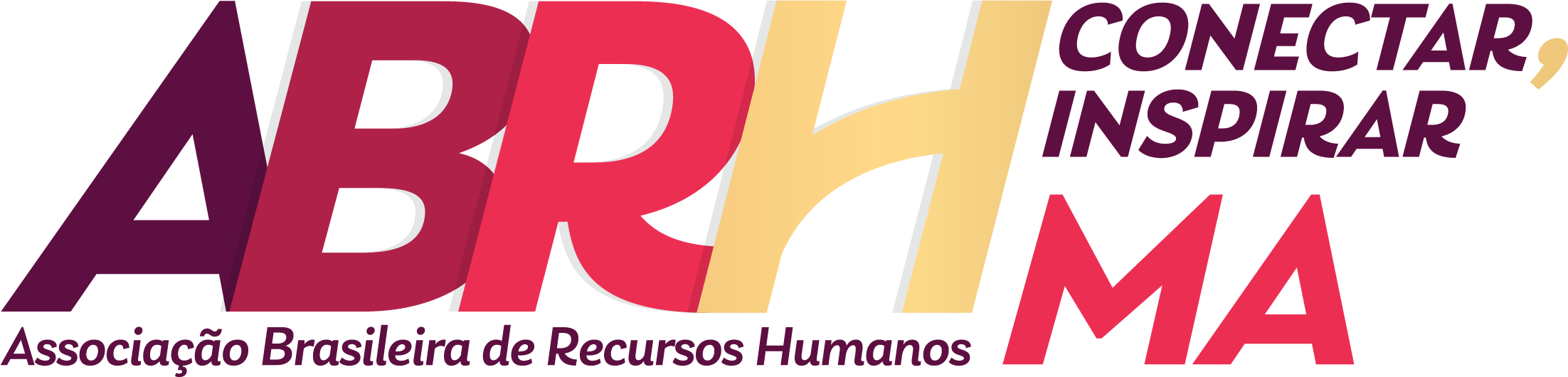 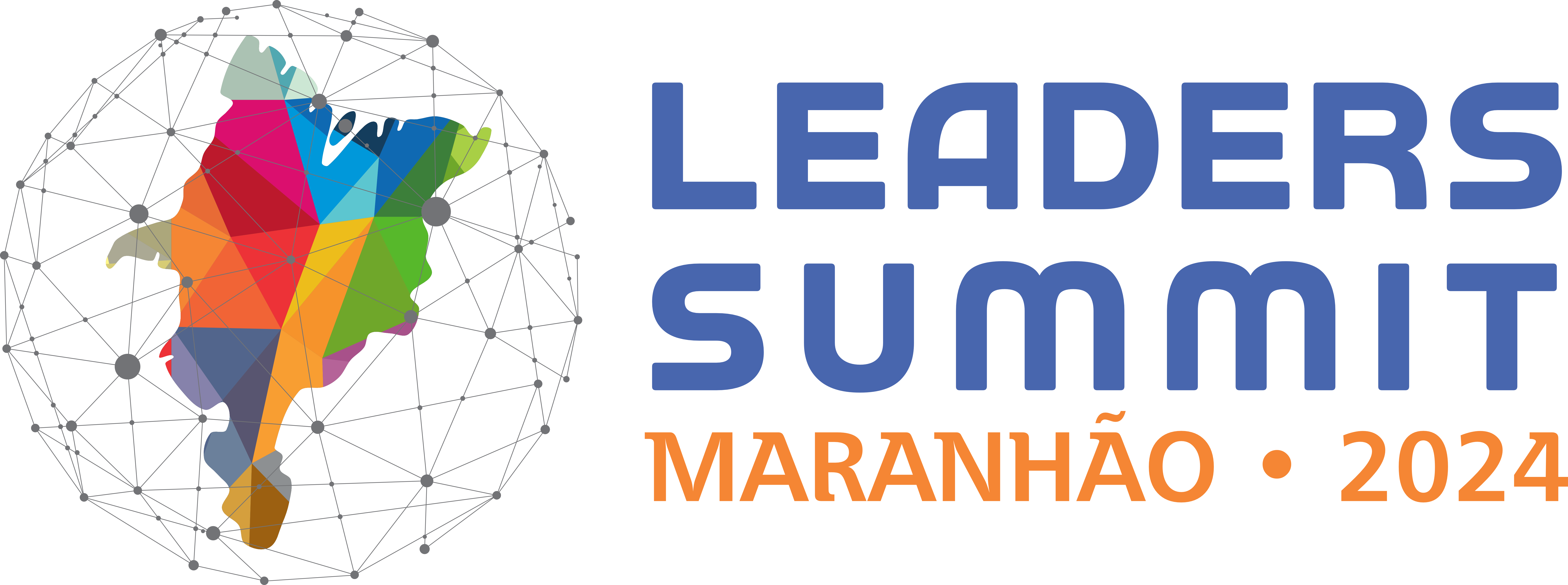 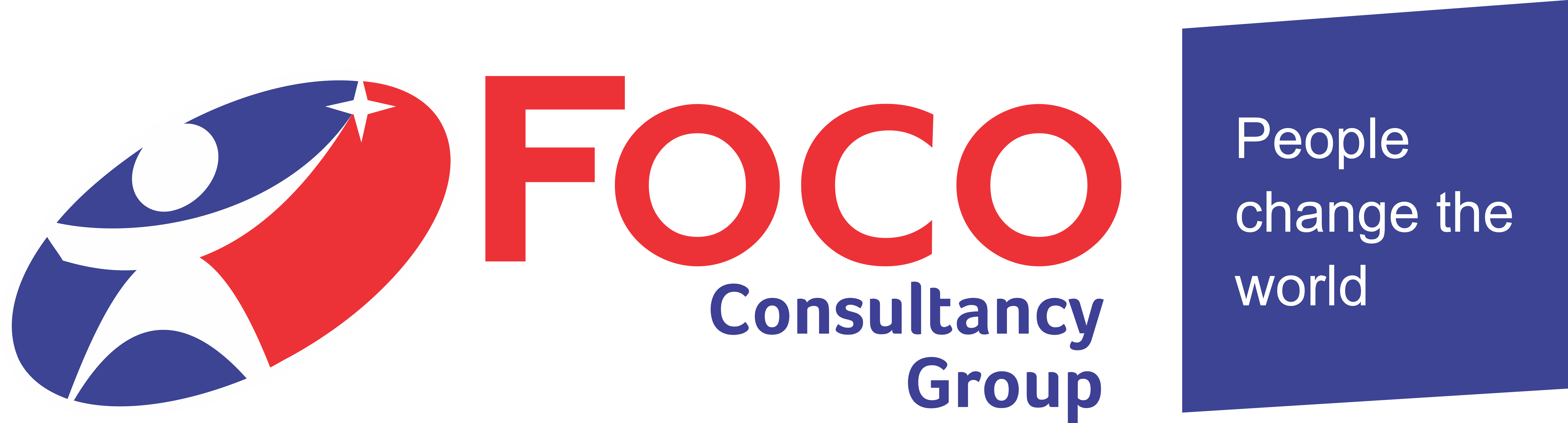 COTA PRATA – 6m2
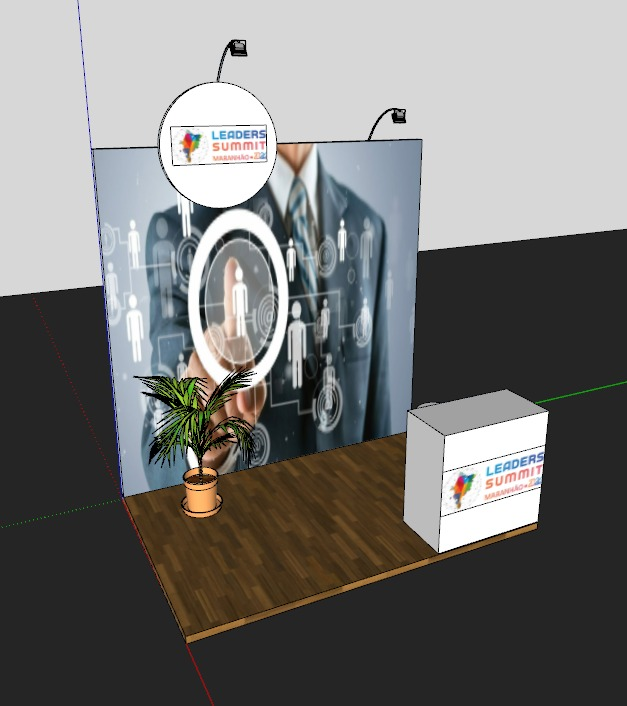 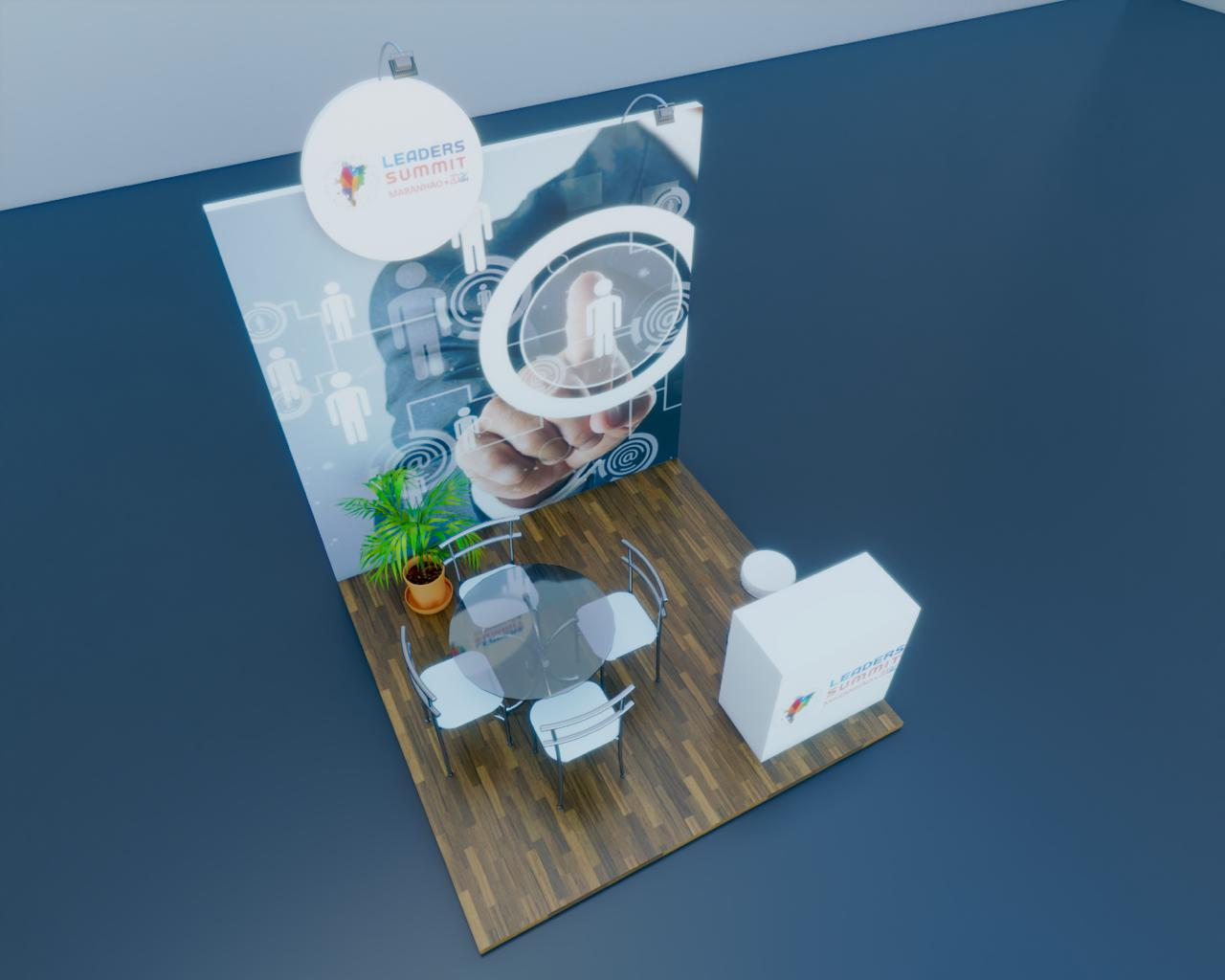 17
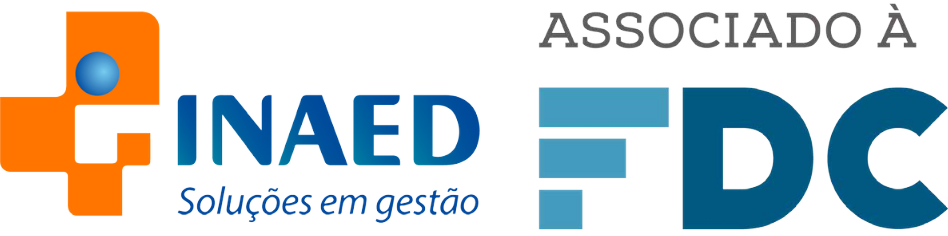 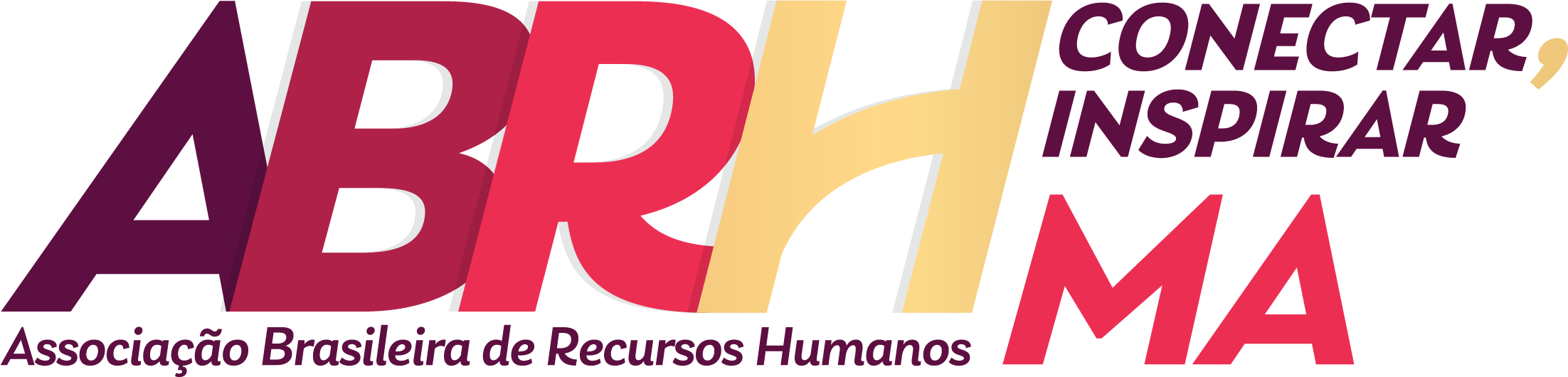 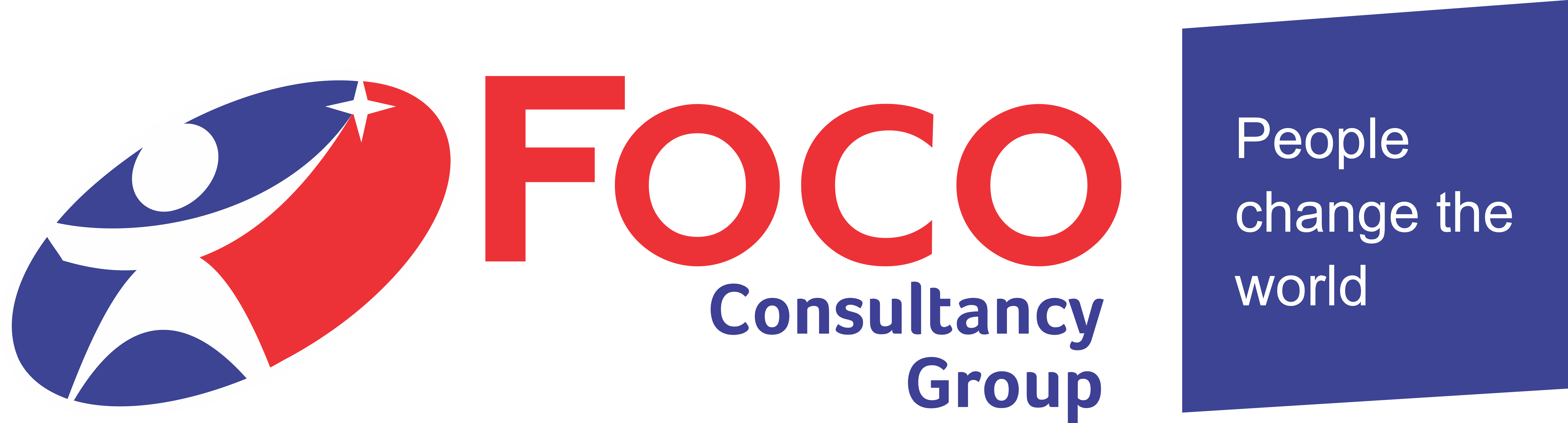 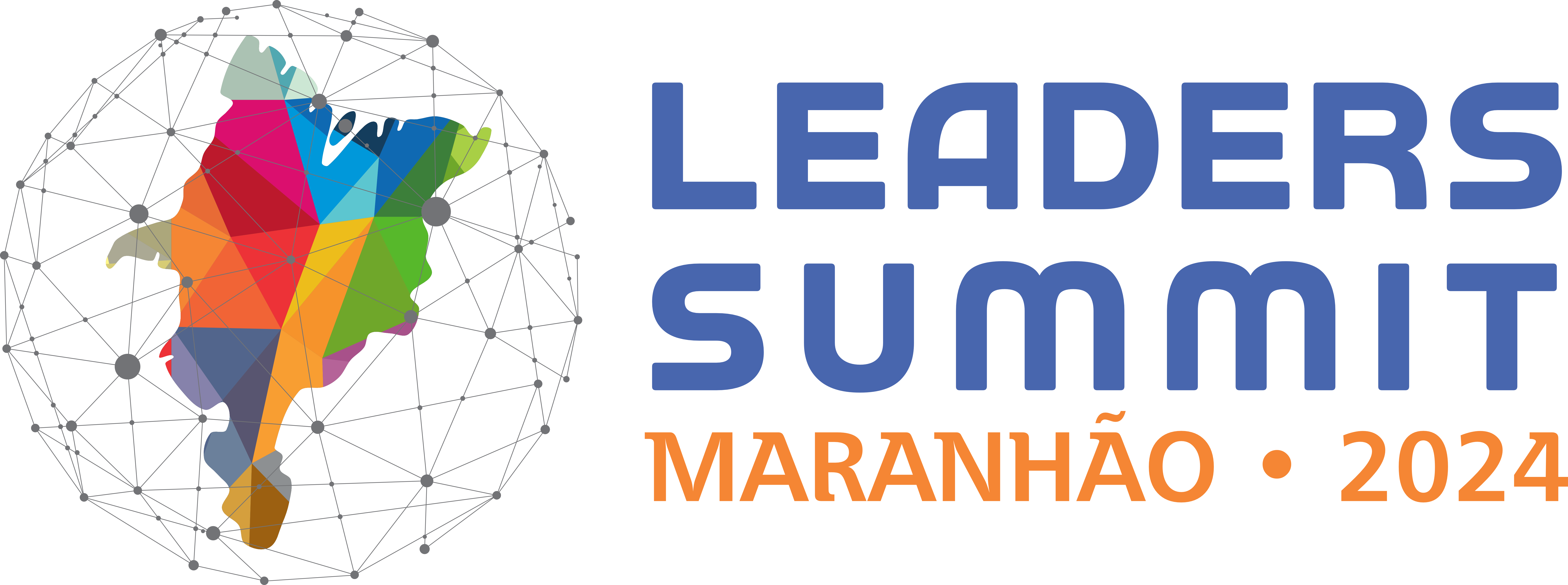 COTA BRONZE
             CONTRAPARTIDAS
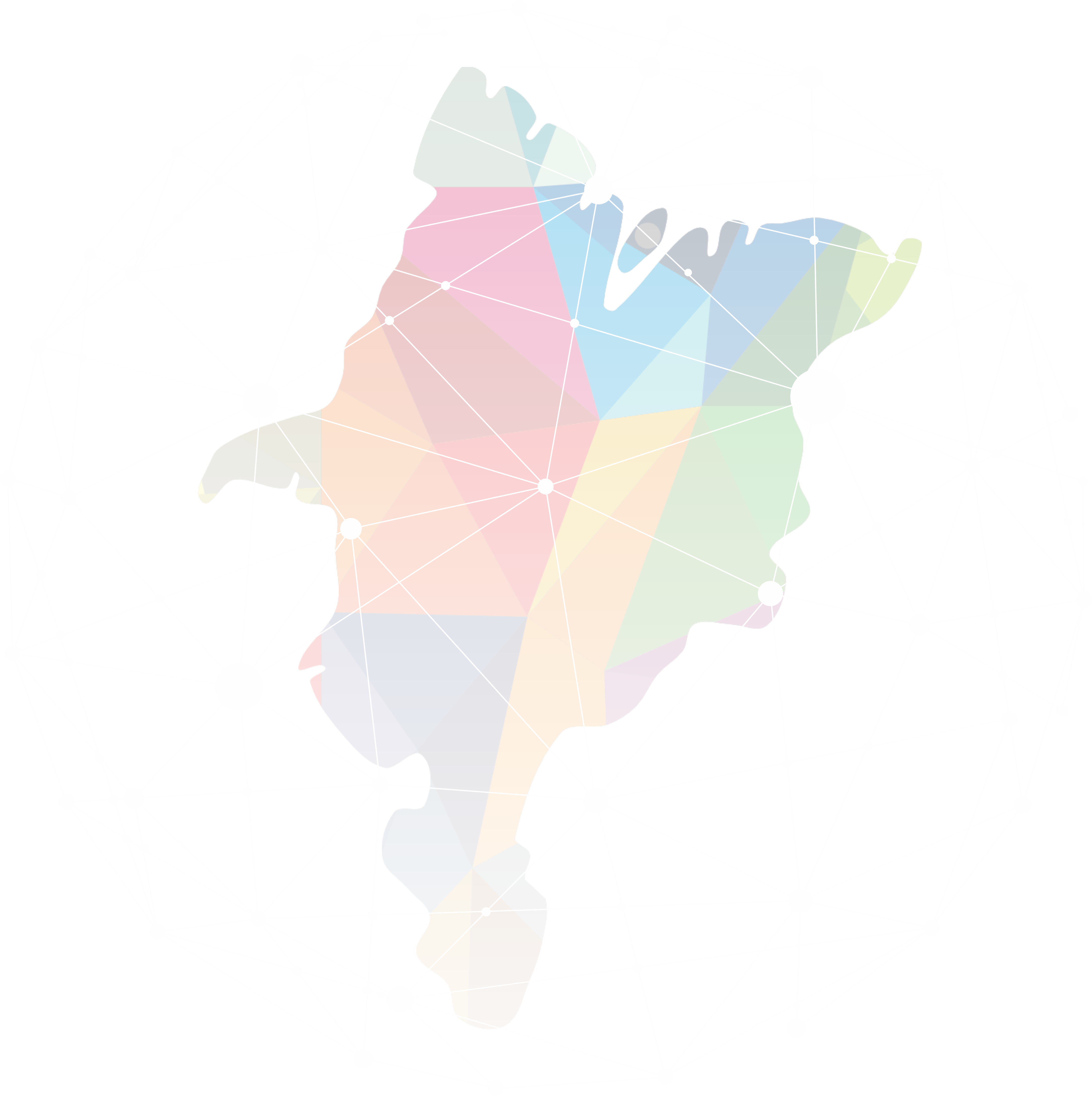 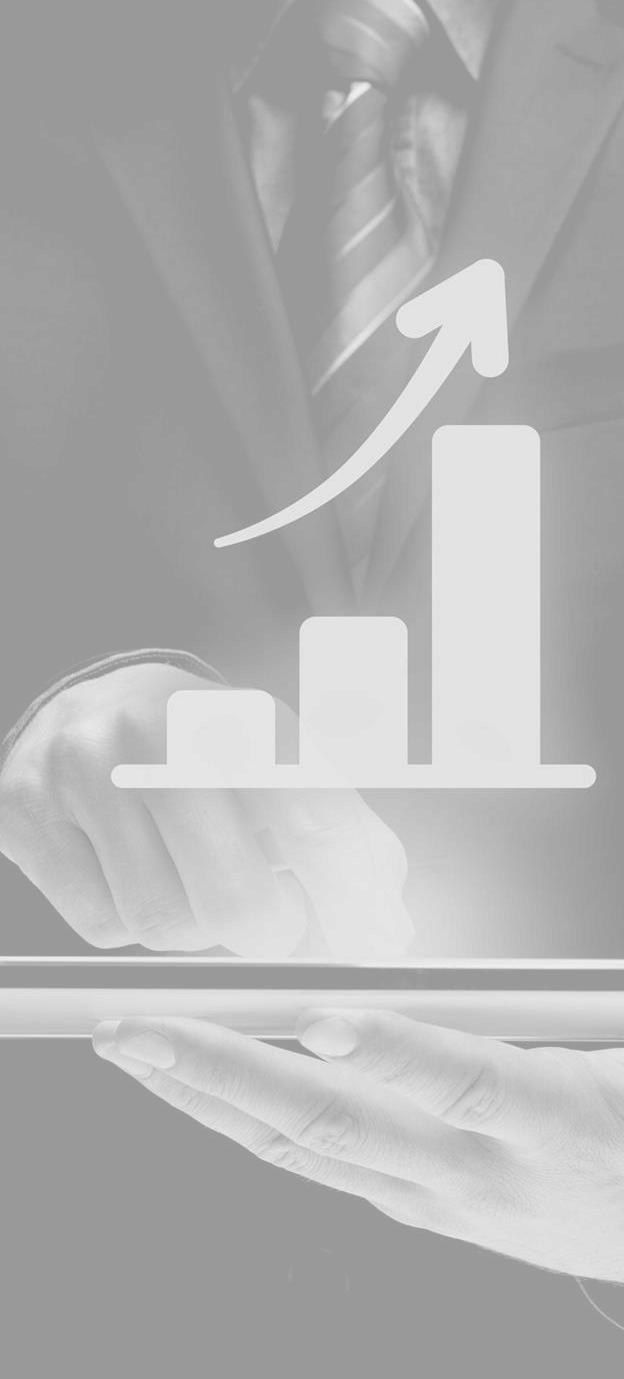 BENEFICÍOS DURANTE O EVENTO
Logo no Backdrop da entrada principal;

Logo na Tela do Auditório;

05 Inscrições Cortesias;

Encarte de material na pasta dos participantes (folheto frente e verso,  medida A4,  produzido pelo patrocinador)
R$ 15.000,00
Valor de investimento da categoria
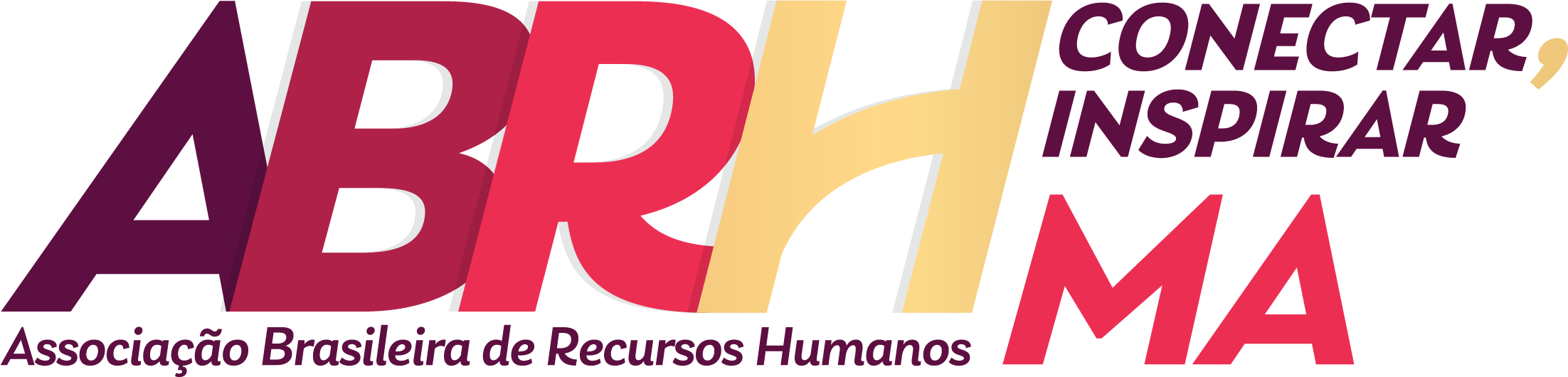 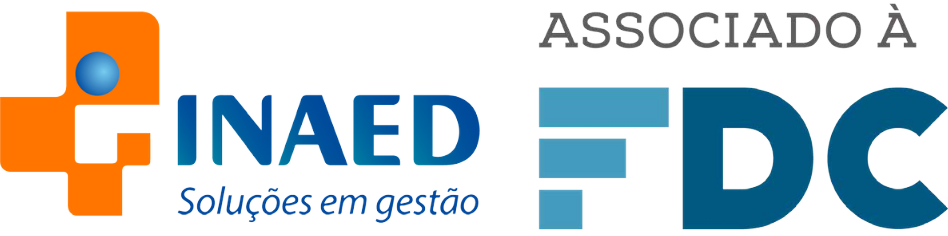 18
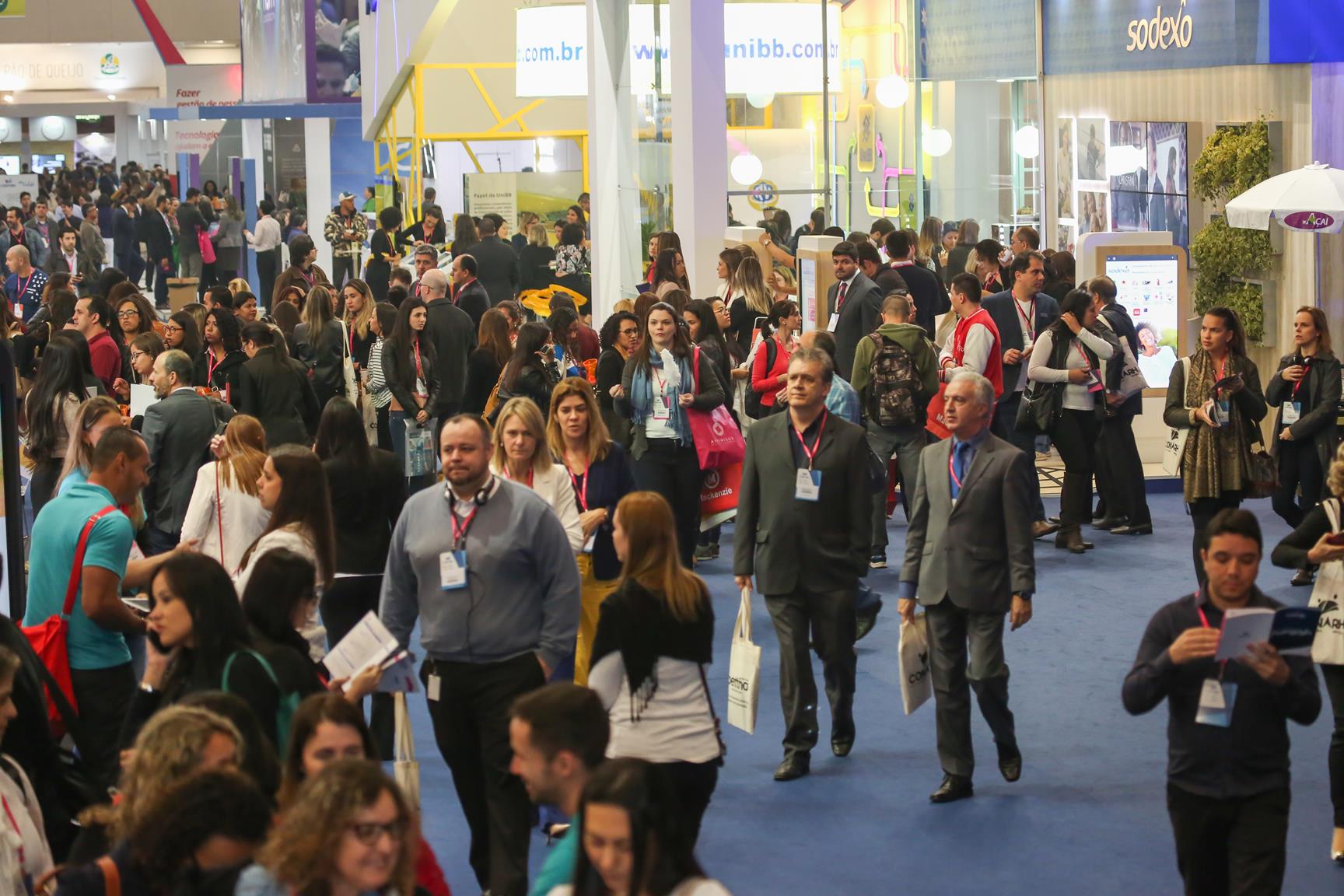 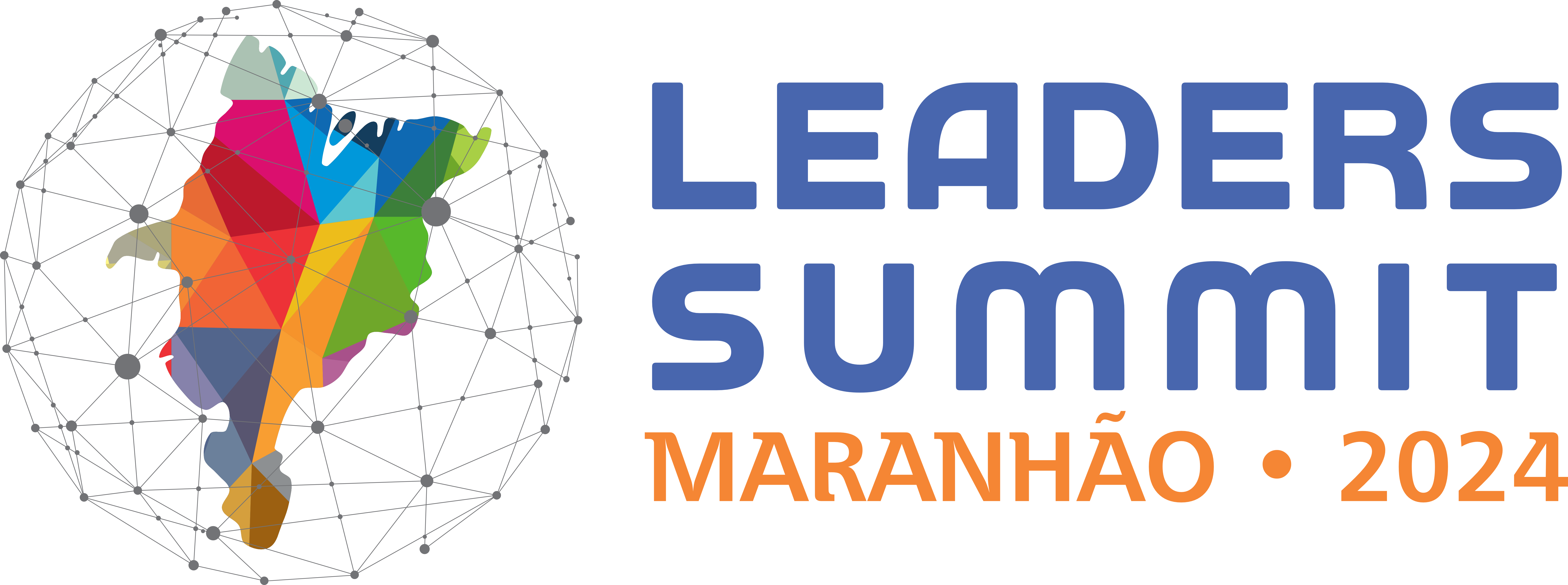 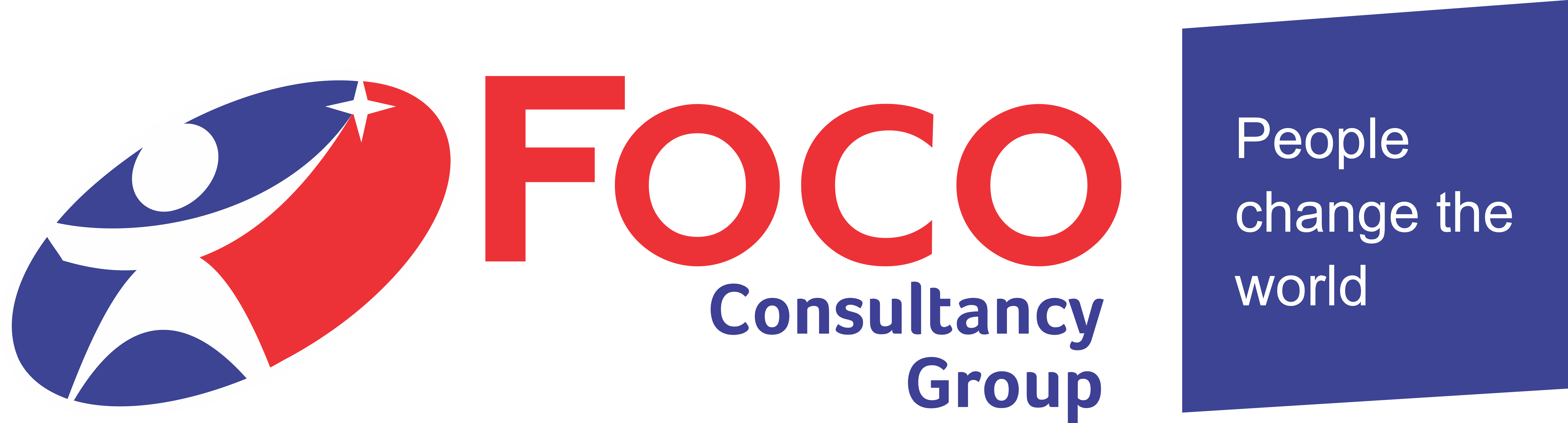 SEJA UM EXPOSITOR 
             NA EXPO LEADERS SUMMIT 2023
            QUE ACONTECE DURANTE  O EVENTO.
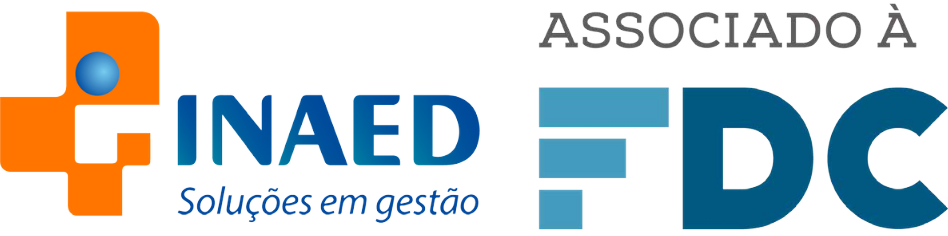 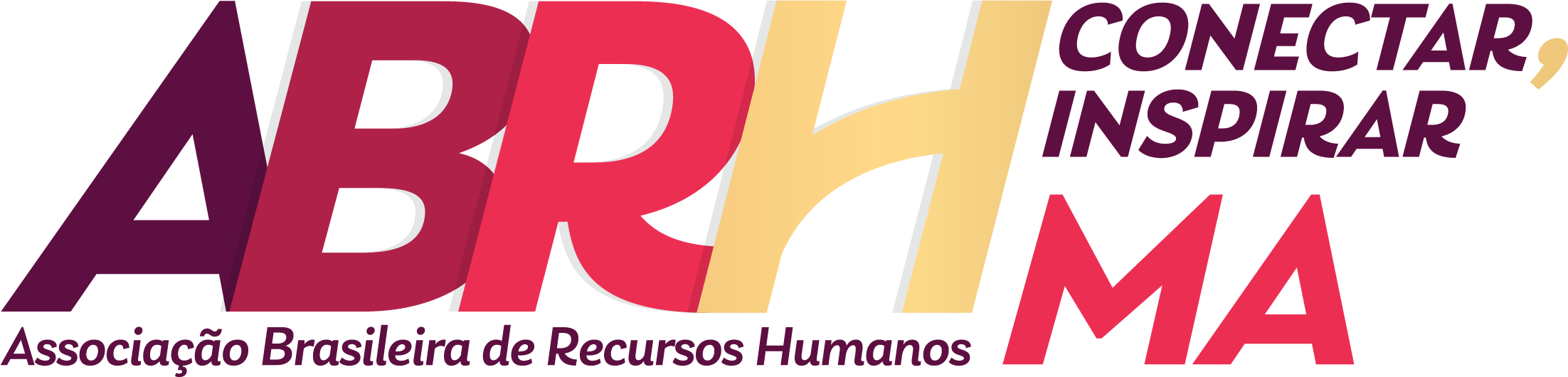 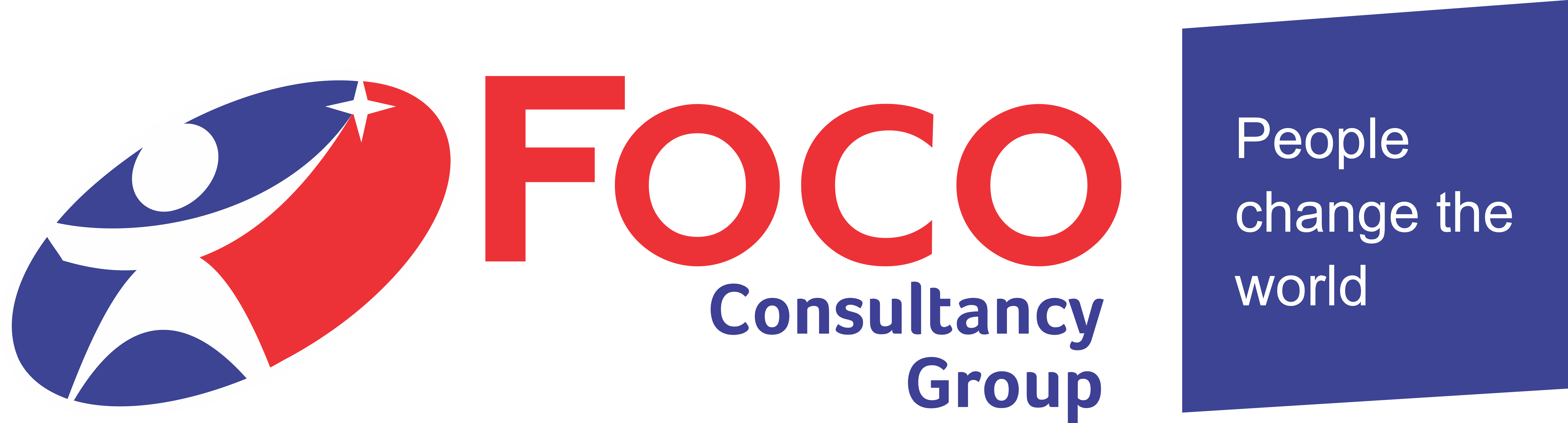 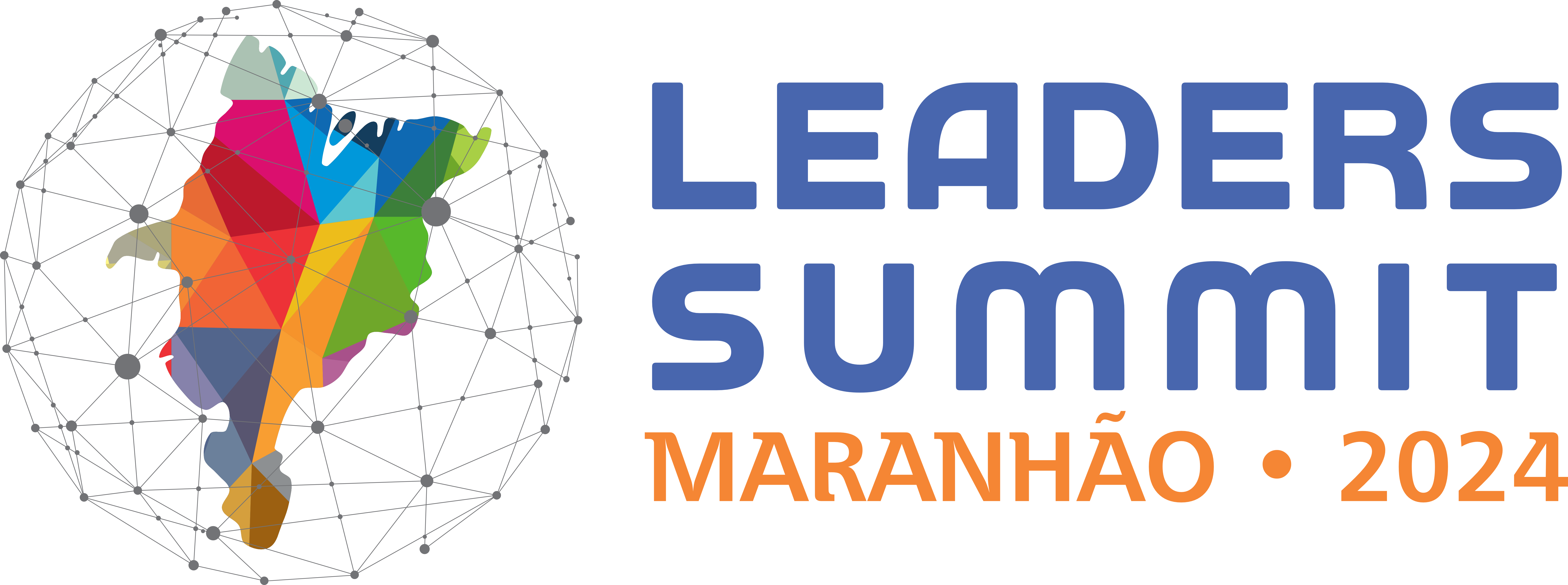 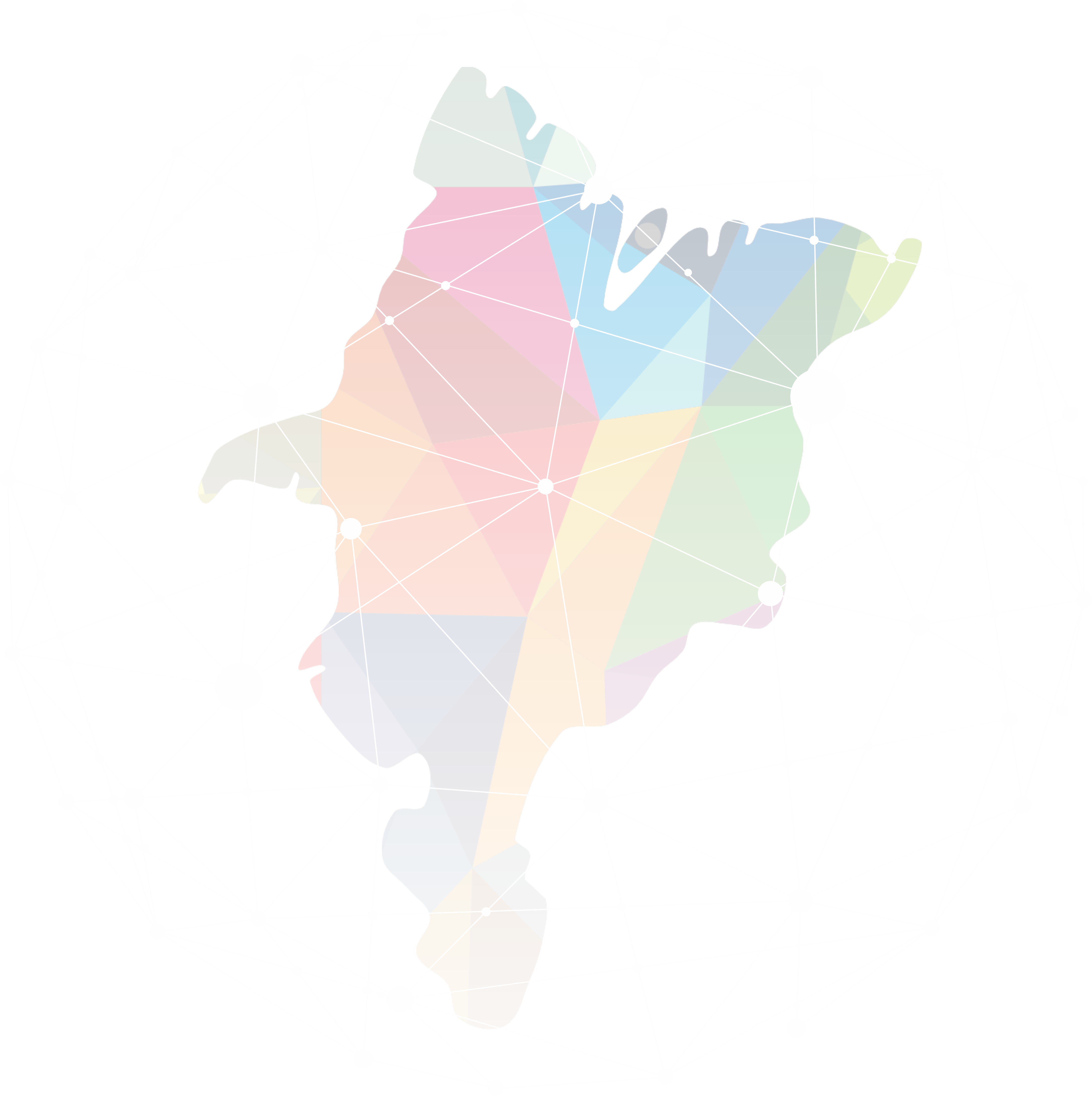 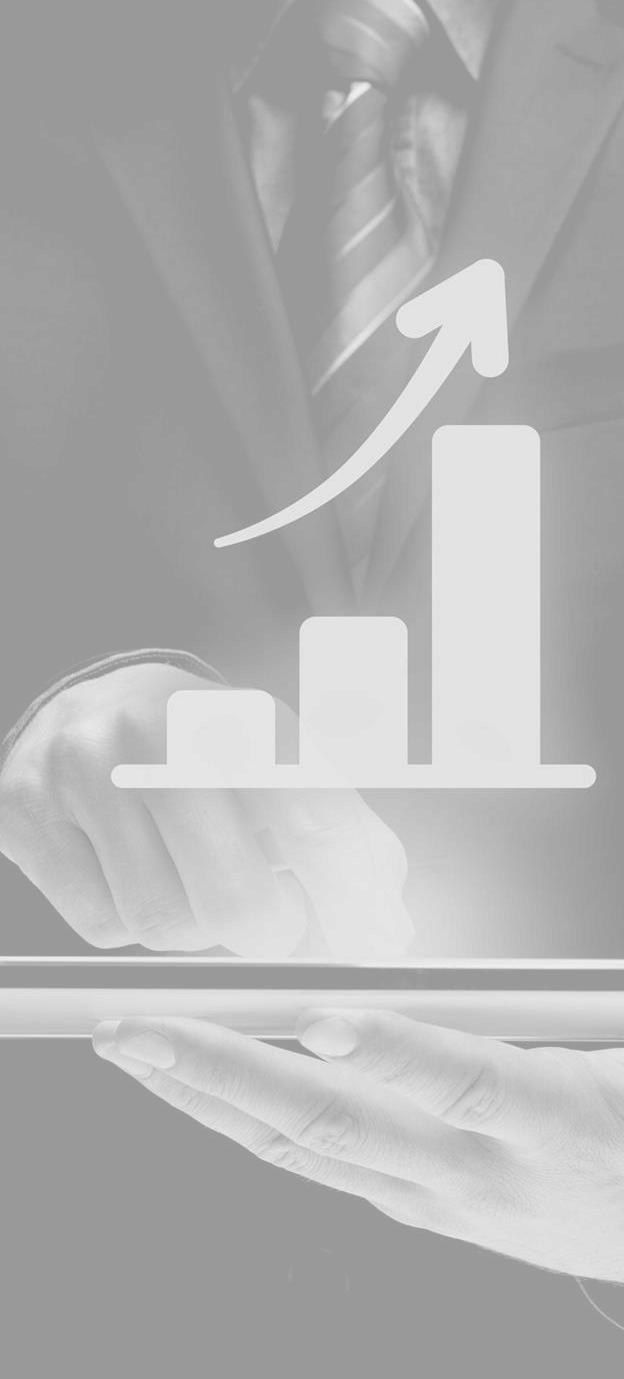 PROPOSTA EXPOSITOR  
EXPO – LEADERS SUMMIT 2024
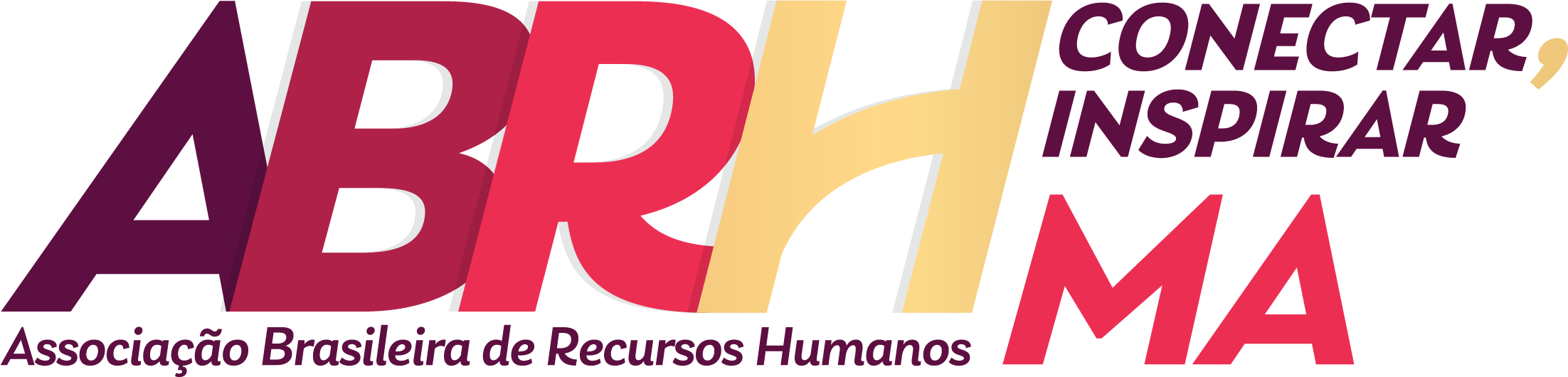 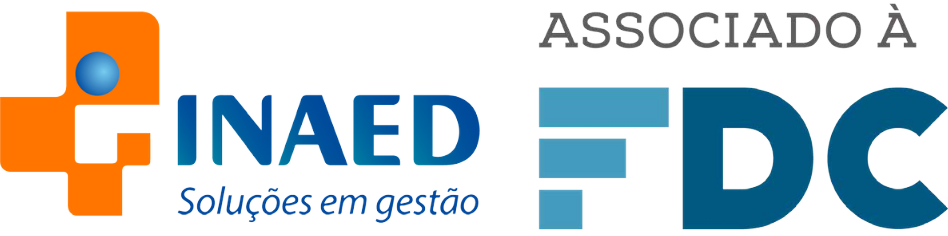 20
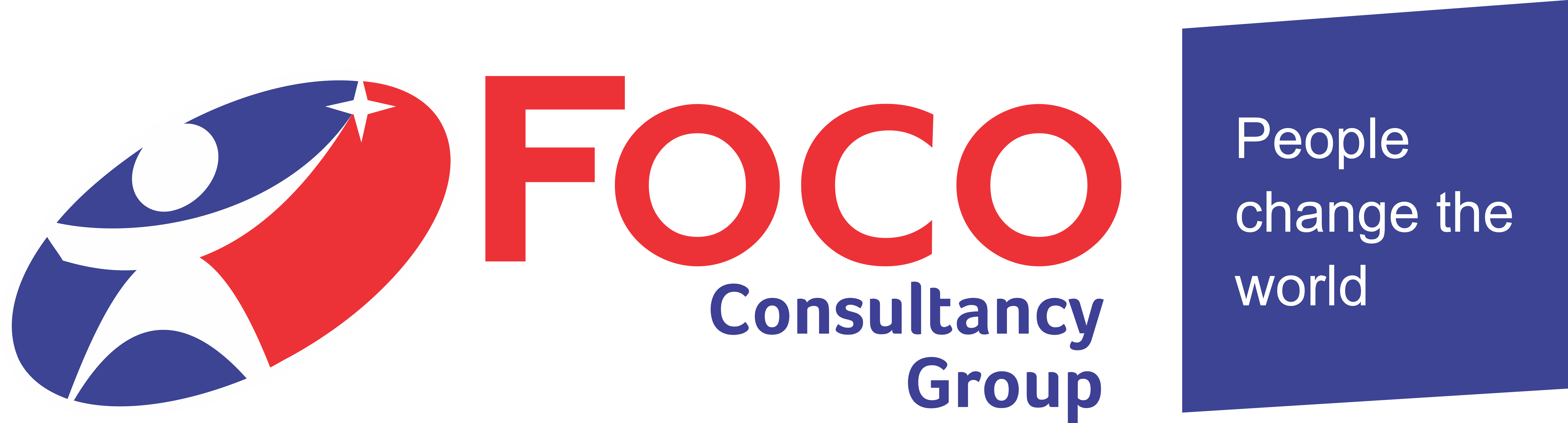 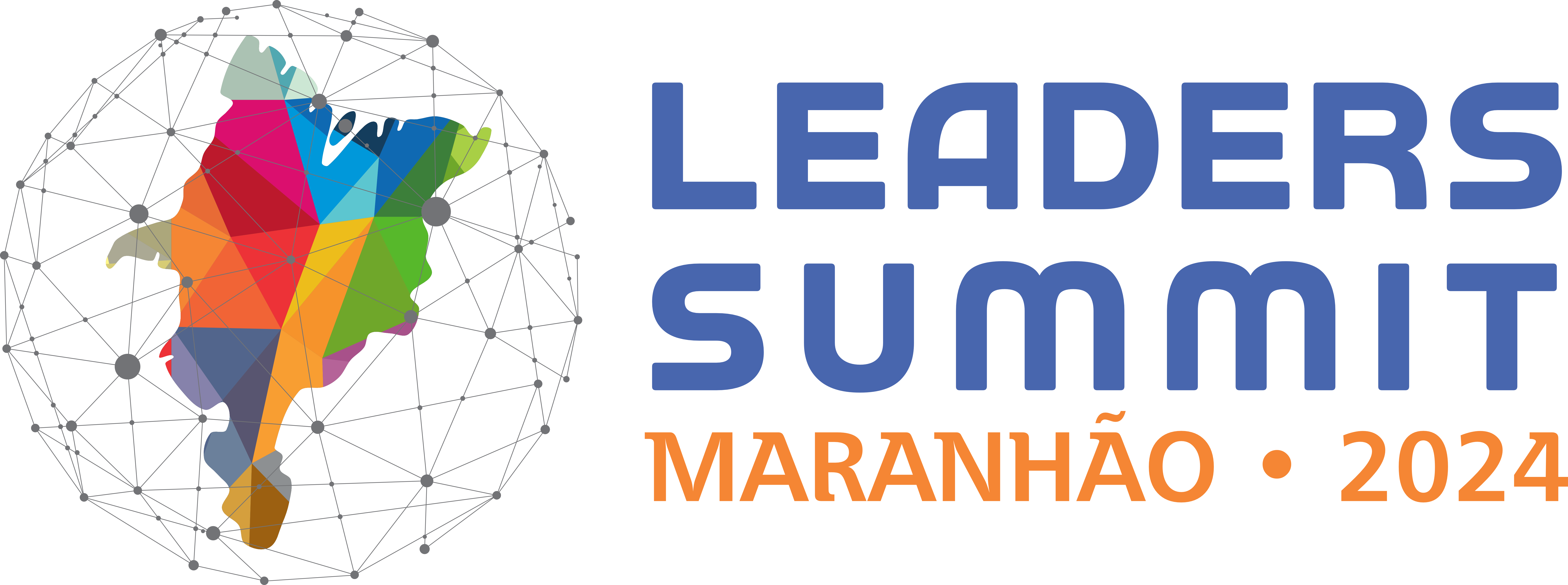 STAND EXPO 9m2
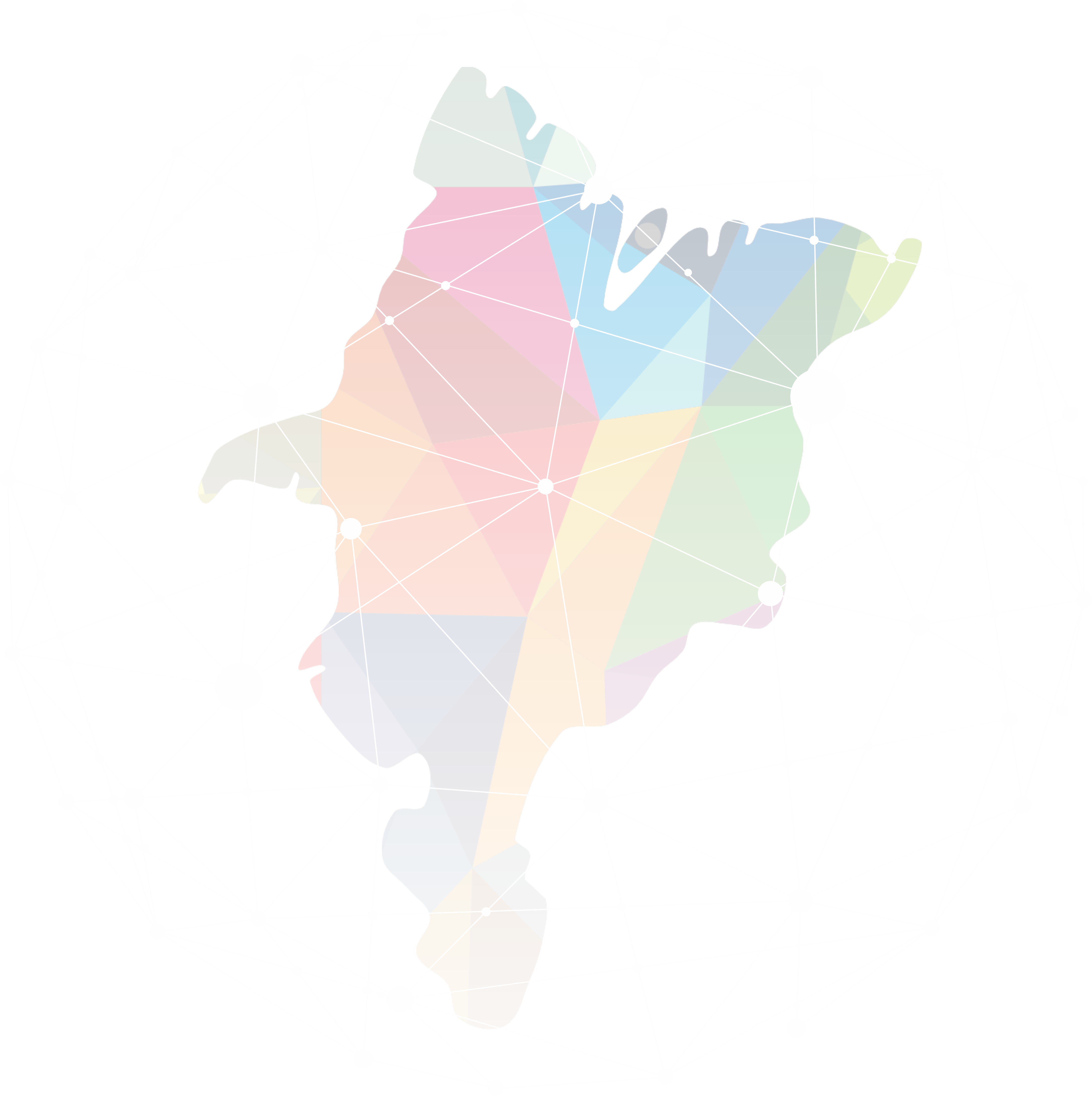 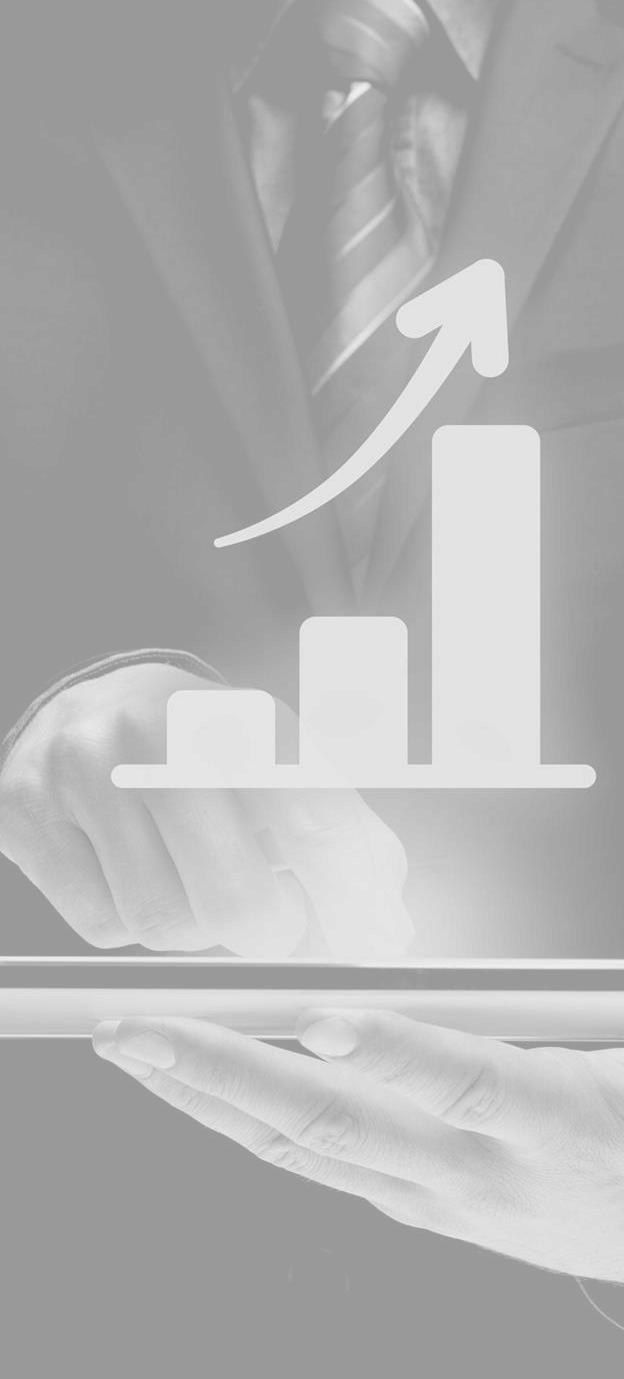 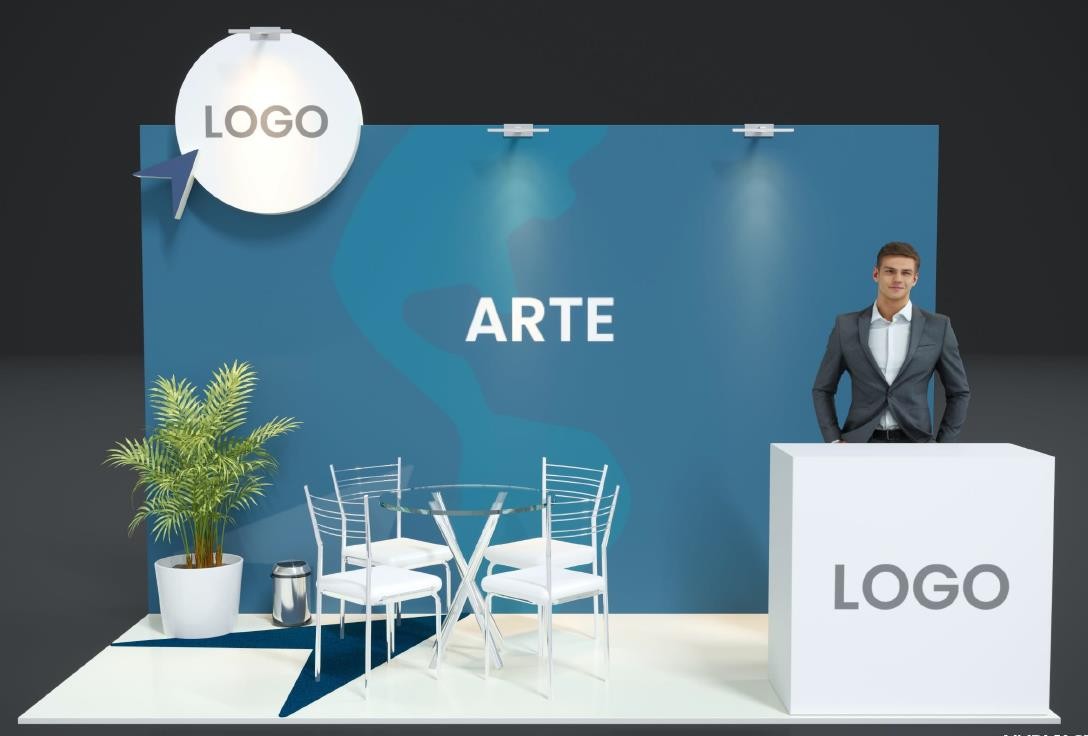 R$ 9.000,00
Valor de investimento da categoria
Logo no Backdrop de Expositores e telão de projeção como expositor
04 Cortesias e 03 Crachás de Expositores
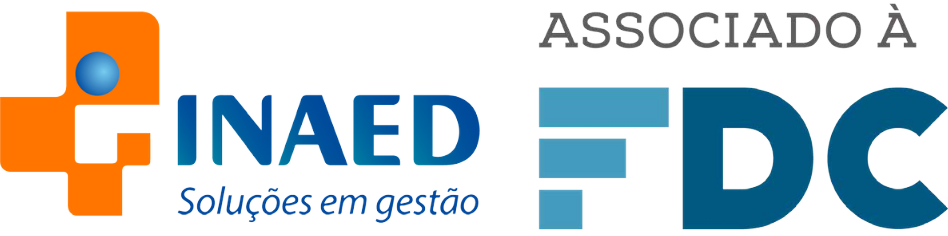 21
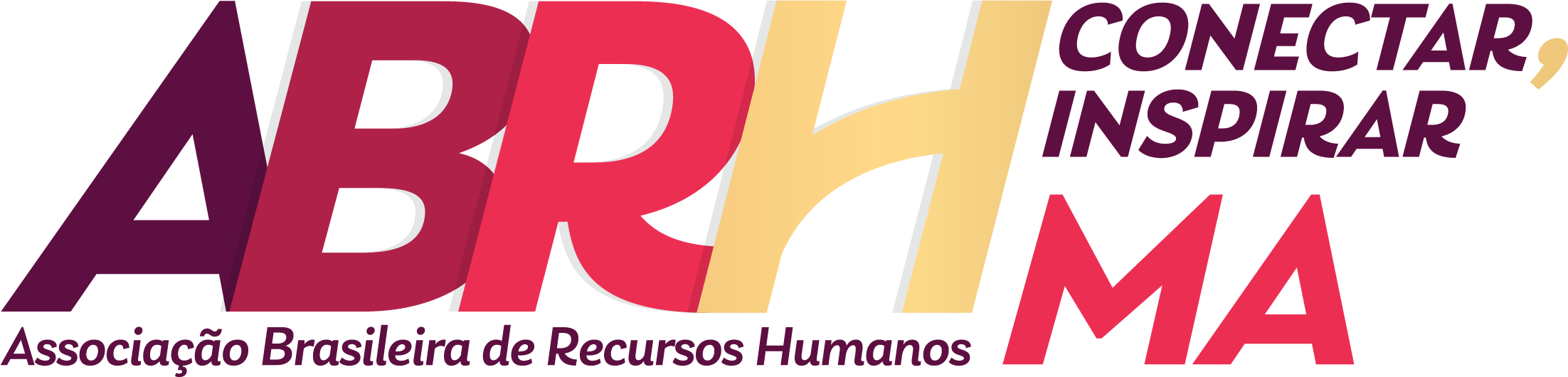 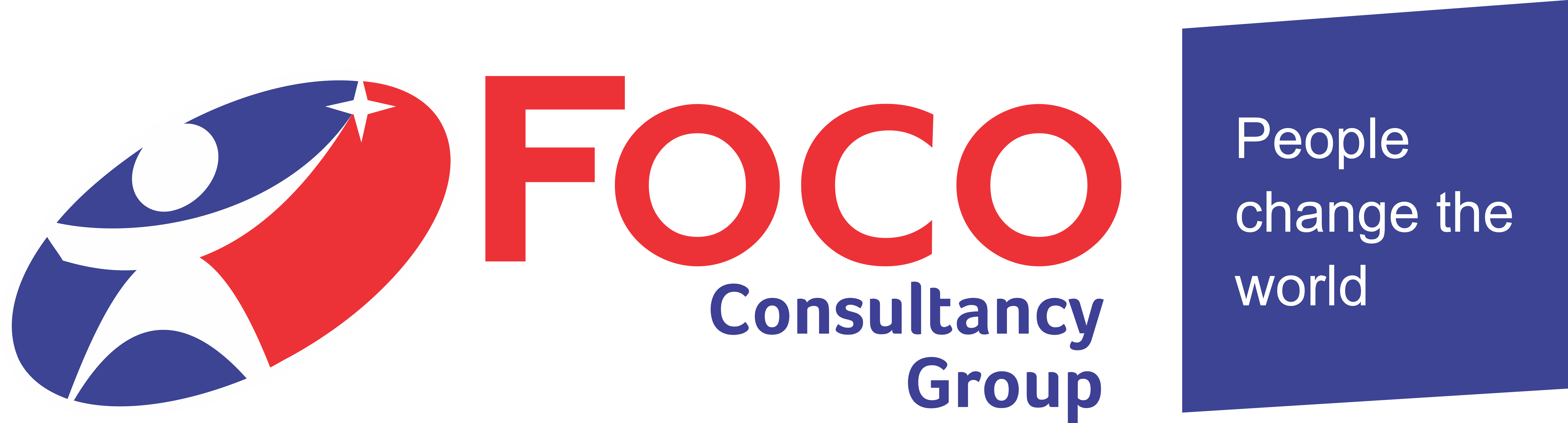 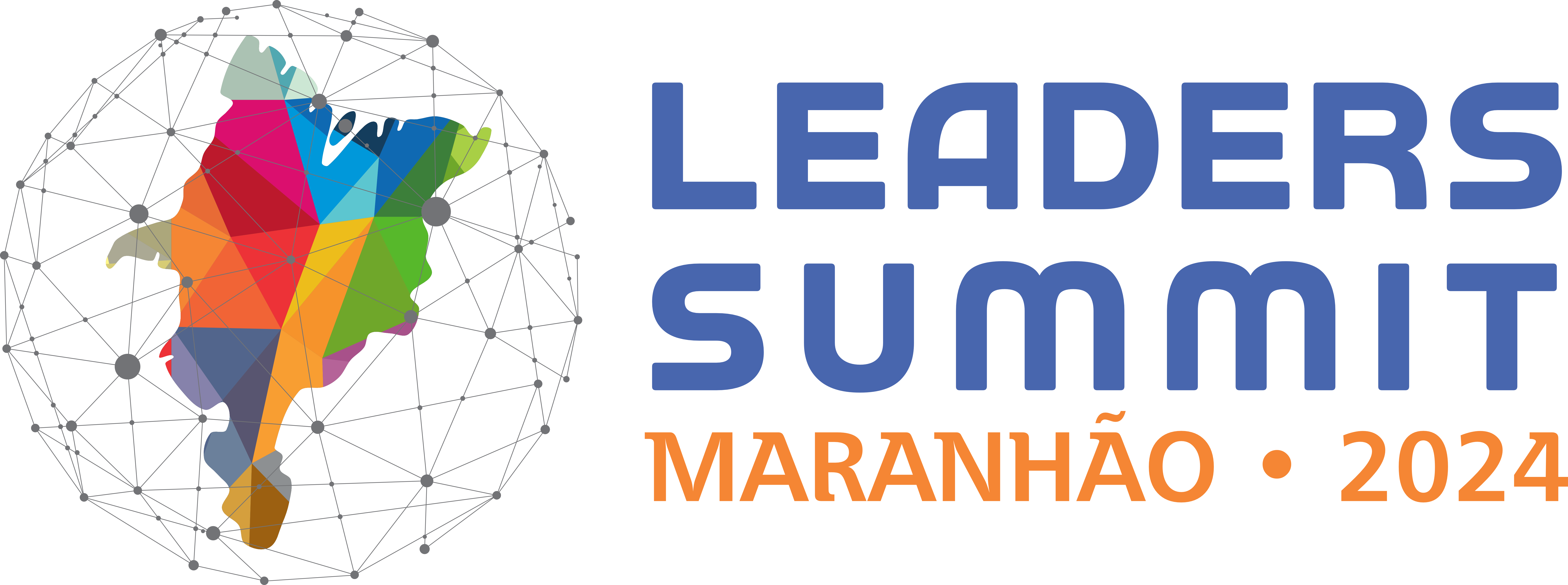 STAND EXPO 6m2
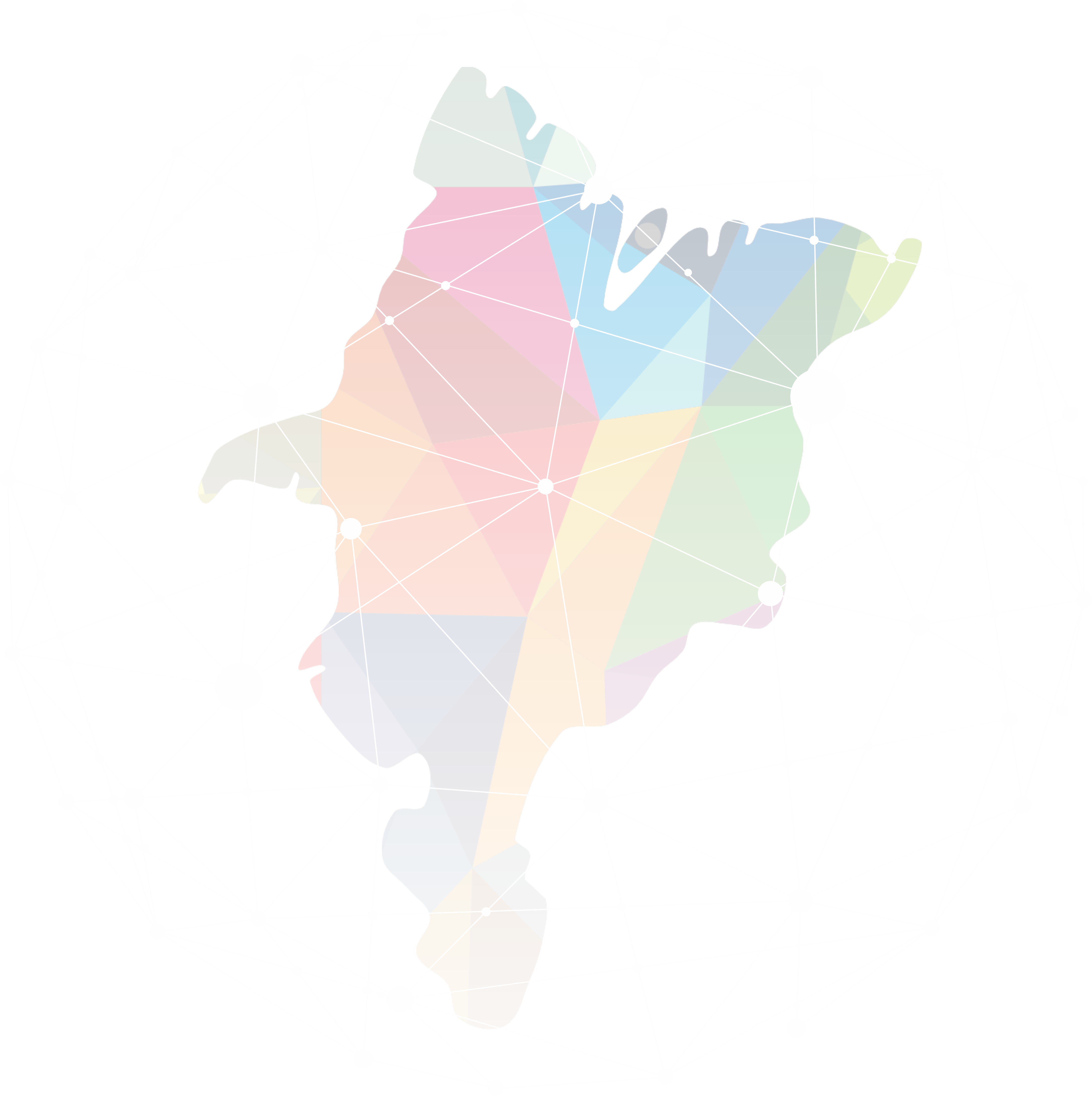 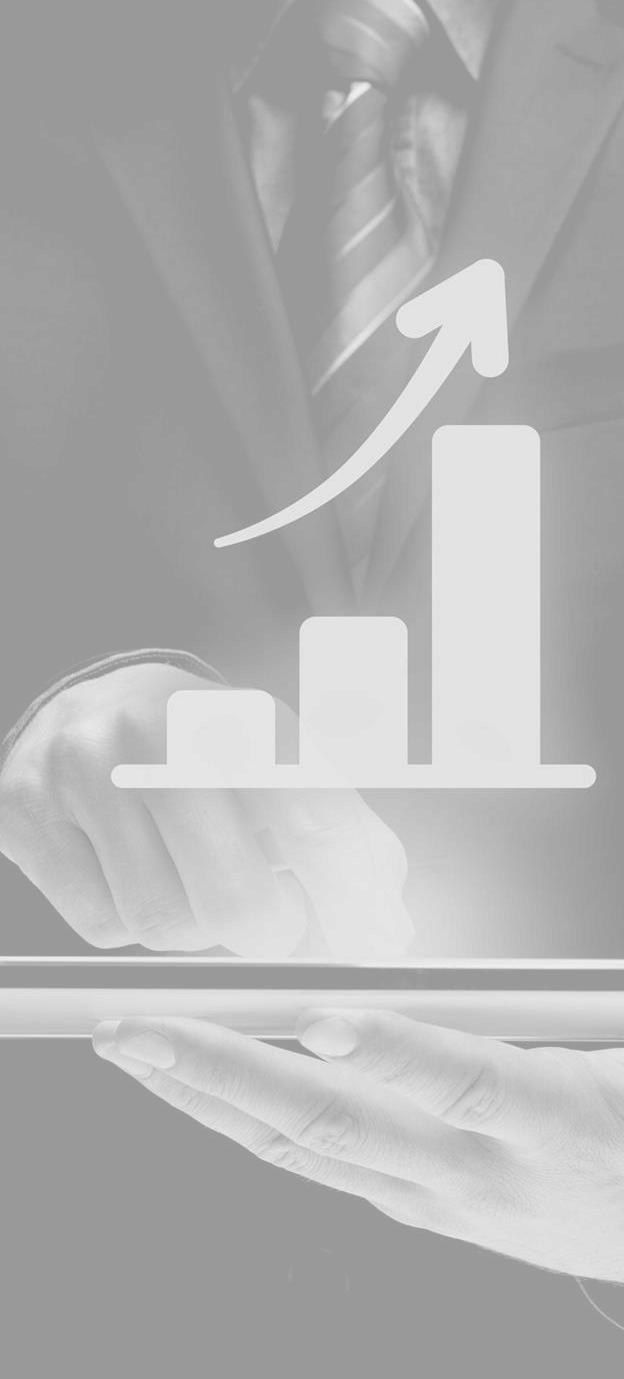 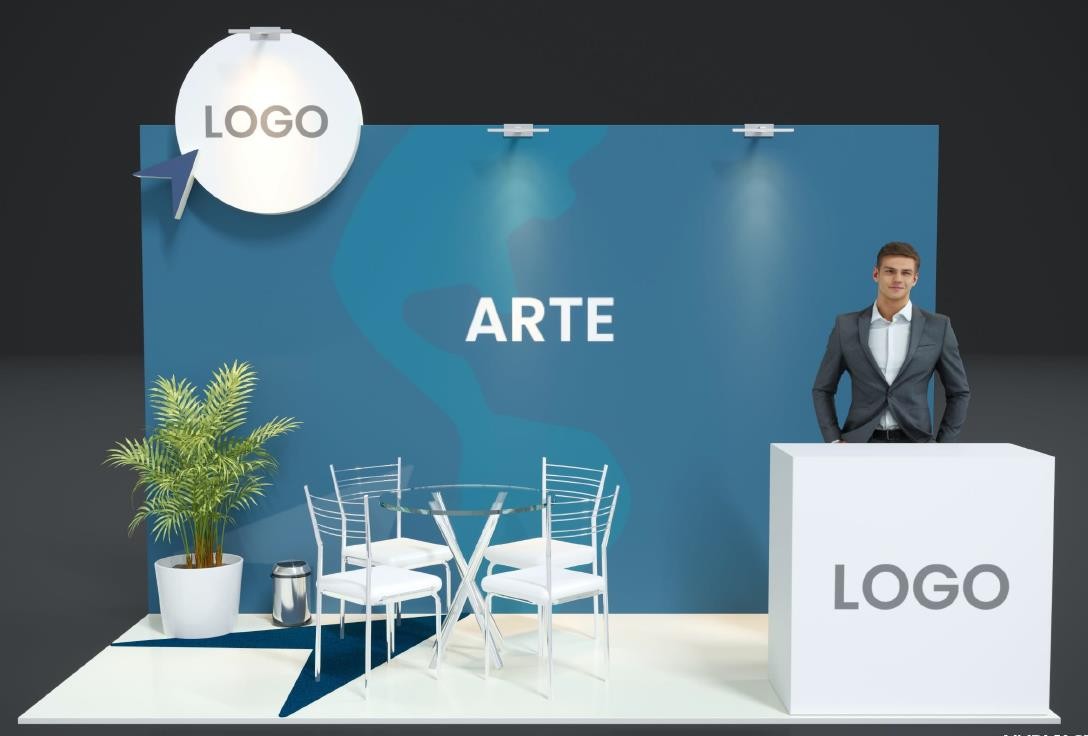 R$ 6.000,00
Valor de investimento da categoria
Logo no Backdrop de Expositores e telão de projeção como expositor
03 Cortesias e 02 Crachás de Expositores
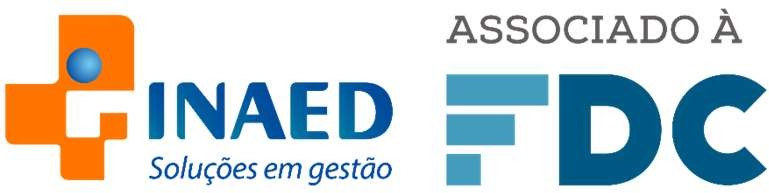 22
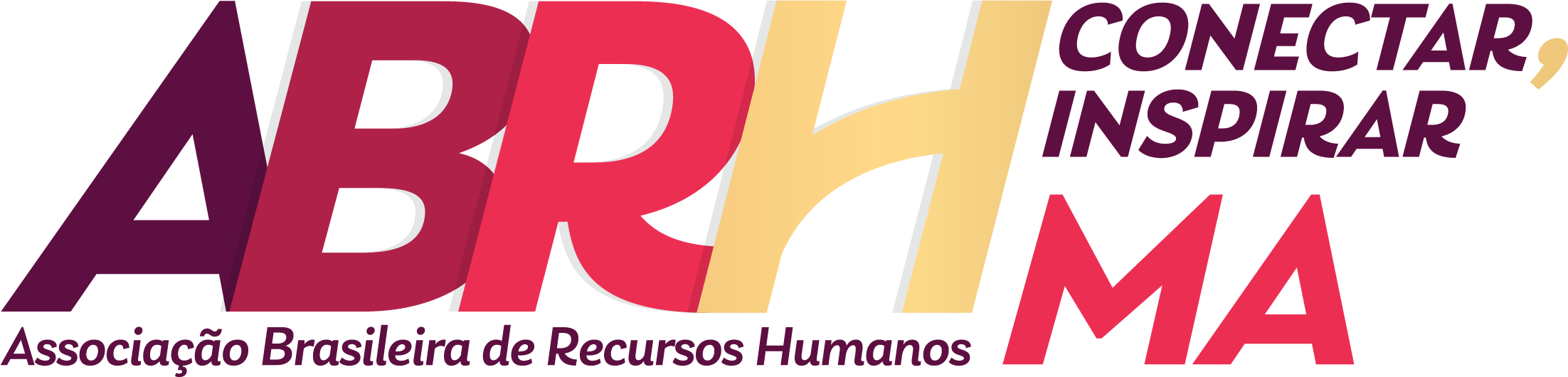 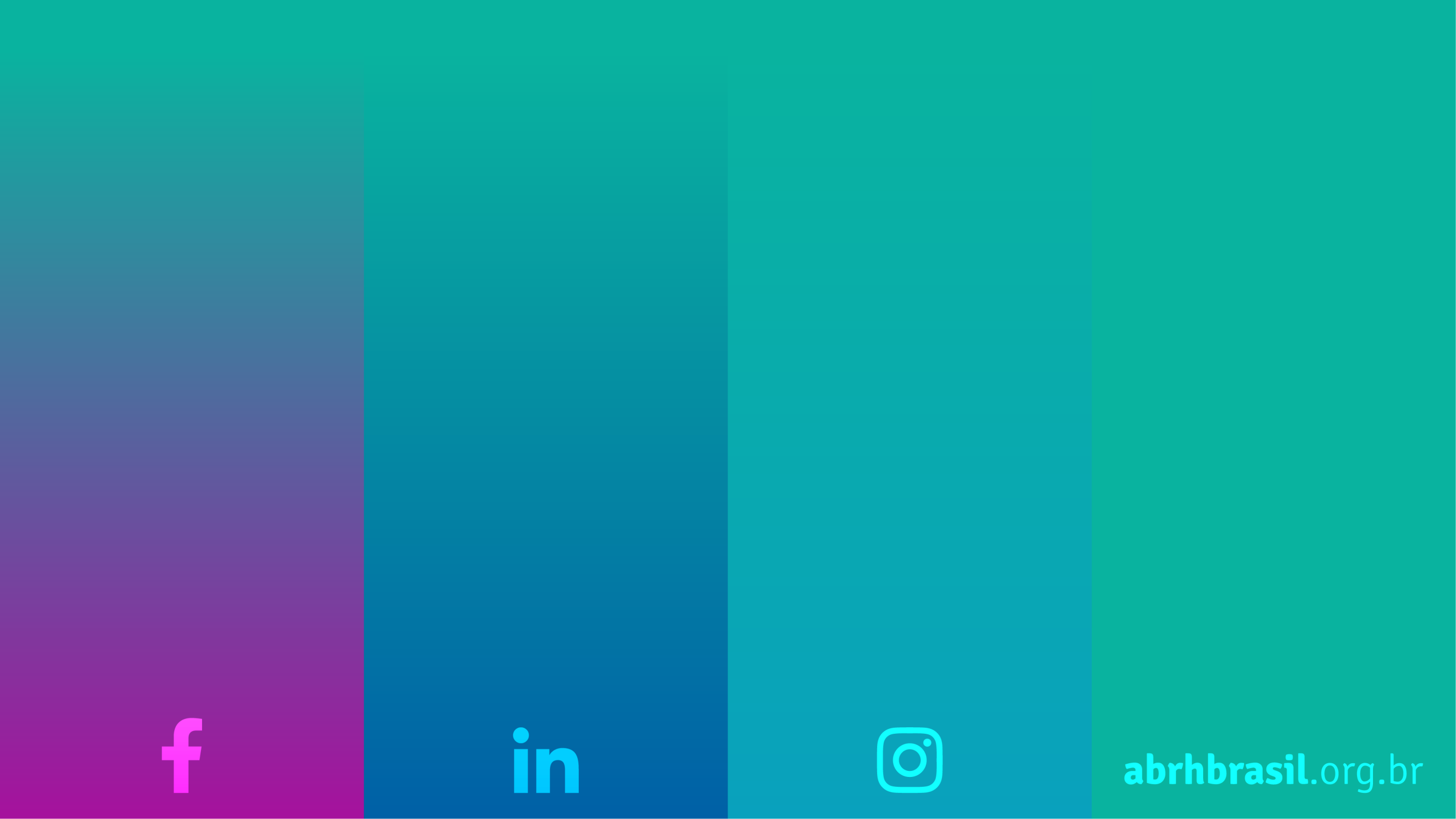 ESTAREMOS PRESENTES EM TODAS AS REDES SOCIAIS COM GRANDE ALCANCE E CONECTADOS COM  NOSSOS PARCEIROS E APOIADORES
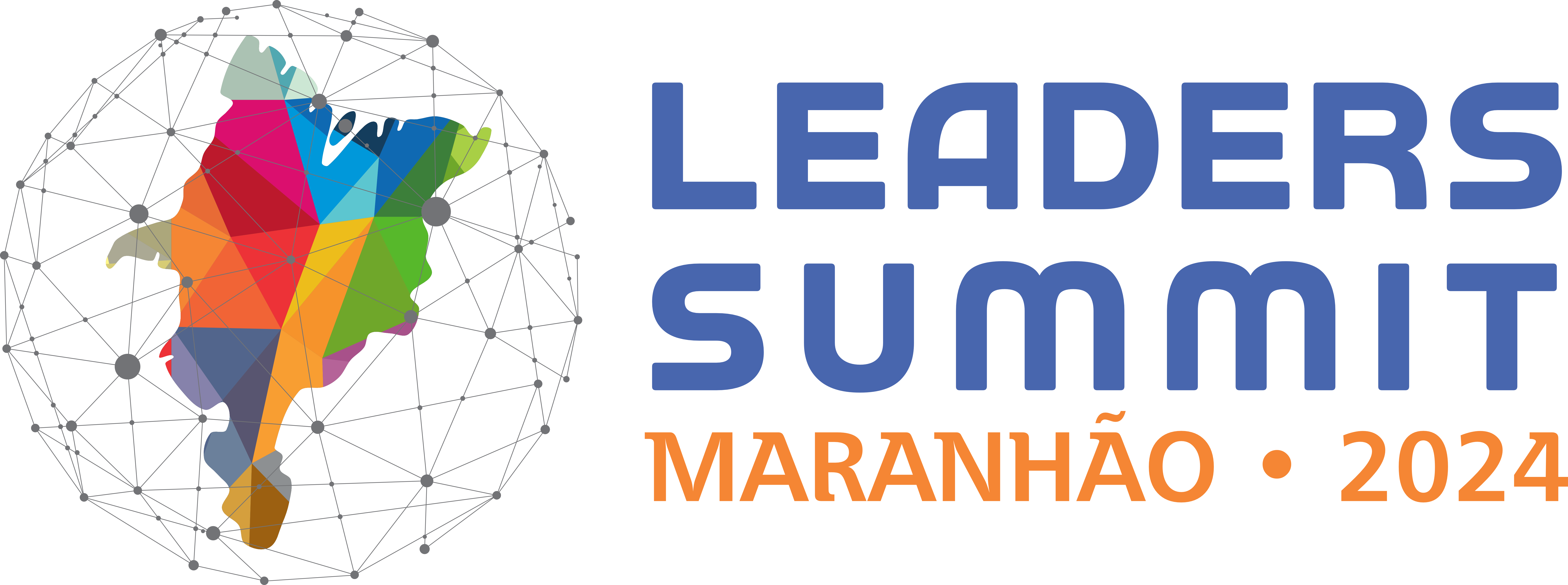 LinkedIn
Instagram
HotSite e APP do Evento
Facebook
Leaderssummitma.com.br
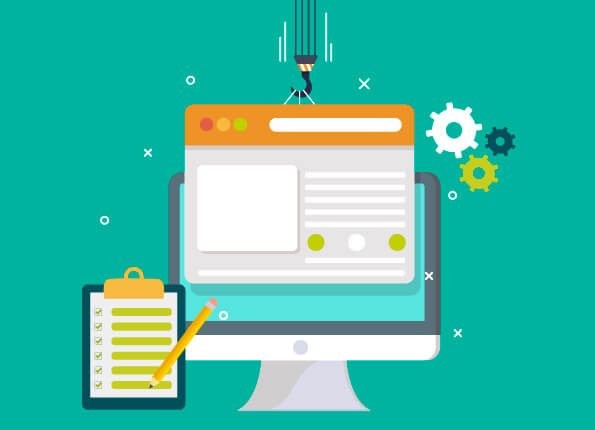 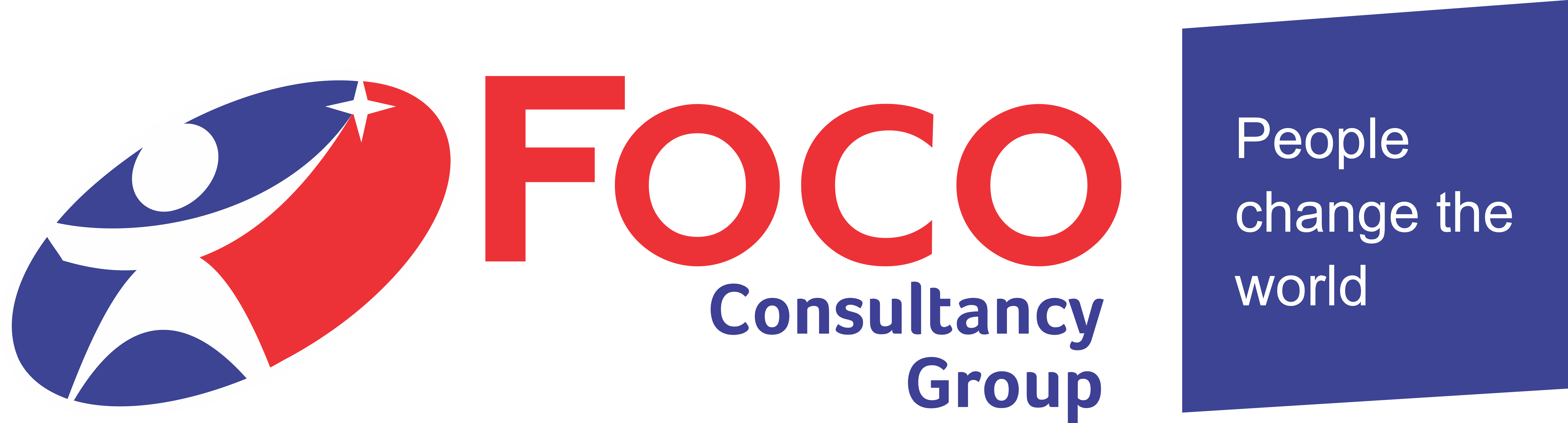 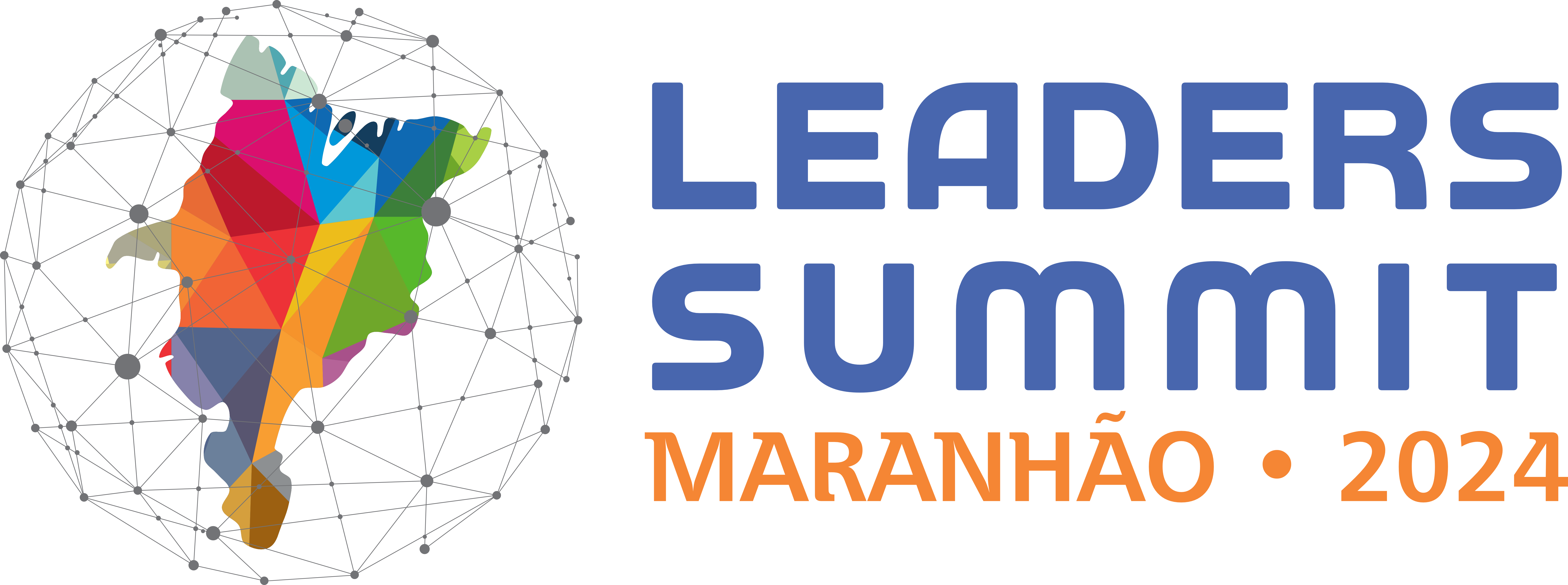 VALORES DE INSCRIÇÕES
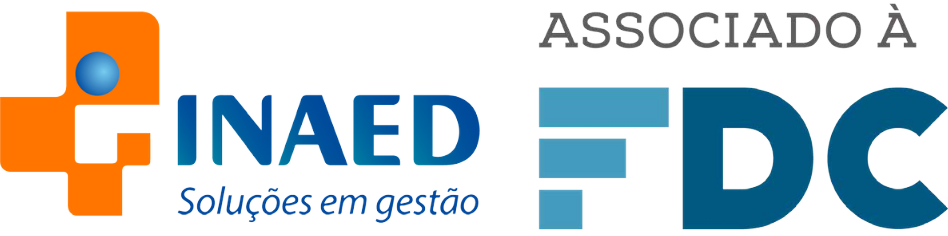 24
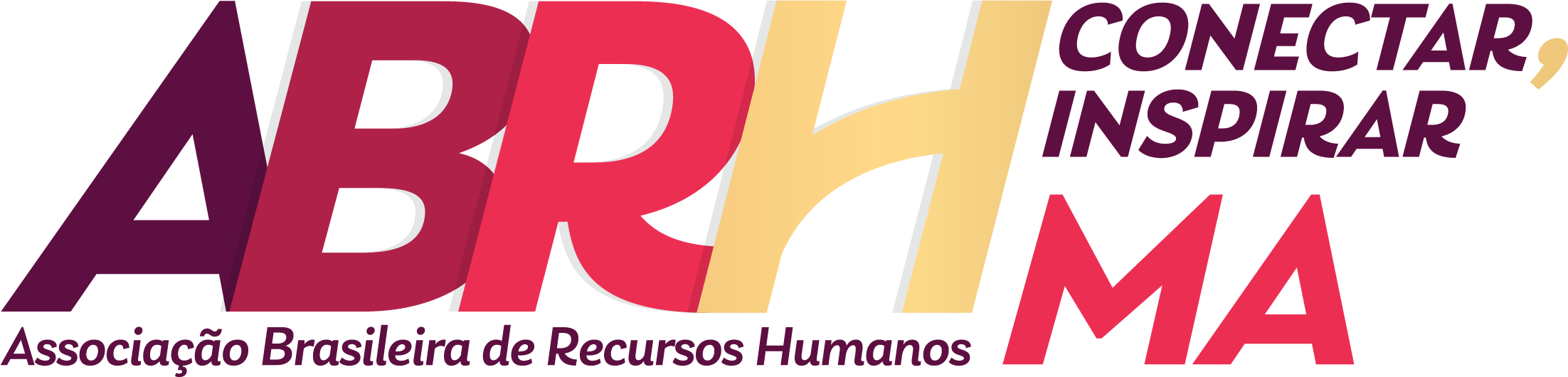 INFORMAÇÕES
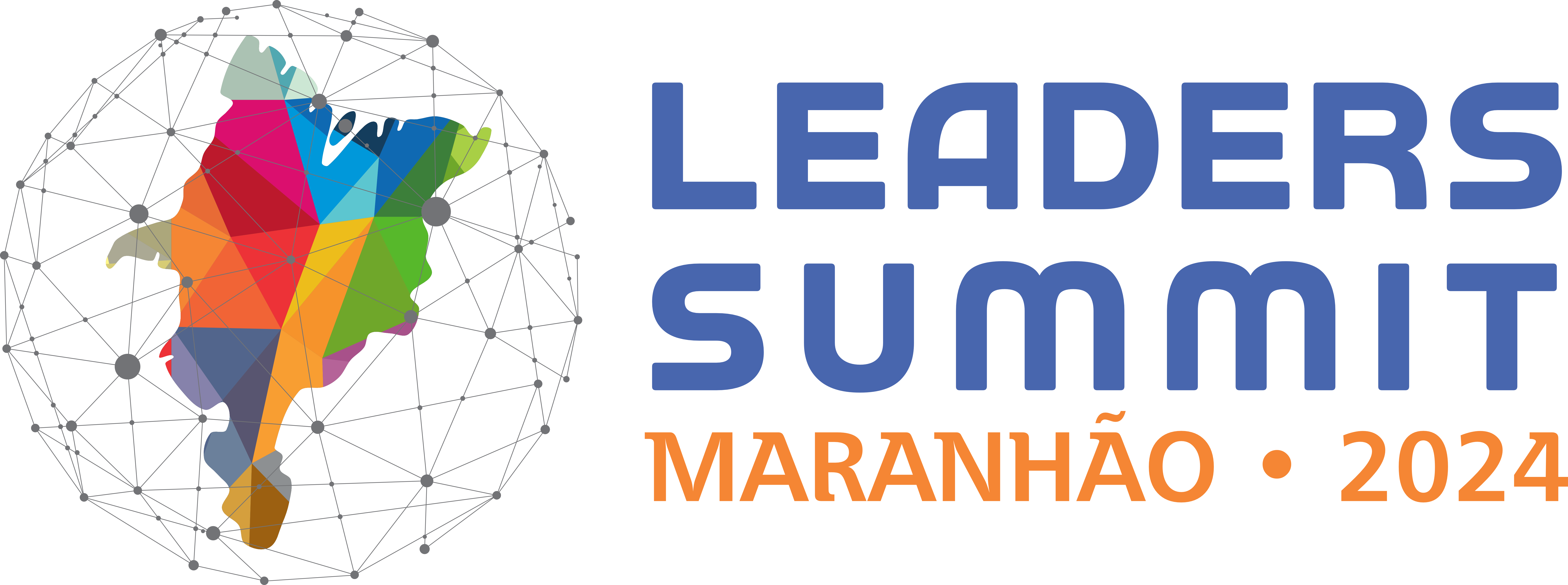 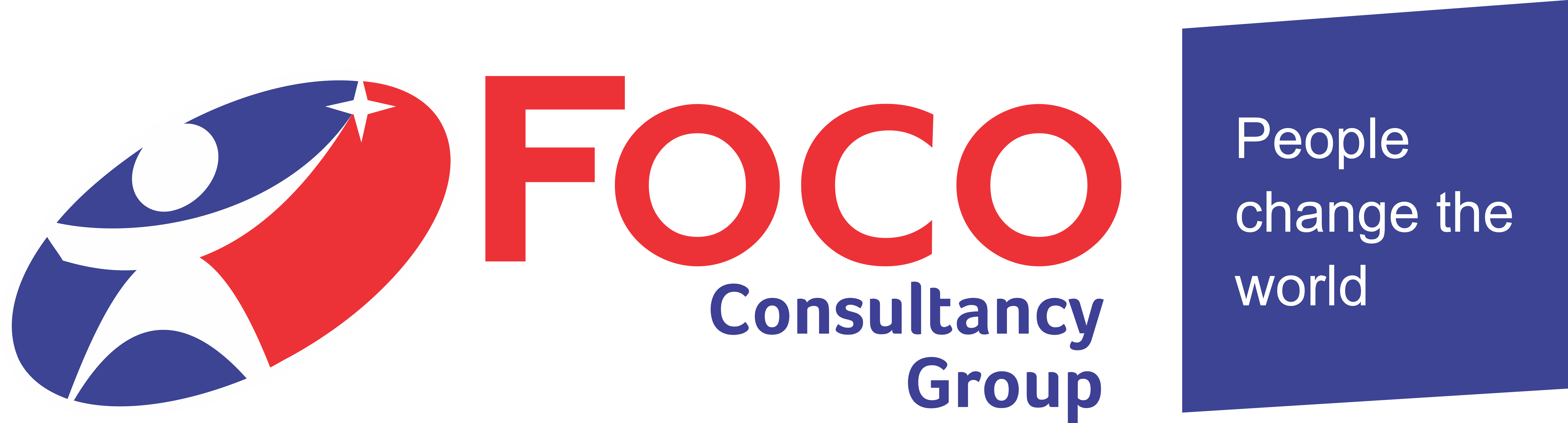 FORMA DE PAGAMENTO
50% - Fechamento da Proposta
50% - Ajustado antes do evento

Edilson Lira – 98 – 98880 -1402
edilsonlira@fococonsultancygroup.com.br
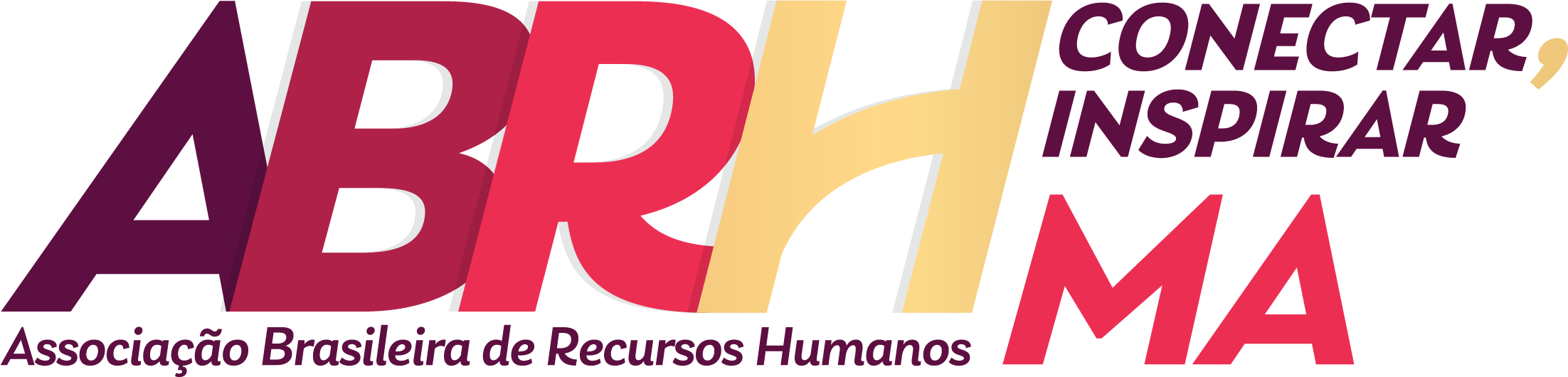 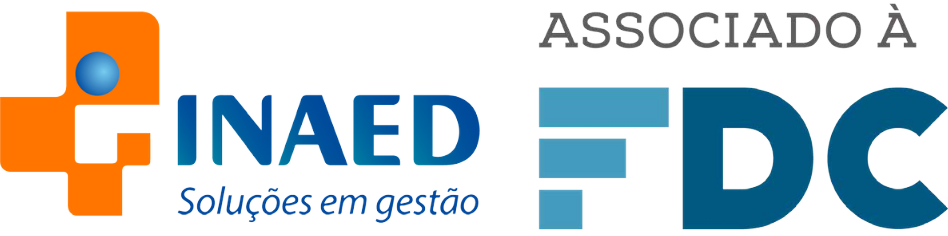